Regents review
Unit 1PARTICLES AND MEASUREMENT
Significant Figures
A scientist’s final calculation can only be as precise as their least precise measurement. 
Count digits in your measured number to determine their level of precision.
Significant Figures
Indicate PRECISION of a measurement.
Sig figs in a measurement include the known digits plus a final estimated digit (precision of instrument)
3.21 cm
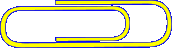 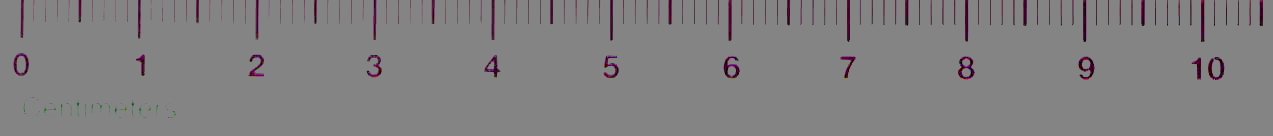 Example 1
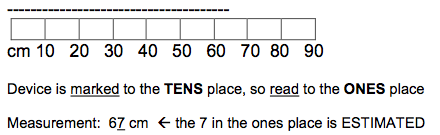 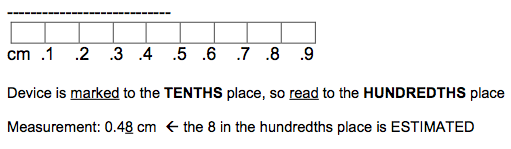 Example 2
What is the volume of the graduated cylinder in mL?
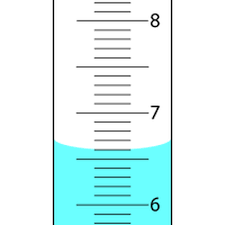 6.60 mL
Rules for Counting Sig Figs
All natural numbers 1-9 count once.
    569 has 3 SF		3.456 has 4 SF
The number zero is tricky…
2.   Zeros always count between natural numbers:
  109 have 3 SF		50089 has 5 SF
Rules for Counting Sig Figs
3. Zeros before a decimal and natural number never count.    0.00789 has 3 SF	         0.01234 has 4 SF4. Zeros after natural numbers only count If there is a decimal present.     114.20 has 5 SF           11,420 has 4 SF
Recap: Counting Sig Figs
Start counting from LEFT to RIGHT at first NATURAL (non zero) number.
If decimal point is present then count any trailing zeros after the last natural (non zero) number.
If decimal is not present don’t count trailing zeros after the last natural (non zero) number.
Examples
2545.300 g    4530 km      0.00453 m
6.23 x 106 m
7  sig figs
3  sig figs
3  sig figs
3  sig figs
= 6,230,000
What do I round my answer to?
An answer can never be more precise than your least precise measurement
Adding & Subtracting Sig Figs
Round your answer to the least number of DECIMAL PLACES.
5
3.75 mL
+  4.1   mL
   7.85 mL
1
7.9 mL
Examples
2.0 + 5.61 = 7.61 =
5.67 + 102.111 = 107.781 =
 
23 + 11.10 = 34.10 =
7.6
_
_
_
Least precise place value is tenths place
107.78
_
_
_
Least precise place value is hundredths place
34
_
_
_
Least precise place value is ones place
3 SF
Multiplying & Dividing Sig Figs
Round your answer to the least number of significant figures.
(13.91 g/cm3) (23.3 cm3) = 324.103 g
4 SF
3 SF
324 g
Examples
70.
2.0 x 35.1 = 70.2 =
5.11 x 98.654 = 504.12194 = 
72.1 / 3.123 = 23.0867755 = 
D =  56 g
     12.45mL
504
23.1
= 4.5 g/mL
Determining Accuracy
This Formula is found on Table in your Reference Table T:
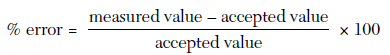 Example 1
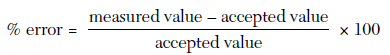 Working in the laboratory, a student finds the density of a piece of pure aluminum to be 2.85 g/cm3. The accepted value for the density of aluminum is 2.699 g/cm3.  Determine the percent error.
.151
2.85 - 2.699
X 100 =
X 100
= 5.59%
2.699
2.699
.151
X 100
= 5.30%
2.85
Example 2
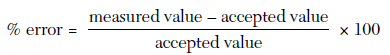 The accepted value for the volume of a gas is 22.4 liters. In a laboratory experiment, a student determines the value to be 24.8 liters. What is the percent error of the student's measurement?
0.4
24.8 - 22.4
X 100 =
X 100
= 10.7%
22.4
22.4
Density definitions
Mass:  the amount of matter an object contains.  

Volume:  The amount of space a substance occupies
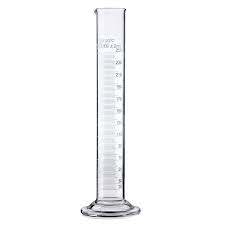 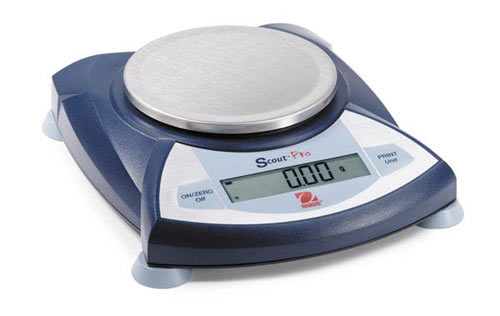 Measuring Volume
l x w x h  (regular solid)
ex. V = 1cm3
Graduated cylinder (liquids)
Read bottom of MENISCUS
ex. V = 27.5 mL
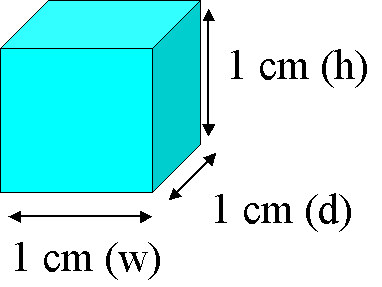 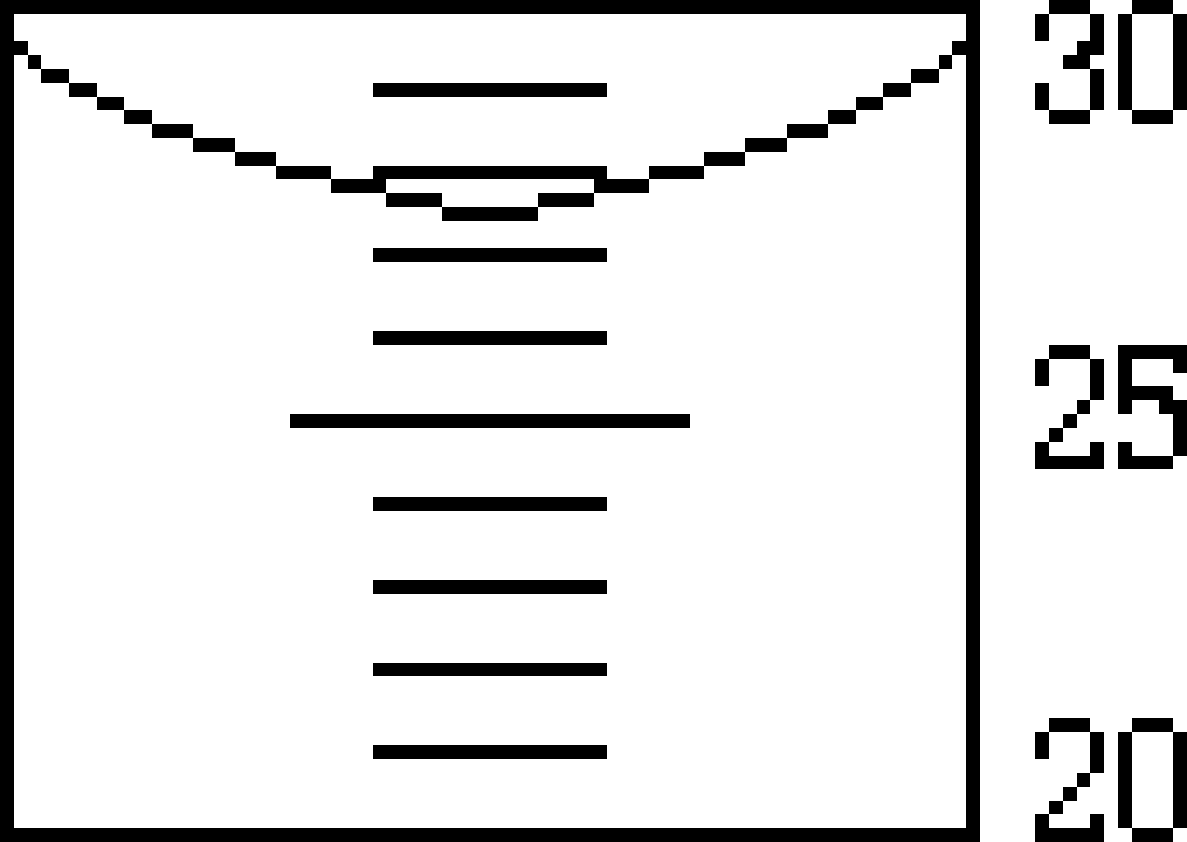 10
8
6
Reading a Meniscus
10 mL
reading too high
line of sight too high
proper line of sight
reading correct
line of sight too low
reading too low
Graduated cylinder
Measuring Volume of an Irregular Object
Water Displacement:
Measure initial volume
Measure final volume with object
The Difference is the volume of                 the object
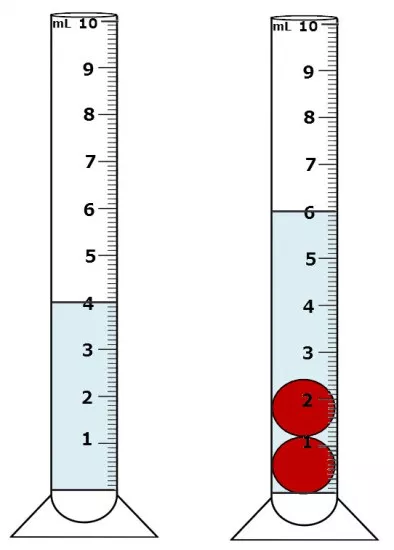 Ex. 6.00 - 4.00 = 2.oo mL
Density
Ratio of mass of an object to its volume
More particles
Same volume
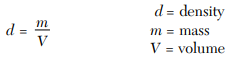 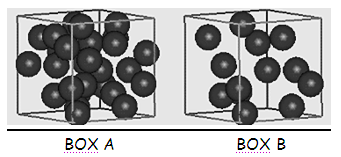 Example:
What is the density of an object with a mass of 60.0 g and a volume of 2.0 cm3?
m
60.0 g
D =
D =
D = 30. g/cm3
v
2.0 cm3
How to solve for m or v if density is not given
USE TABLE SExample:  The volume of an aluminum sample is 251 cm3.  What is the mass of the sample?The density of aluminum on table S is 2.70g/cm3
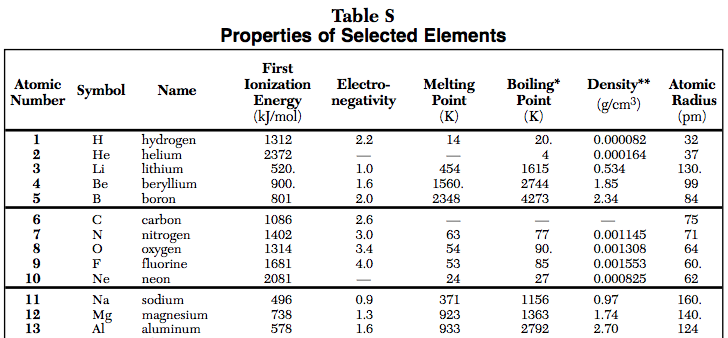 m
D =
v
How to solve for m or v if density is not given
USE TABLE SExample:  The volume of an aluminum sample is 251 cm3.  What is the mass of the sample?
m
m
D =
2.70 g/cm3=
251 cm3
v
= 678 g
Temperature
Measure of average kinetic energy
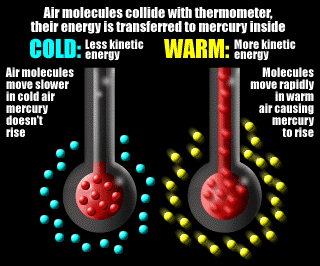 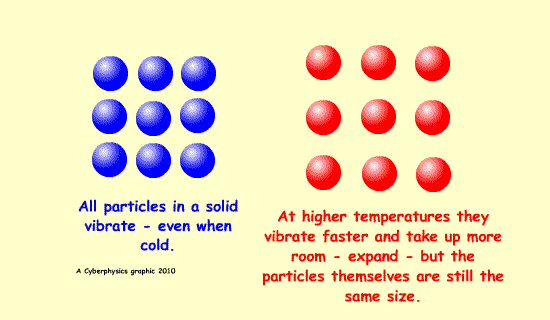 Temperature Scales
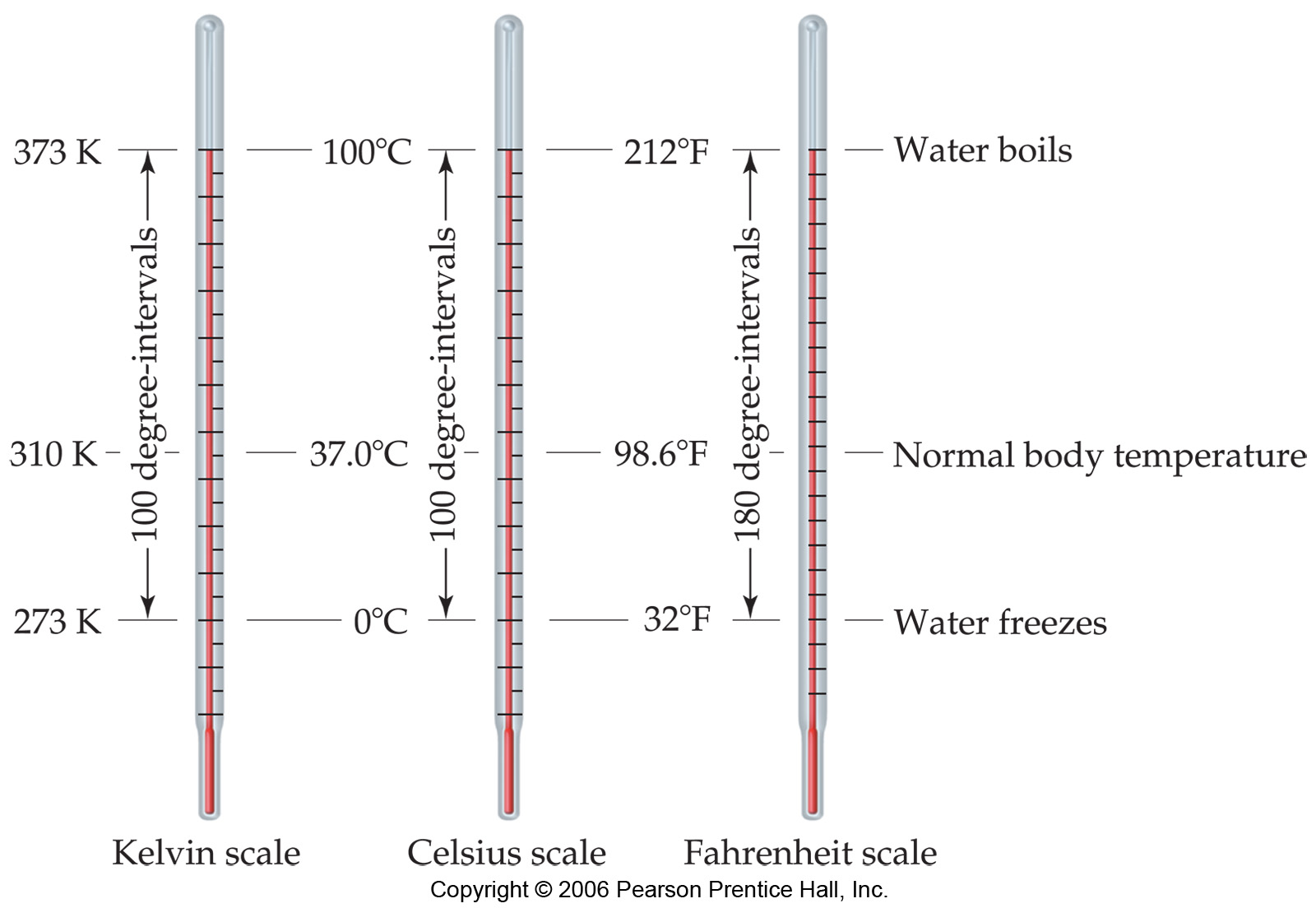 Celsius Scale
Freezing point of water is 0°C
Boiling point for water is 100°C 
Below 0°C is NEGATIVE*****Memorize this!!!!
Celsius Scale
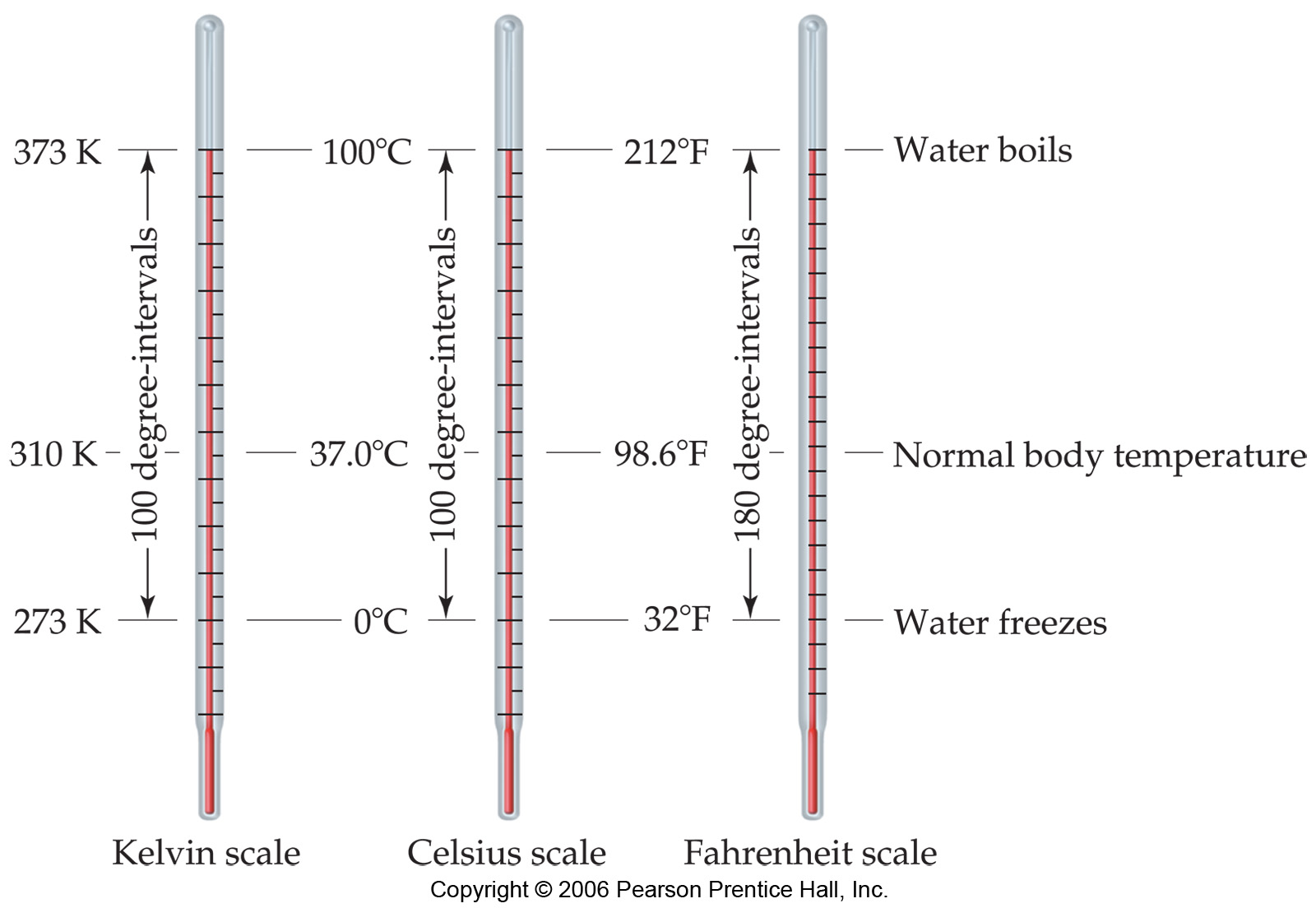 Kelvin Scale
Water freezes at 273K and boils at 373K
Theoretical point of ABSOLUTE ZERO is when all molecular motion stops 
NO NEGATIVE NUMBERS
Divisions (degrees) are the same as in Celsius
Example:
What is the temperature in Celsius of an object that is 150 K?        K = °C + 273
		150 K = °C + 273
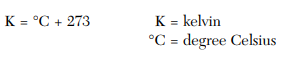 - 273
- 273
= -123 °C
Example:
What is the temperature in Kelvin of an object that is 55 C?        K = °C + 273
		   x = 55 + 273
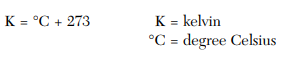 = 328 K
The metric system
System of measurement used in science and in most countries   
The BASE UNITS of measurement: (Found on Reference Table D)
Base Units
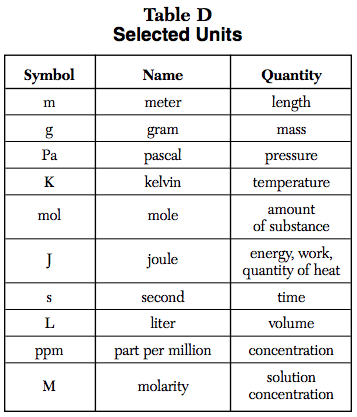 Prefixes
Used to modify base units of measurement.  (Found on Reference Table C)
Factors equal the # of base                          units
Ex. 1 kilogram = 103 grams
1 milliliter = 10-3 liters
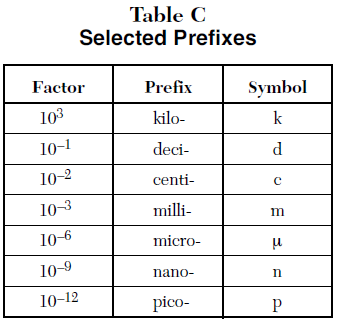 [Speaker Notes: Factor is the number of base units equal to that particular prefix]
Label your table
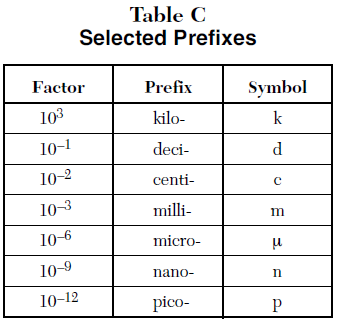 100 base units (m, L g etc.)
[Speaker Notes: Unit with the prefix gets the 1 and the base unit gets the factor
What goes up must come down
Conversion factor]
Rules
Locate the decimal. If there is no decimal present, it is at the end of the number. 
If the unit gets larger, the number gets smaller
If the unit gets smaller, the number gets larger
Example 1
Convert 45.50 mL to L
Difference between exponents = # of spaces moved
0
45.50
= .0455o L
Example 2
Convert 502.3 kg to g
Difference between exponents = 3
= 502.3
0
0
= 502,300 g
Example 3
Convert 22.3 cm to m
Difference between exponents = 2
= 22.3
= 0.223 m
Unit 2: PARTICLES AND MOVEMENT
Measuring Pressure of a gas
Kinetic Molecular Theory of Gases:
Scientists construct models to explain the behavior of substances
A study of behavior of gases has led to a model called the kinetic molecular theory of gases (KMT)
Describes the relationships among pressure, volume, temperature, velocity, frequency and force of collisions
Assumptions of the KMT:
Gases are composed of a large number of particles that are in constant, random, straight line motion, until they collide with another particle or the walls of a container
The volume of a gas is negligible (zero) because the particles are much smaller than the distance between them so most of the volume of a gas is therefore empty space.
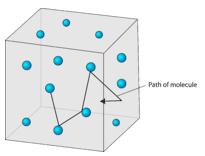 Assumptions of the KMT:
There is no force of attraction between gas particles or between the particles and the walls of the container.
Collisions between gas particles or collisions with the walls of the container are perfectly elastic. None of the energy of a gas particle is lost during a collision.
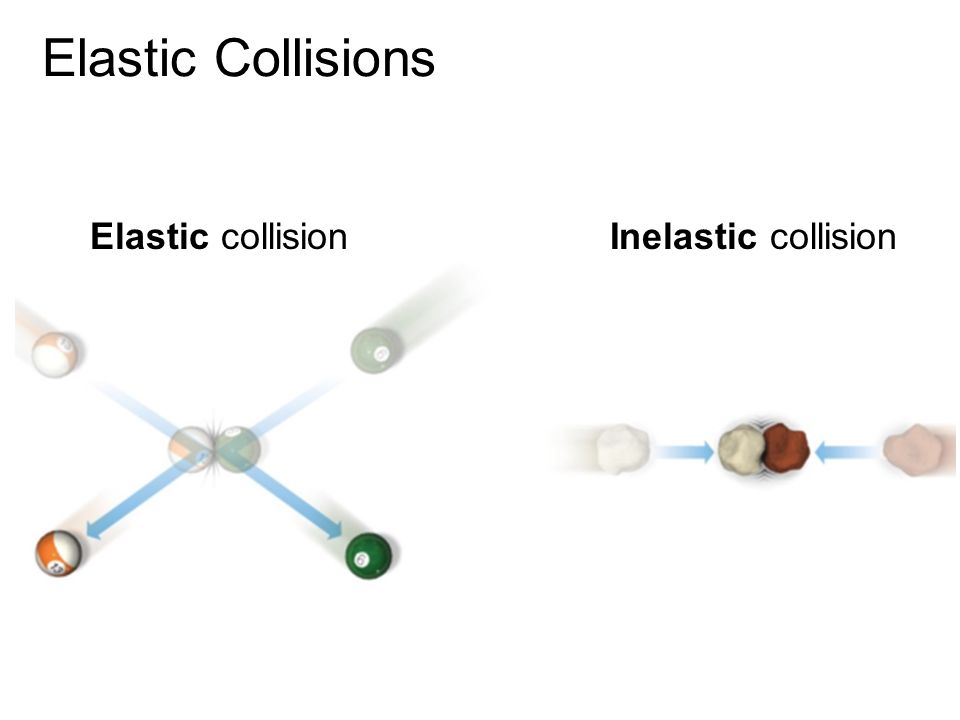 KMT
Remember, the kinetic theory of gases is theoretical and describes the “ideal” behavior of a gas.  No “real” gas behaves exactly like this theoretical model.
Real Gases
In real gases, the following factors contribute to the deviations from the ideal model:1.	Real gases have a small but significant volume.2.	Gas particles do exert some attractive force on each other.
Gases behave most IDEALLY under conditions of:
HIGH temperature and LOW pressure BECAUSE:
particles are moving faster 
particles are farther apart
}
Why?  Less chance of gas particles attracting each other
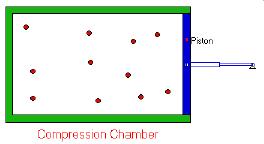 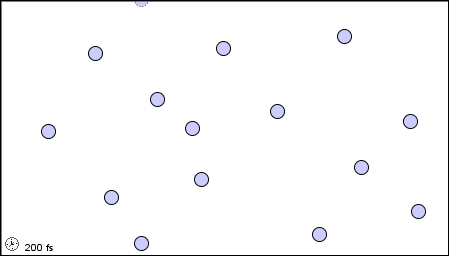 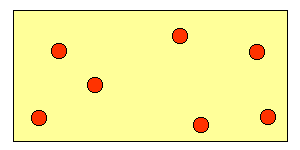 Gases deviate (stray) from ideal under conditions of:
Low temperature and High pressure BECAUSE:
particles are moving slower 
particles are closer together
}
Why?  Gas particles can more easily attract each other
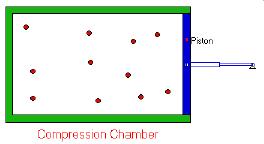 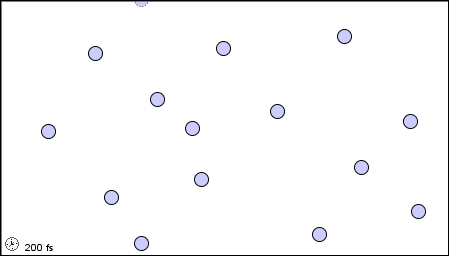 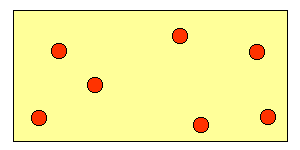 Summary of Ideal vs Real Gases
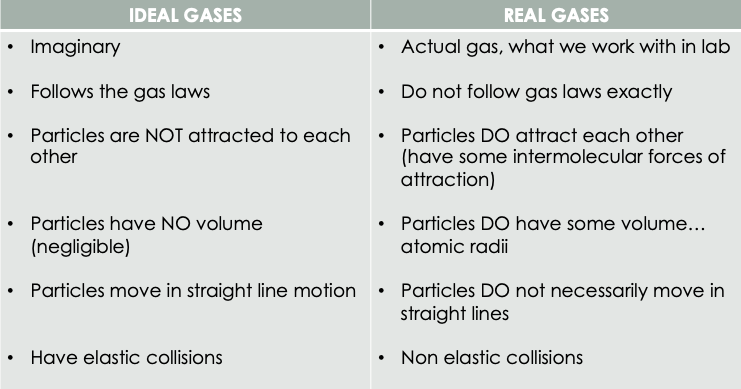 Example:
Under which conditions of temperature and pressure would a gas behave most like an ideal gas?A) 50 K and 20 kPa	B) 50 K and 600 kPa	C) 750 K and 20 kPa	    D) 750 K and 600 kPa
C) 750 K and 20 kPa
Gas Pressure
Force exerted on container walls by particles in a gasUnits we use: kPa, atm
STP (Standard Temperature and Pressure) refer to Table A
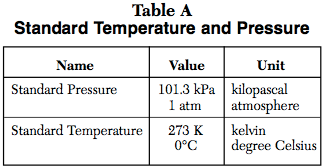 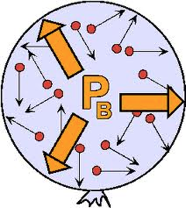 Example:
An assumption of the kinetic theory of gases is that the particles of a gas have
little attraction for each other and a significant volume
little attraction for each other and an insignificant volume
strong attraction for each other and a significant volume
strong attraction for each other and an insignificant volume
Combined Gas Law
Located on Table T:

P = pressure (kPa or atm)V = volume (L, mL, cm3)T = temperature (K)
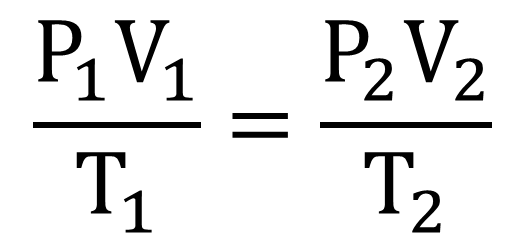 Important!!!!
Temperature Must be in KELVIN to avoid negative values
Use the same units for BOTH volumes and BOTH pressures
If one variable remains the same (constant) or not mentioned, leave it out of the equation
Example 1
A gas in a rigid container has a pressure of 3.5 atm at 200. K. Calculate the pressure at 273K.
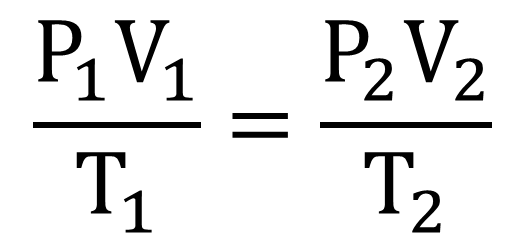 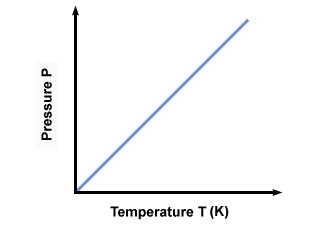 =
3.5 atm
x atm
273 K
200. K
P2 = 4.8 atm
200. (x) = (3.5)(273)
200.
200.
Example 2
A 32.9 L sample of a gas at constant pressure increases in temperature from 25C to 45C. Should the volume increase or decrease? Calculate the new volume.
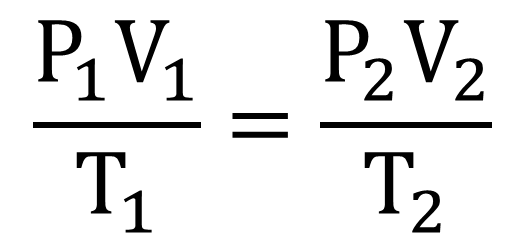 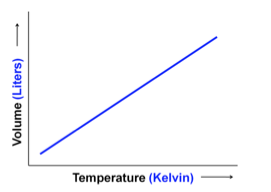 =
32.9 L
x L
298. K
318 K
298 (x) = (32.9)(318)
V2 = 35.1 L
298
298
Avogadro's Law
Two different gases as the same temperature, volume, and pressure have the same number of particles.
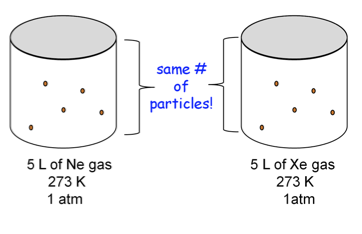 Example:
At the same temperature and pressure, which sample contains the same number of particles as 1 liter of O2 (g)?(a)   1 L Ne (g)		(b)   0.5 L SO2 (g) 	(c)   2 L O2 (g)		(d)   7 L of H2O (l)
1 L Ne (g)
Graham’s Law of Diffusion
Gases move from high to low concentrations.
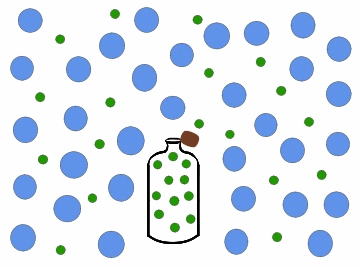 Dalton’s Law of Partial Pressures
The total pressure in a system of gases equals the pressure of each individual gas combined.
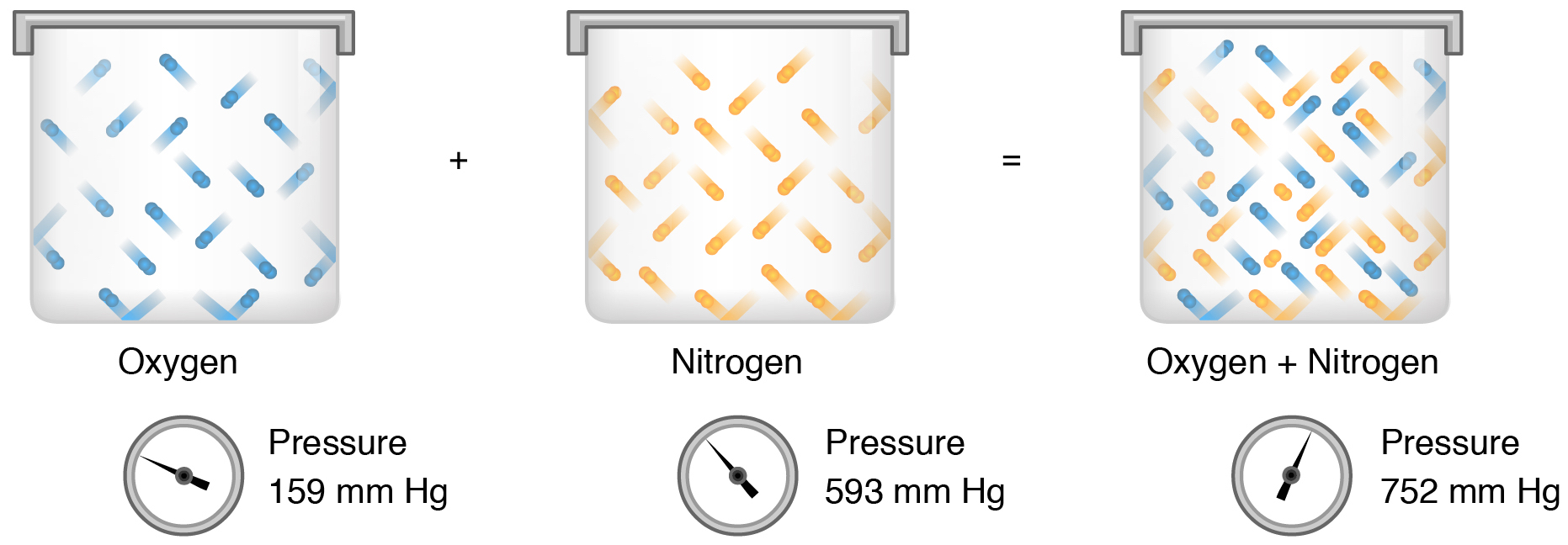 Example:
If the total pressure of a container of gases is 3 atm and it contains 1 atm of oxygen, 0.5 atm of nitrogen, 0.75 atm of methane, what is the partial pressure of the remaining gas?
Ptotal = P1 + P2 + P3 + …….
3 atm = 1 atm + 0.5 atm + .75 atm + x
3 atm = 2.25 + x
X = .75 atm
Example:
What is the total pressure of a container of gases if it contains 1.5 atm of nitrogen, 2.1 atm of oxygen and 1.35 atm of carbon dioxide?
Ptotal = P1 + P2 + P3 + …….
Ptotal = 1.5 atm + 2.1 atm + 1.35 atm
Ptotal  = 4.95 atm
Unit 3: ENERGY AND STATES OF MATTER
Systems and Surroundings
The system includes the particles we want to study 
Open: exchanges energy and mass
Closed: exchanges energy but no mass
Isolated: doesn’t exchange energy or mass
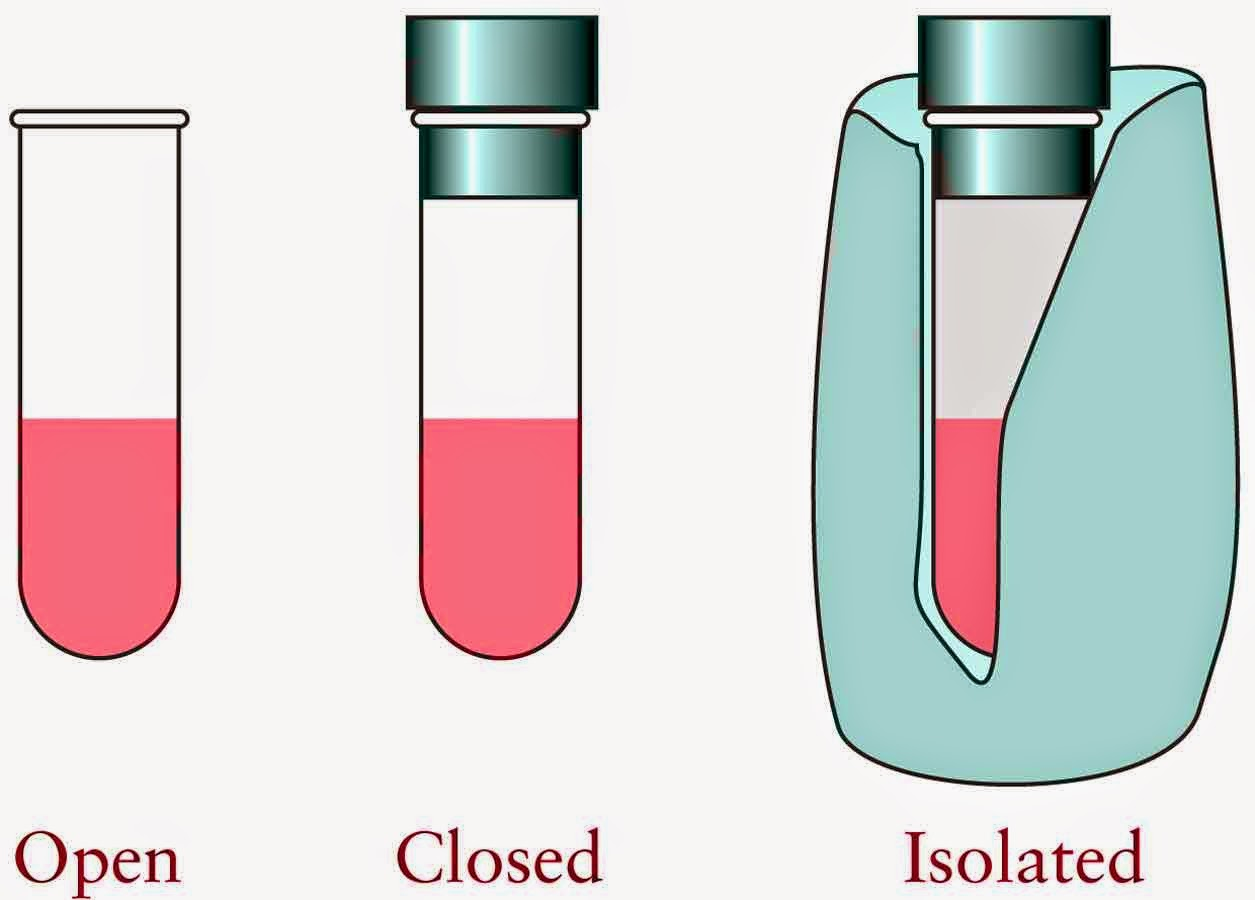 Systems and Surroundings
The surroundings are everything else                     (ex. container, top, surroundings)
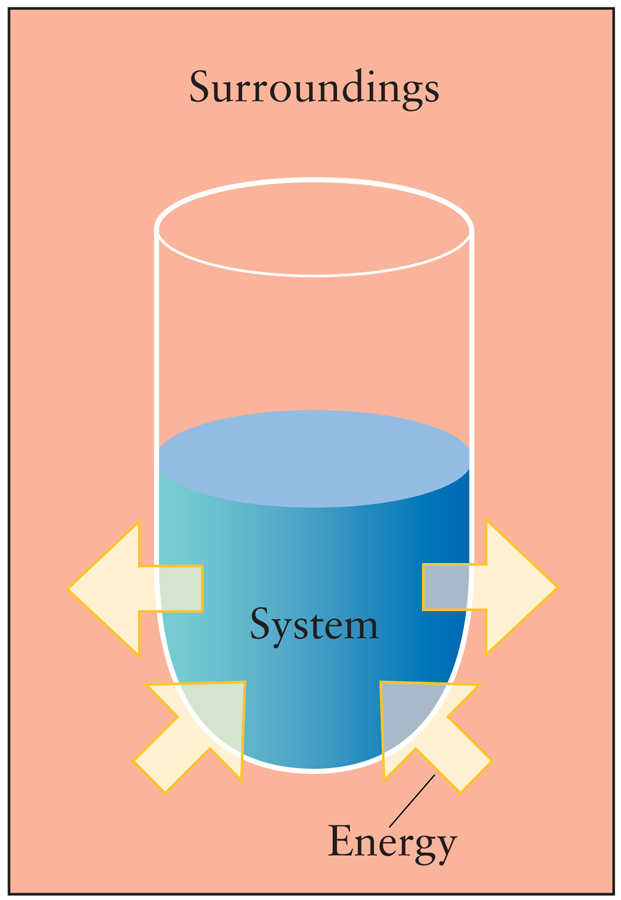 Types of energy
Kinetic (thermal) energy: energy of motion 
Potential (phase) energy: stored energy
What is heat?
The movement of energy from one object to another 
Moves from HOTTER (higher KE) object to COOLER (lower KE) object
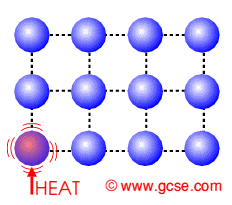 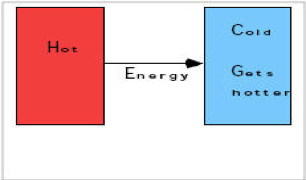 Example:
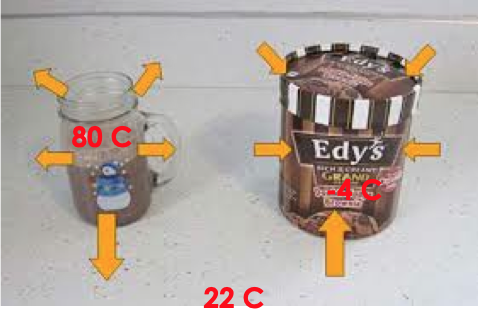 Example:
In terms of heat flow what happens when an ice pack is placed on your skin?
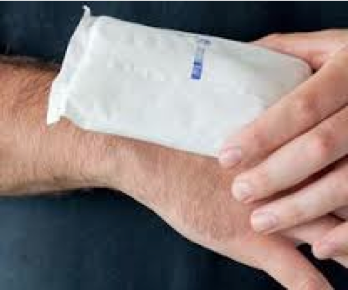 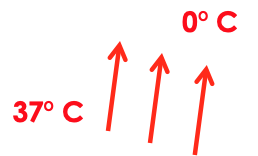 Temperature
Measure of the AVERAGE KINETIC ENERGY of the particles in matter
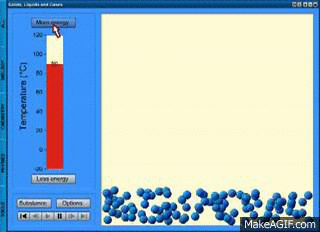 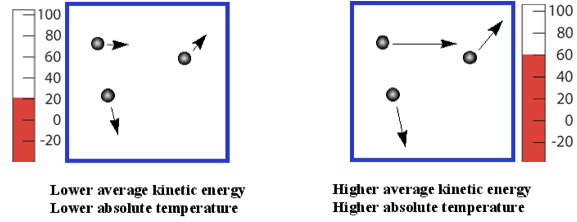 Example:
In which sample of water do the molecules have the highest average kinetic energy?	20. mL at 100. °C	40. mL at 80. °C	60. mL at 60. °C	80. mL at 40. °C
temperature
Particle model of heat transfer
Energy (heat)
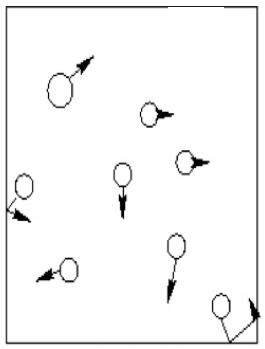 Room: 25 C
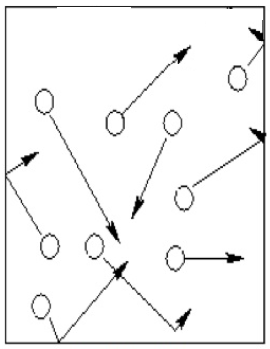 Room: 25 C
Cold coffee: 25 C
Hot coffee: 85 C
Solids
Definite shape
Definite volume
Particles are packed tightly in a geometric (crystalline) pattern
Constant vibration
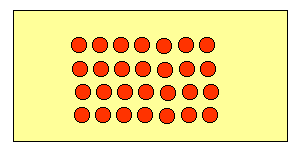 Liquids
No definite shape (take shape of container)
Definite volume
Particles further apart than solids but closer than gas
Constant motion
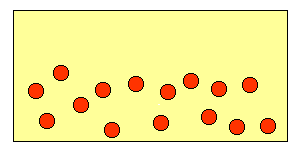 Gas
No definite volume (fill container)
No definite shape
Constant motion (most amount of movement)
No arrangement
Particles are farthest apart
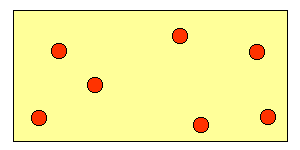 “Force” holding particles together
Solids – STRONGEST force of attraction between particlesLiquids – MODERATE force of attraction between particlesGases – WEAKEST force of attraction between particles
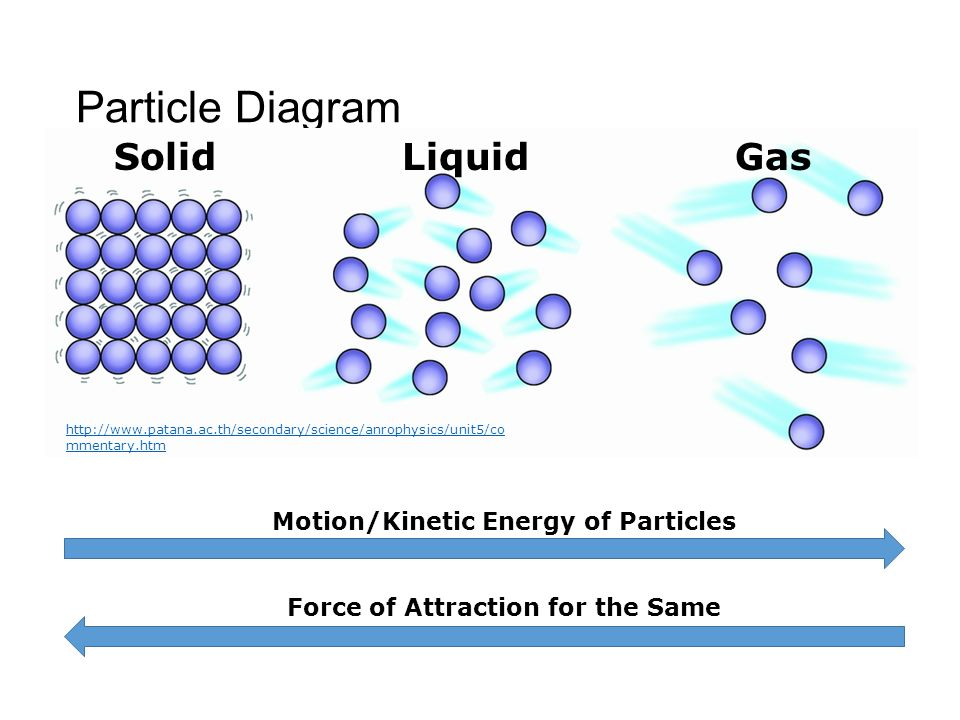 Phase Changes
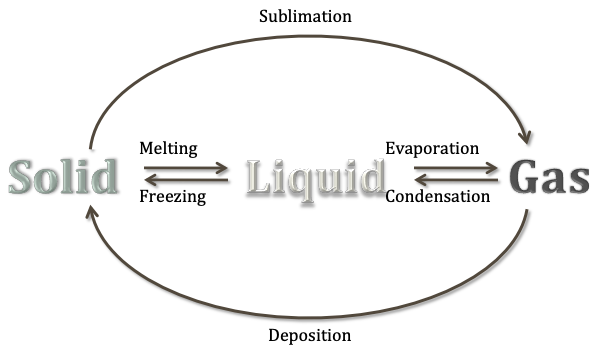 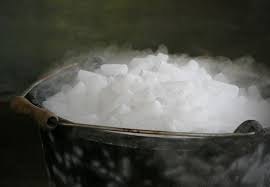 Endothermic (adding heat) →
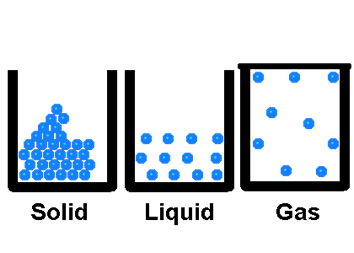 ← Exothermic (removing heat)
Endothermic
(s) + heat →  (l)  	(melting)(l)  + heat → (g)   (vaporization, boiling)  (s) + heat → (g)   (sublimation)
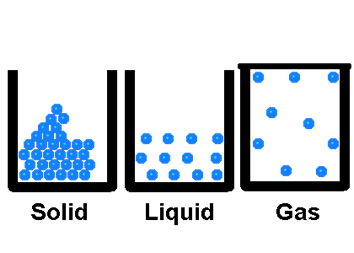 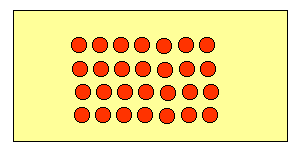 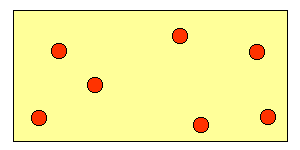 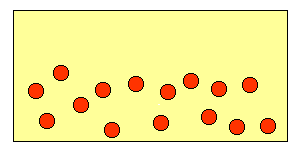 Exothermic
(l)  →  (s) + heat   	(freezing)(g) →  (l)  + heat    	(condensing)  (g) →  (s) + heat   	(deposition)
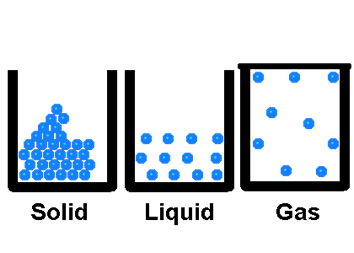 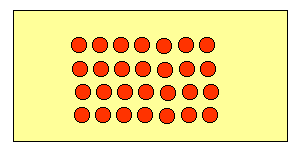 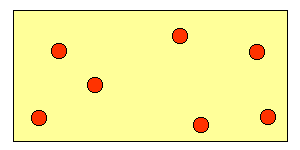 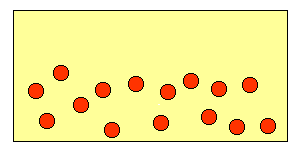 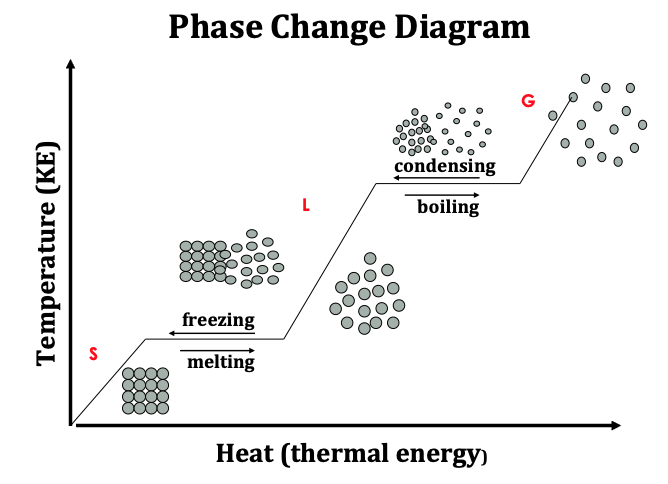 Calculating Heat of Reactions:
q = symbol for Heat
Measured in joules or kilojoules
If q is (+) the reaction is endothermic
If q is (-) the reaction is exothermic
The heat of the reaction q
Recall that q is based upon: 
The mass of the substance 
The temperature change it undergoes
Specific heat of the substance
Specific heat
Amount of heat energy needed to raise the temperature of 1 gram of a substance 1 degree Celsius
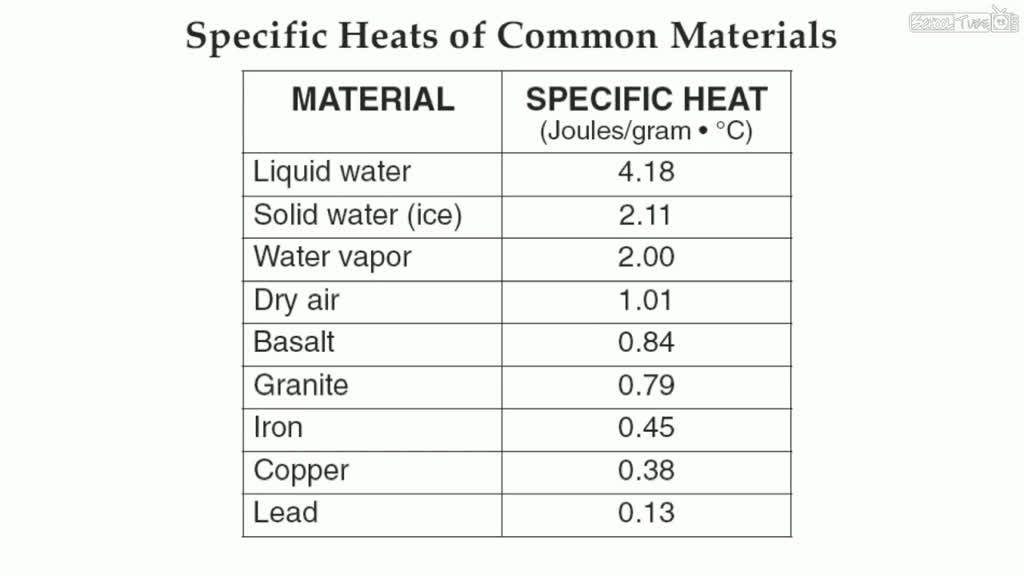 Specific Heat of Water
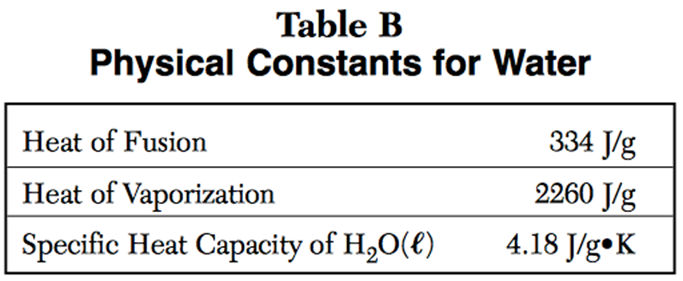 When heat is added to water, it takes a lot of energy to move the particles due to the strong attractive forces between the particles.
Calculating Heat
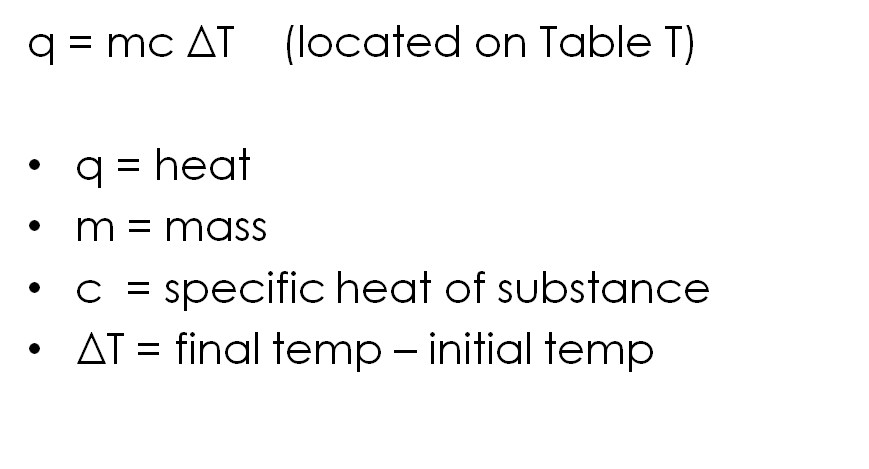 Example 1
How many joules of heat are absorbed when 50.0g of water are heated from 30.2°C to 58.6°C?
m = 50.0 g
q = mCΔT
q = (50.o g)(4.18 J/g°C)(28.4°C)
C = 4.18 J/g°C
q = 5935.6 J
ΔT = 28.4°C
q = 5940 J
Example: Solving for mass
When 520. joules of heat energy are added to water at 20.0 °C, the water incrases to 30.0°C. What is the mass of the water?
q = 520. J
q = mCΔT
520.J = (x)(4.18 J/g°C)(10)
m = ? g
c = 4.18 J/g°C
X = 12.4g
ΔT = 10
Example: Solving for specific heat
When 77J of heat are added to 10.0 grams of substance x at 20.0°C the final temperature is 25.0°C. What is the specific heat of substance X?
q = 77. J
q = mCΔT
77J = (10.o g)(x)(5.0)
m = 10.0 g
c = 4.18 J/g°C
X = 1.5J/gC
ΔT = ?
Example: Solving for final temperature
When 418. joules of heat energy are added to 10.0 grams of water at 20.0 °C, what will the final temperature of the water be?
q = 418. J
q = mCΔT
418.J = (10.o g)(4.18 J/g°C)(ΔT)
m = 10.0 g
(ΔT) = 10.0°C
c = 4.18 J/g°C
30.0°C
ΔT = ?
Initial temp 20.0°C + 10.0°C =
When do we use Q=mcΔT
Only where there is a a change in temp ΔT(on the solid, liquid and gas only lines.
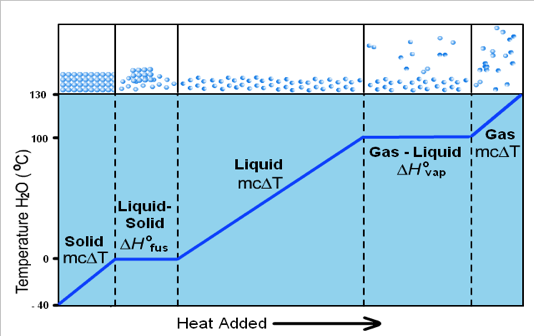 Heat of fusion
Heat needed to change a substance from solid to liquid or liquid to solid.
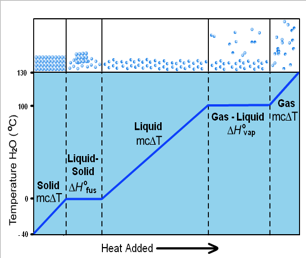 q=mHf  (table T)
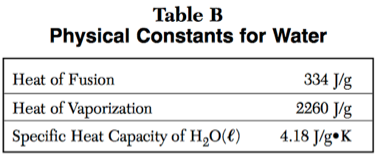 Heat of Vaporization
Heat needed to change a substance from liquid to gas or a gas to a liquid
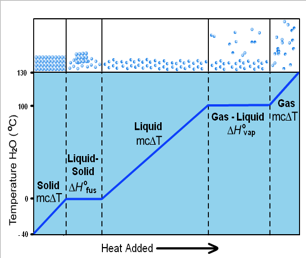 q=mHv  (table T)
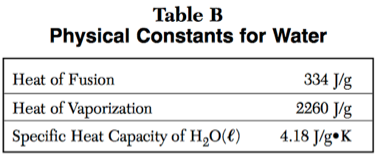 Effects of attractive forces
If the attractive force between particles is strong, the heats of vaporization and fusion is high (high melting/boiling point)
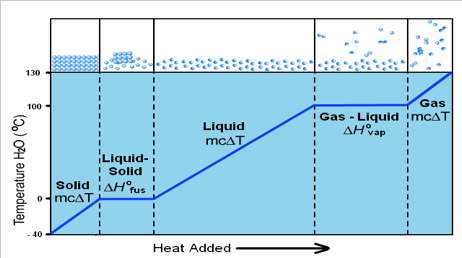 Effects of attractive forces
It takes more energy to go from liquid to solid (vaporizing) than solid to liquid (melting) because you have to “break the force of attraction”
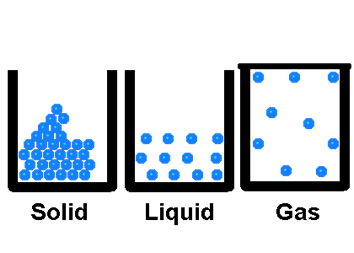 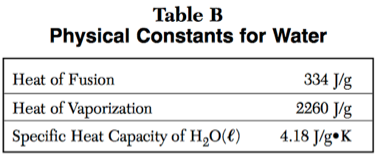 Heat of Fusion Example
How many joules does it take to melt a 16.0 gram sample of water at 0°C?
q = mHf
q = ?
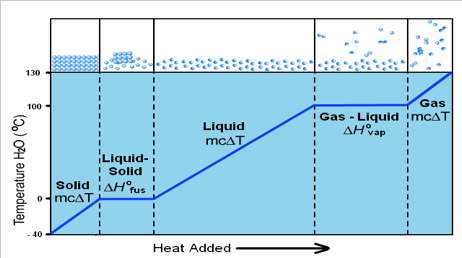 q = (16.0 g)(334 J/g)
m = 16.0 g
q = 5344 J
Hf = 334 J/g
5340 J
Heat of Vaporization Example
How many joules does it take to boil a 250. gram sample of water at 100°C?
q = mHv
q = ?
q = (250. g)(2260 J/g)
m = 250. g
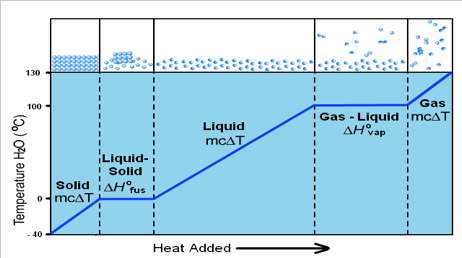 Hv = 2260 J/g
q = 565,000 J
Heating Curve (heat added over time)
Vertical parts: 
Temp inc
Avg kinetic energy inc
Potential energy constant
Horizontal parts: 
Temp remains same
Avg kinetic energy remains the same
Potential energy increases
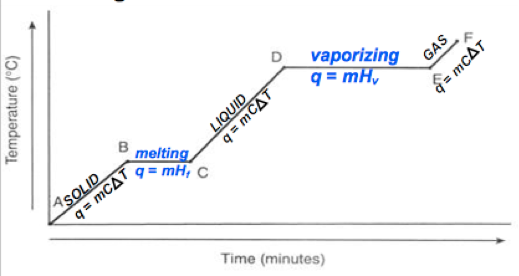 Cooling Curve (heat removed over time)
Vertical parts: 
Temp dec
Avg kinetic energy dec
Potential energy constant
Horizontal parts: 
Temp remains same
Avg kinetic energy remains the same
Potential energy decreases
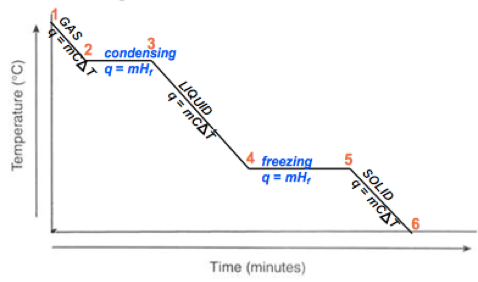 Remember the 3 P’s
PlateauPhase changePotential energy change**diagonal Parts:  Temperature is changing….therefore kinetic energy is changing
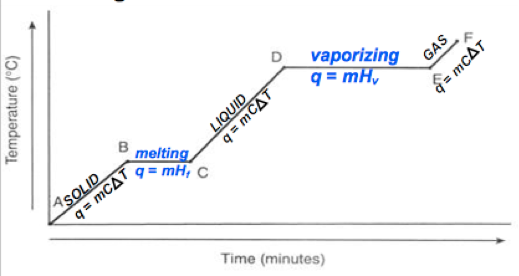 Unit 4:TYPES OF MATTER
Matter
Matter is anything that:
Has mass
Takes up space (volume)
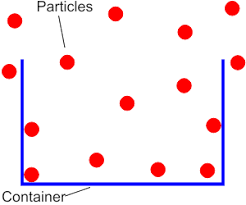 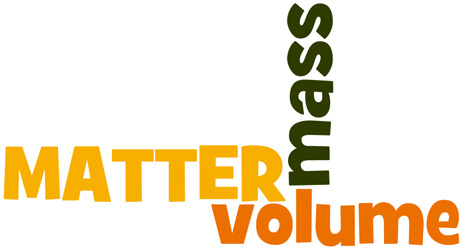 What isn’t matter?
Light
Heat 
Sound
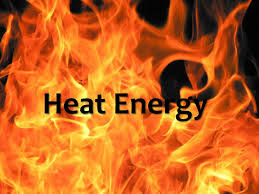 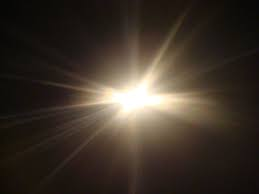 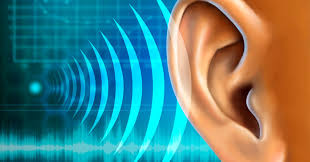 PURE SUBSTANCE
MIXTURE
Classification of Matter
MATTER
no
yes
Can it be physically separated?
yes
yes
no
no
Can it be chemically decomposed?
Is the composition uniform?
Homogeneous Mixture
(solution)
Heterogeneous Mixture
Compound
Element
PUre Substances
Elements & Compounds
Each substance has exactly the SAME composition throughout
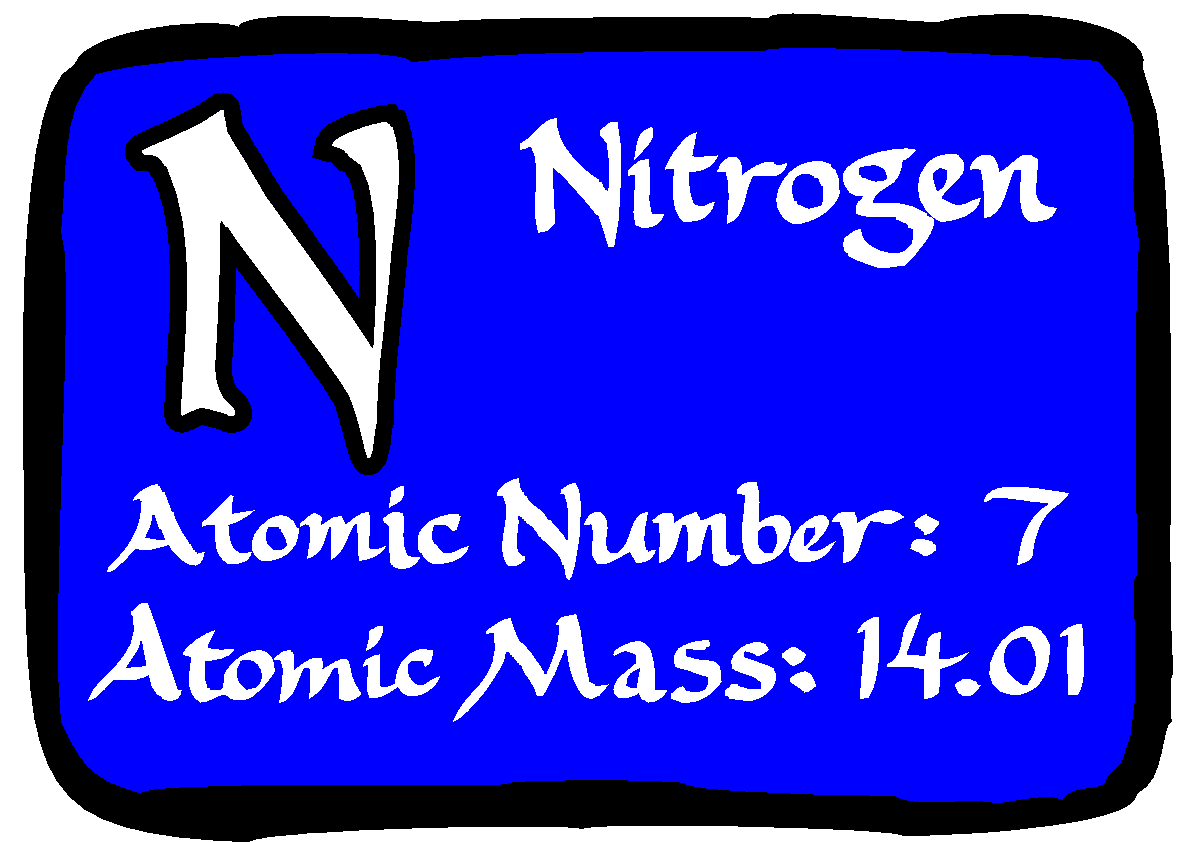 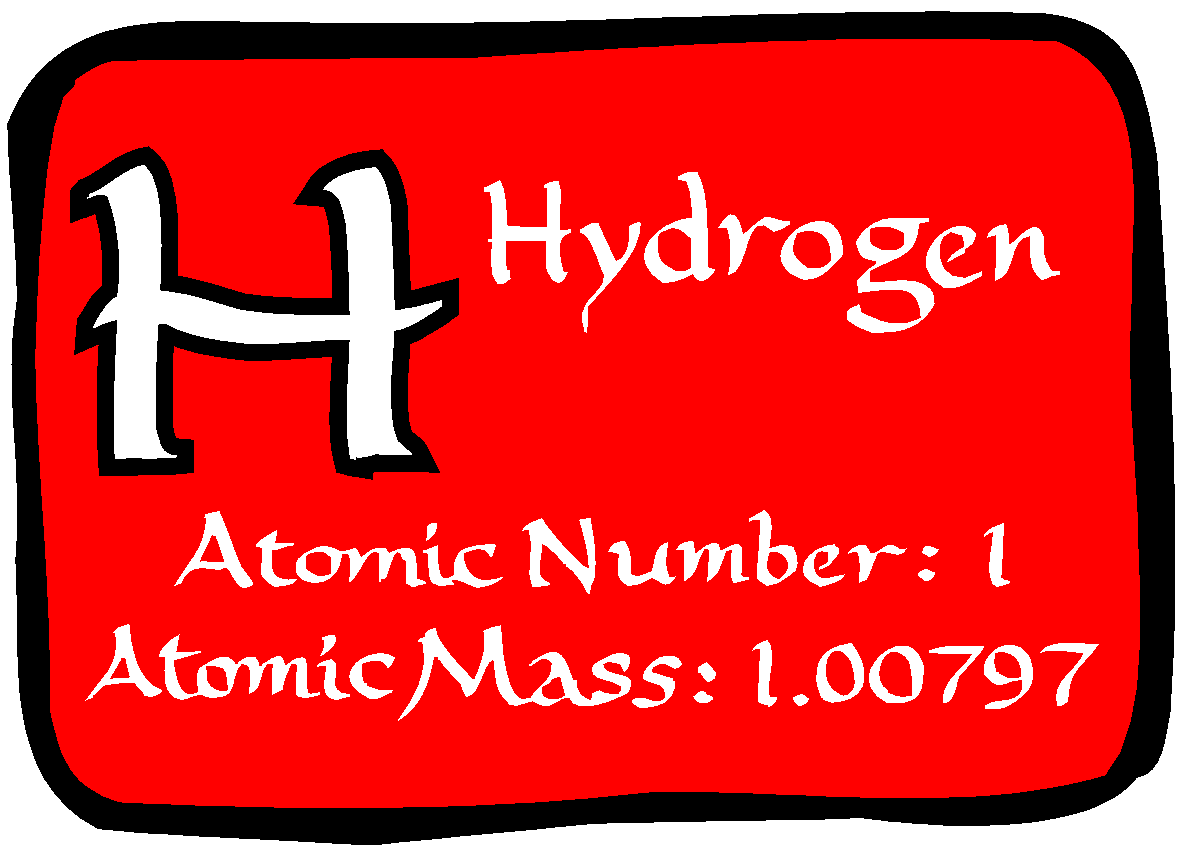 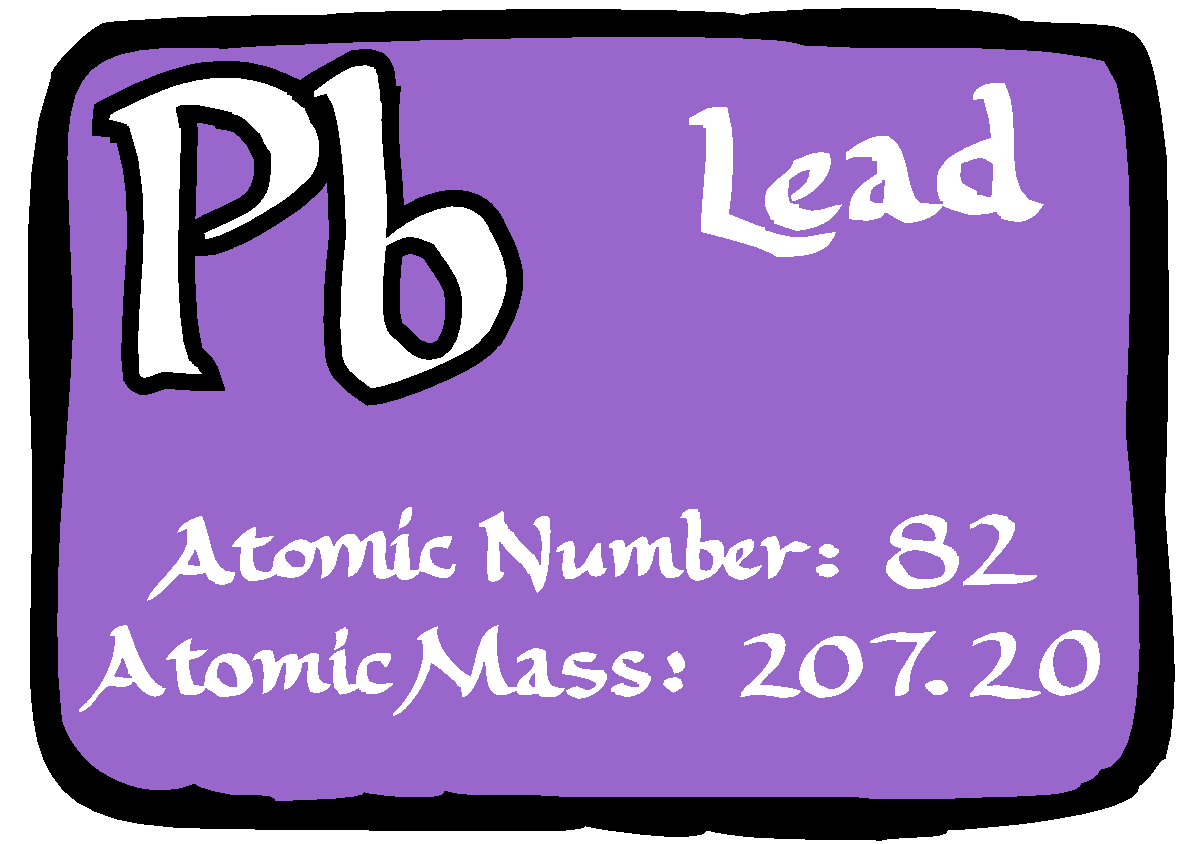 Elements
Substances that CANNOT be broken down 
Made up of all the same ATOMS. 
Elements symbols: 
1 letter capitalized
If it has a second letter it’s always lower case
Examples of elements: H, N, Pb
Monoatomic Elements
Composed of a single type of atom not bonded to each otherEx. Sodium (Na)
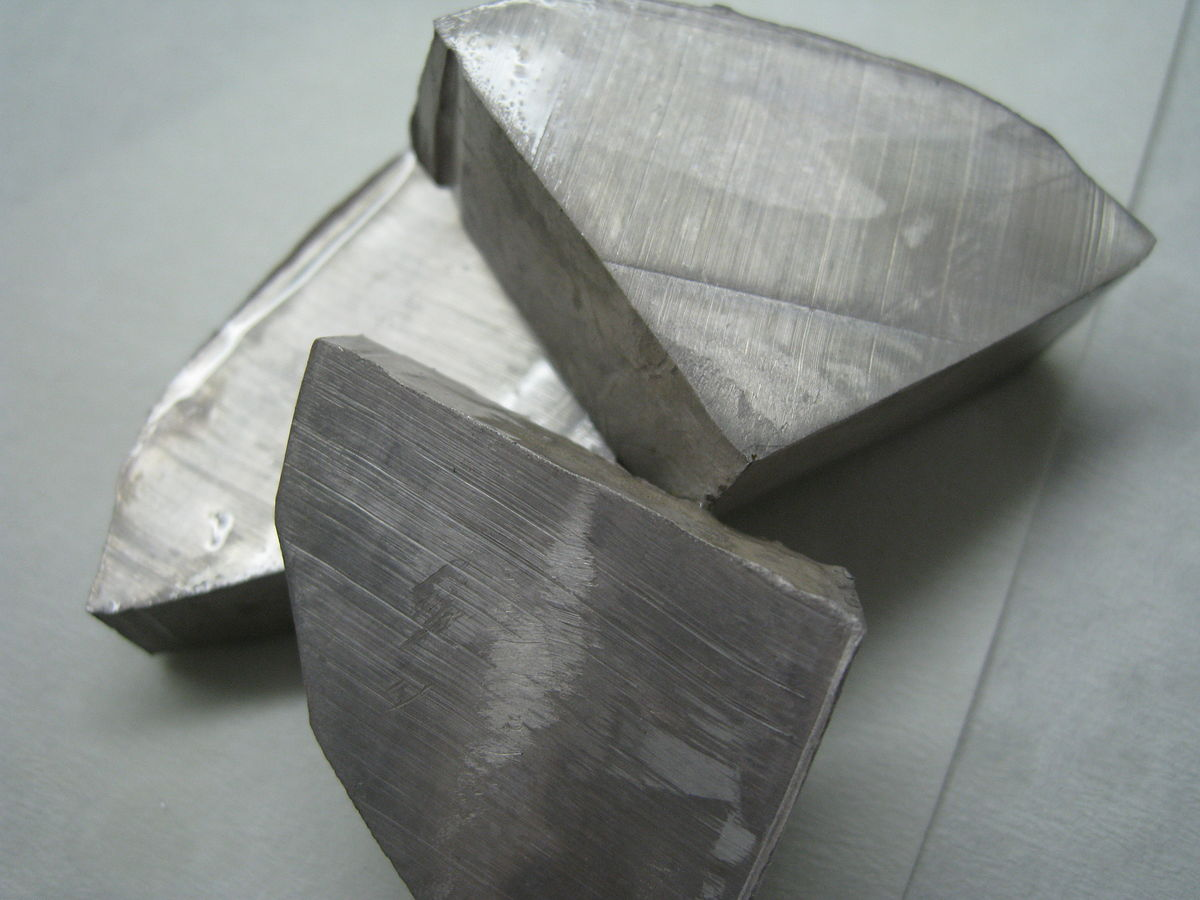 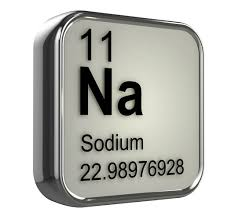 Na
Na
Na
Na
Diatomic Elements
Composed of two of the same types of atoms bonded to each other Ex. H2
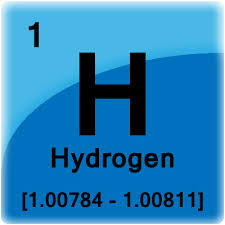 H
H
H
H
H
H
Memorize These!!!
Elements that exist as diatomic molecules 
Br    I    N     Cl      H	O	FBromine (Br2)			Hydrogen (H2) Iodine (I2)				Oxygen (O2) Nitrogen (N2)			Fluorine (F2)Chlorine (Cl2)
The 7 Diatomic Elements
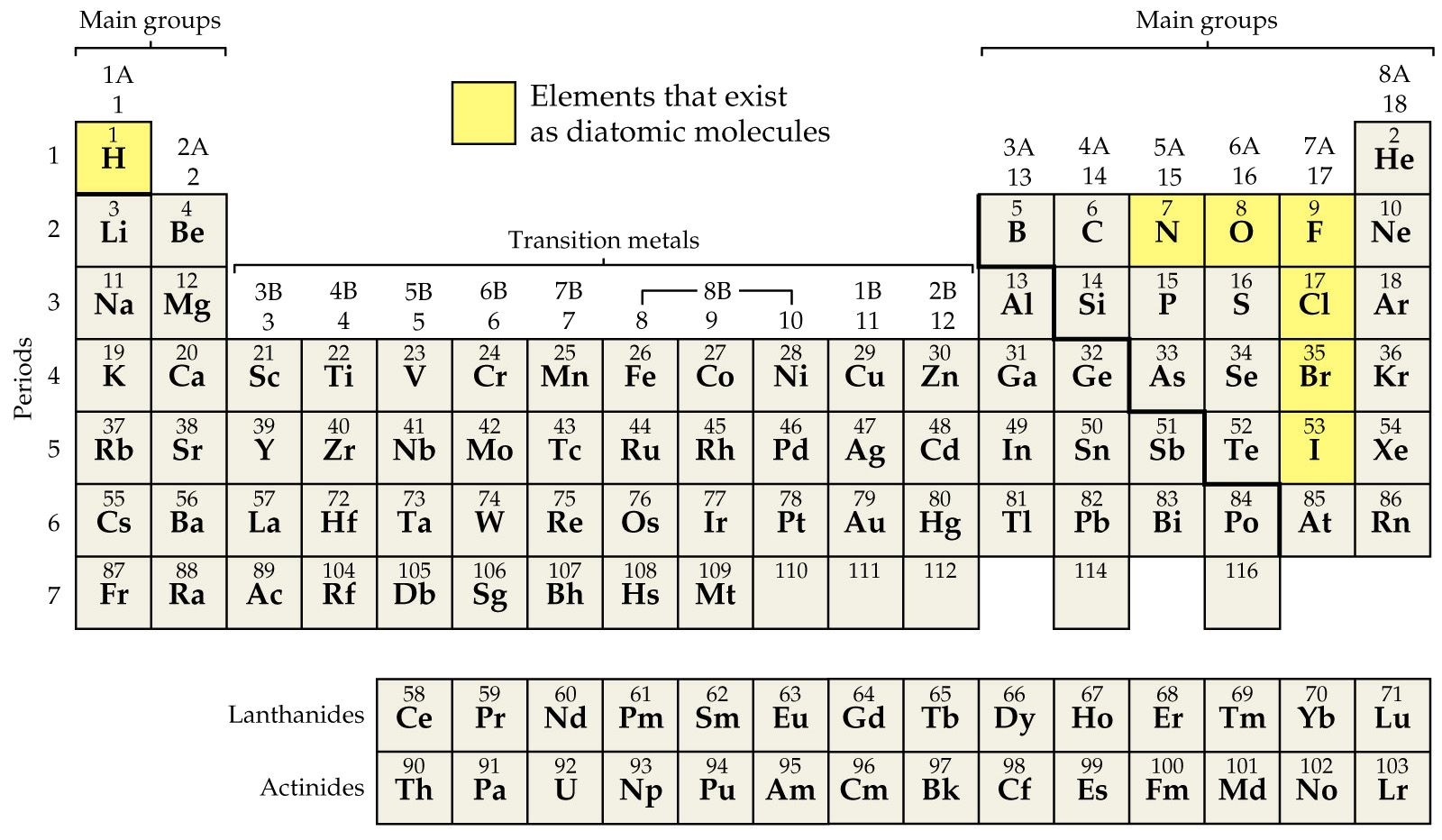 Compounds
Made up of 2 or more different atoms chemically combined 
Have a fixed composition (doesn’t change e.g. H2O)
Can be broken apart into elements
O
H
H
Elements
Elements: Consist of one type of particle and cannot be broken down by chemical means
Na
H
H
Na
H
H
H
H
Na
Na
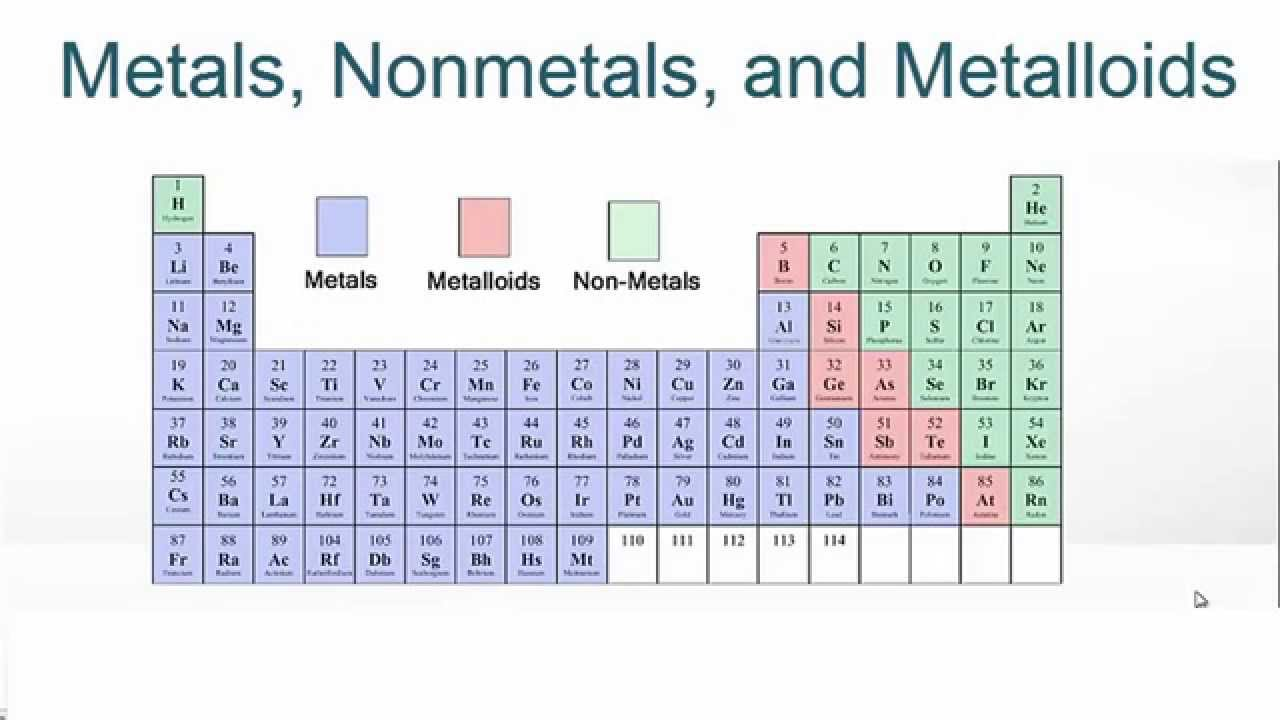 Properties of Metals:
Luster (shiny)
Excellent conductors of heat and electricity  
Malleable (can be hammered or rolled into thin sheets) 
Ductile (can be drawn into a wire) 
Solid @ STP (except Hg)
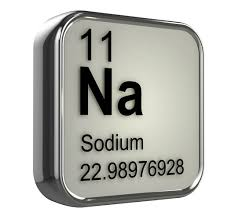 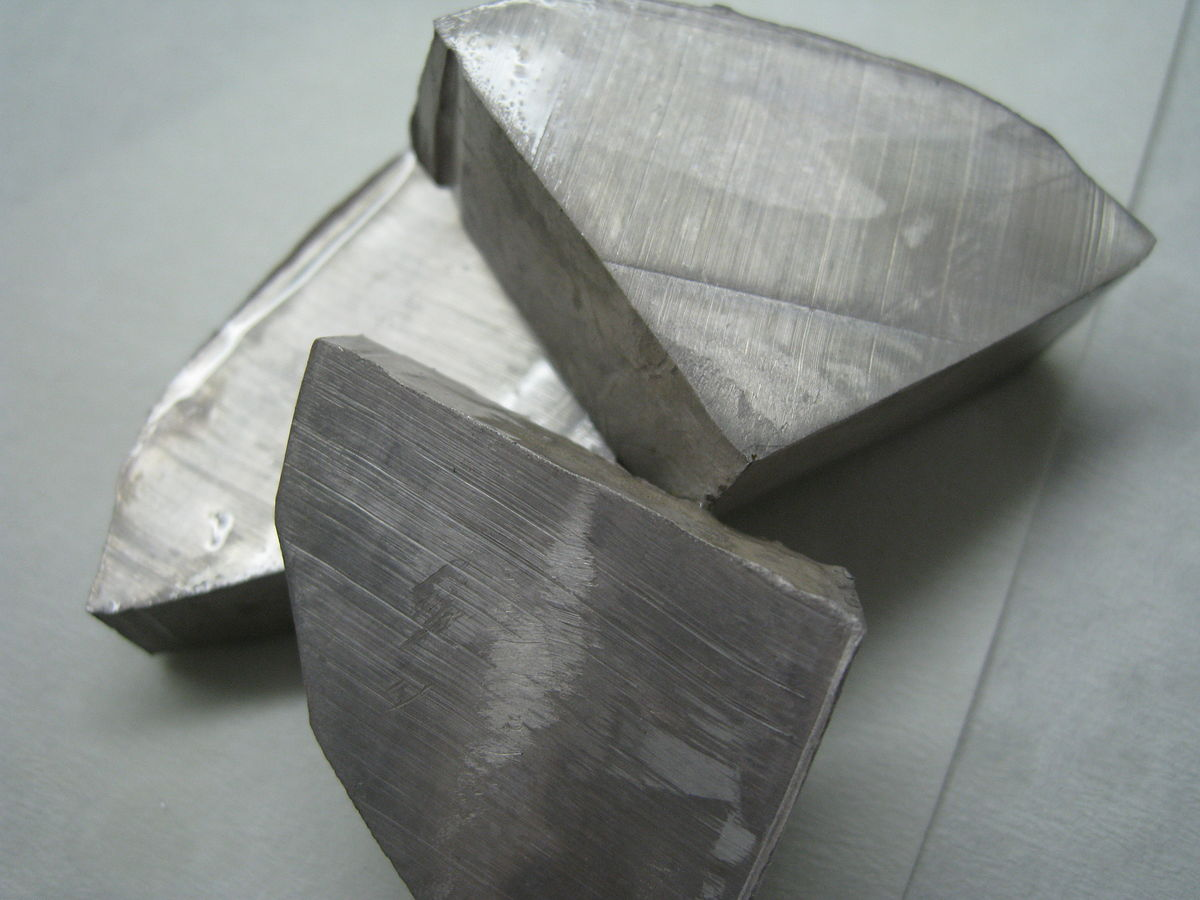 Na
Na
Na
Na
Why are metals Malleable & Ductile?
Metals consist of layers of particles that can slide over each other
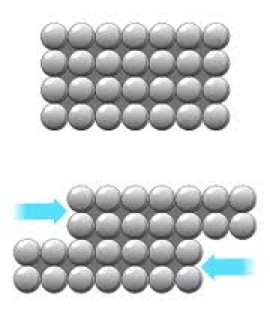 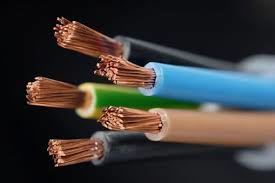 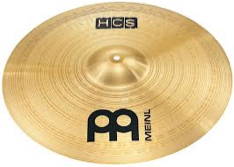 Metal Alloys
Alloys such as brass (mixture of copper and zinc) are harder than the original metals 
Irregularity in the structure helps to stop slipping over each other
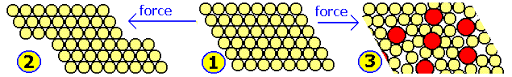 Properties of Metalloids
Semiconductors (Good/moderate conductor) 
Luster (like metals) and Brittle (like nonmetals)
Used for making computer microchips
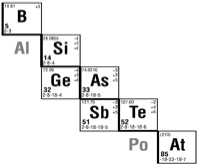 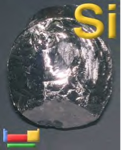 Properties of Nonmetals
Poor conductors of heat and electricity
Brittle (shatter when struck)
Dull
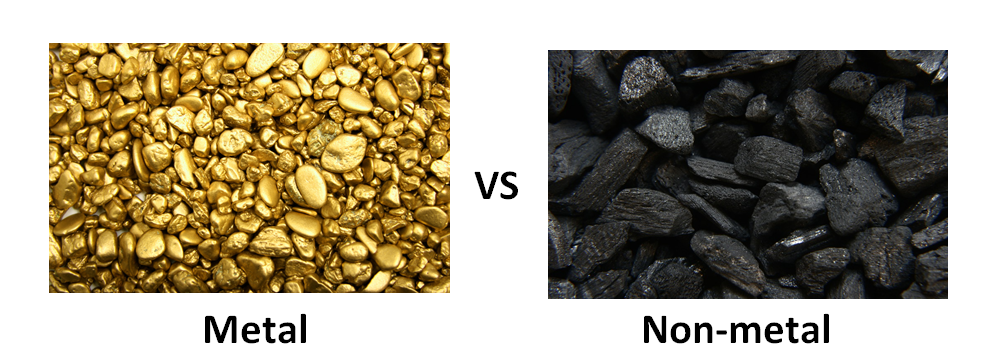 Atom vs Molecule
Atom: single particle
 
Molecule: made up of 2 or more atoms chemically combined
O
C
O
O
O
Compounds
Two or more different types of atoms chemically bonded together in a definite, whole number ratio
C
O
O
H
H
Ex. CO
Ex. H2O
Ionic Substances
Made up of a metal and a nonmetal element
Example: NaCl
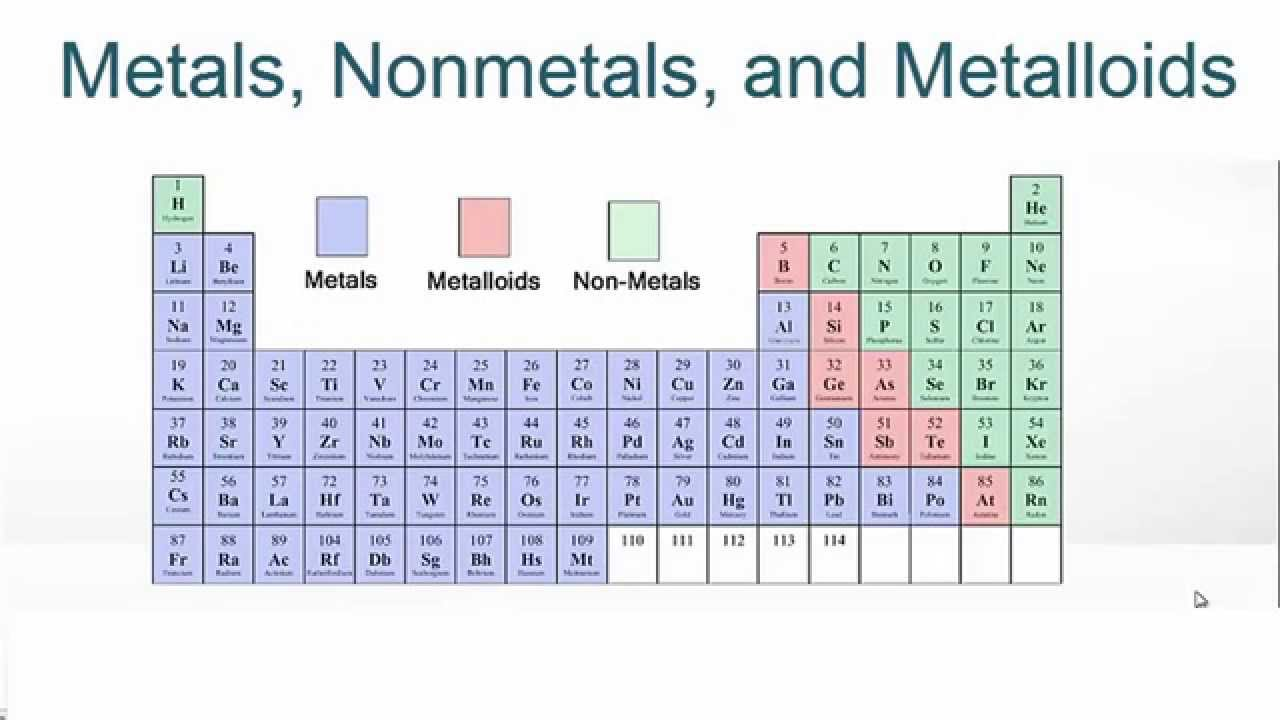 Na
Cl
Properties of Ionic Substances
Hard, crystalline structure
HIGH Melt/Boiling Pt
SOLUBLE in water
Conduct ELECTRICITY
only when dissolved in water (aq)
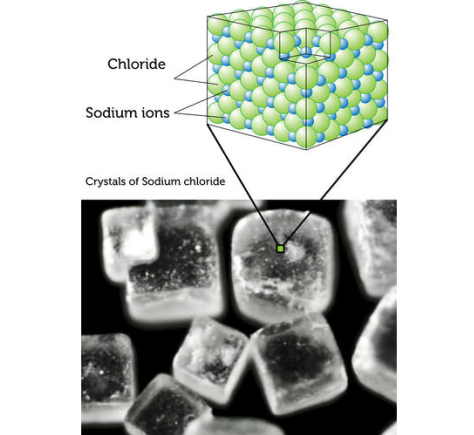 Covalent Substances
Made up of 2 or more nonmetal elements
Example: CO2
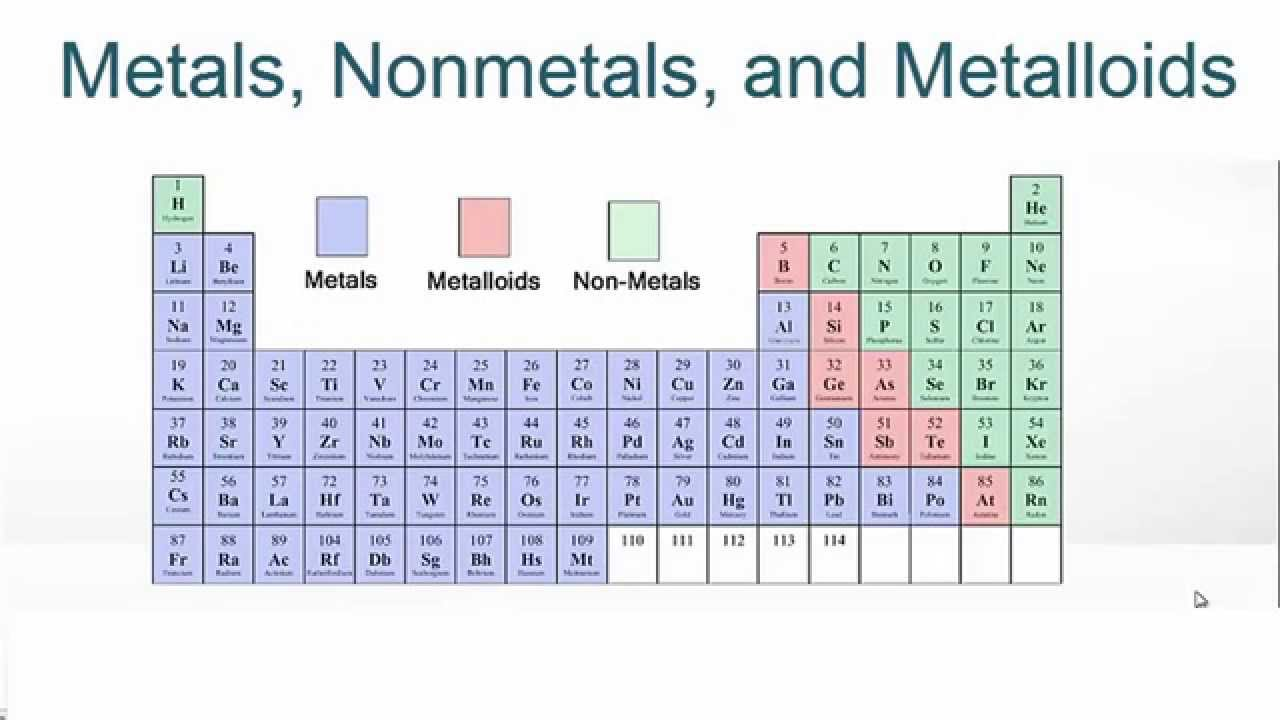 O
C
O
Properties of Covalent Substance
Low melting and boiling pts 
due to weak attraction between particles
Do not conduct electricity
Properties of Covalent Substances
Polar Covalent: dissolves in water
Nonpolar covalent: insoluble in water
insoluble
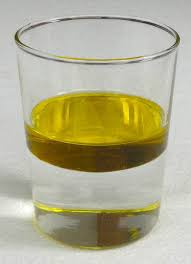 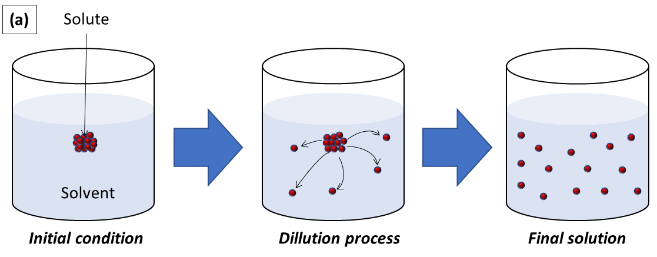 Soluble
Subscripts
The little number following an element symbol. 
Indicates the # of ATOMS of ONLY THAT ELEMENT in the compound.Example:   H2O		     	          CO2	    			(2 H’s and 1 O)	 	(1 C and 2 O’s)
O
O
C
O
H
H
Coefficients
The big number in front of a formula
Indicates the number of molecules/compounds there are Example:3H2O is 3 molecules of the compound H2O
O
H
H
Example
How many atoms of Hydrogen are indicated by the formula:    2H2O?
O
O
4 atoms of H
H
H
H
H
How many molecules of water are indicated by the formula:    2H2O?
2 molecules of water
PURE SUBSTANCE
MIXTURE
Classification of Matter
MATTER
no
yes
Can it be physically separated?
yes
yes
no
no
Can it be chemically decomposed?
Is the composition uniform?
Homogeneous Mixture
(solution)
Heterogeneous Mixture
Compound
Element
Mixture
Combinations of 2 or more different elements, compounds or both, in no fixed ratio, and not bonded together
Each substance in mixture keeps its own properties
Ex. Mixture of element and compound
Homogeneous Mixture
Substances are uniformly (evenly) mixed
All solutions are homogeneous mixtures
Example: Salt water  NaCl (aq)
(aq) aqueous (dissolved in water)
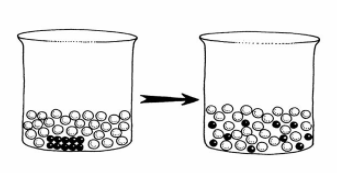 Heterogeneous Mixture
Substances are not uniformly (unevenly) mixed
   Example:  oil and water
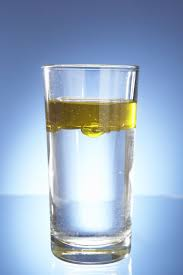 Heterogeneous vs homogeneous
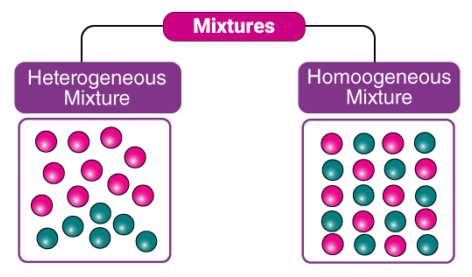 Example:
Classify as an element compound or mixture:
NaCl (s)
NaCl (aq)
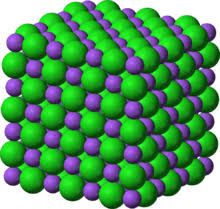 compound
mixture
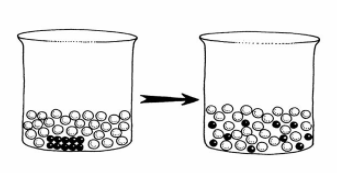 Symbols
If a single symbol, with one capital letter = element.
Example: Au (gold)
If two or more combined symbols, with two or more capital letters = compound.
Example: PbO (lead oxide)
Example
Which represents a mixture of substances?
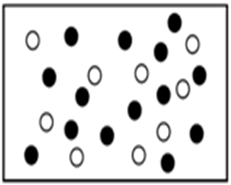 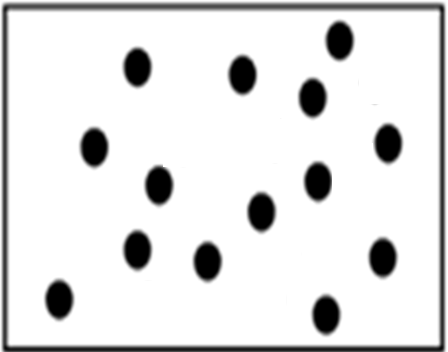 Separating Mixtures
Separating mixtures can be done based on physical properties as: 
1. boiling point/freezing pt
2. Density

      4
3. particle size
      3. particle size
      4. Solubility
    5. magnetism
Filtration
Separates a solid from a liquid 
Must be a heterogenous mixture
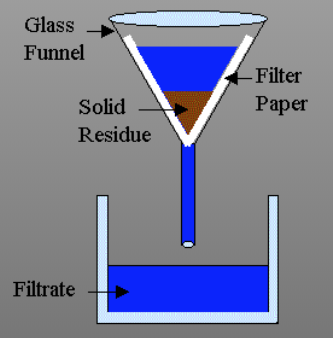 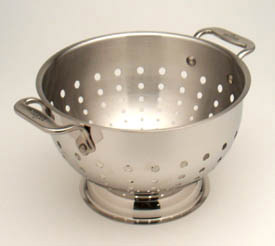 Evaporation
Separates an aqueous solution
Ex. NaCl (aq)
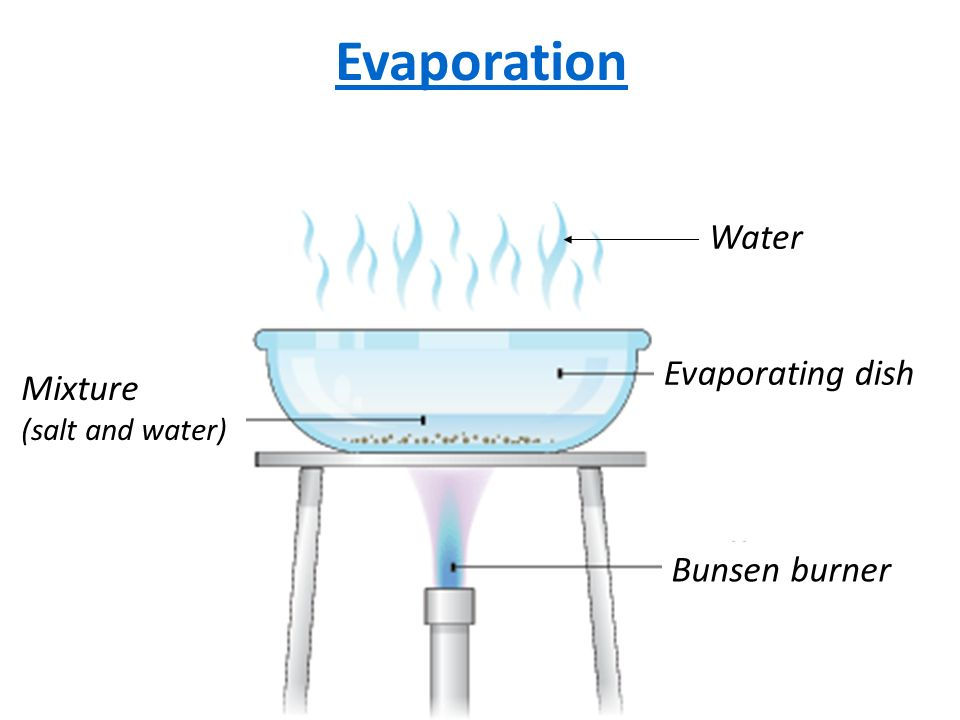 Distillation
Separates a mixture of 2 0r more different liquids based on boiling point
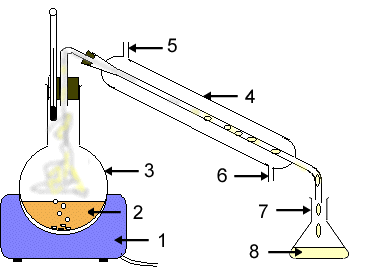 Chromatography
Separates particles based upon size and polarity
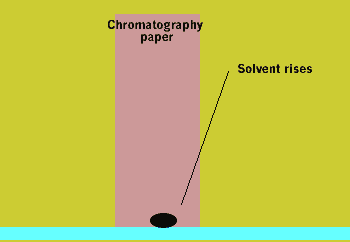 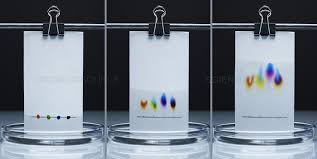 Example
A student wants to separate a solution of sugar water.  What method would they use?
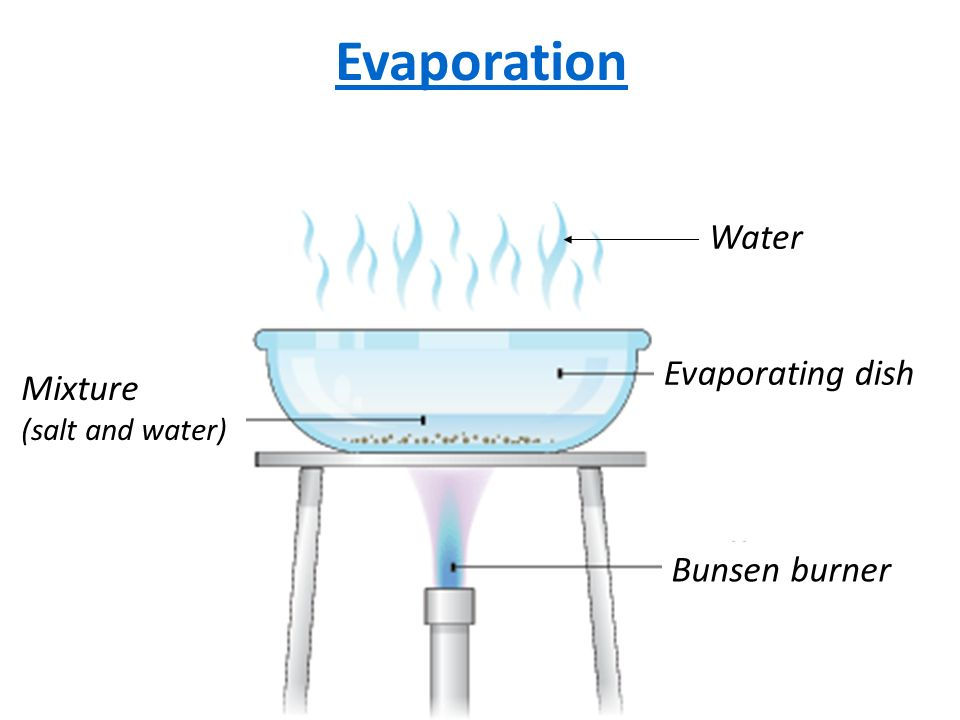 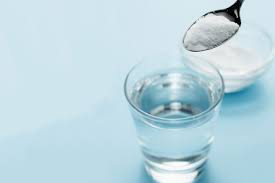 Physical Properties/Changes
Characteristics that don’t change the substance 
NO NEW SUBSTANCE is produced

Examples: density, crushing, solubility, conductivity, melting/boiling pt, phase changes etc.
Physical Change
The particles don’t change during a physical change
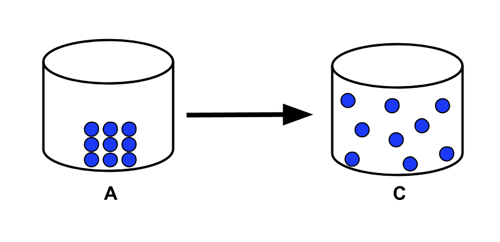 Signs of a physical property/change
Still the same substance but in a different form or state of matter (s,l,g)Words to look for:Dissolves, phase change, melts or boils, Is a solid, liquid or gas etc
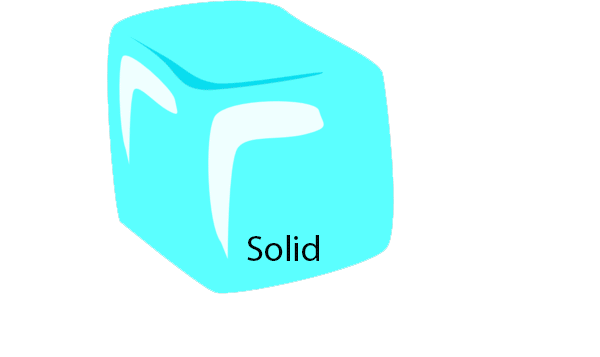 Chemical properties/changes
Characteristics that change the substanceA NEW SUBSTANCE is madeExamples: Reactivity, flammable, corrosive, bubbling
Chemical Change
New substances are formed during a chemical change
CO2
C    and    O2
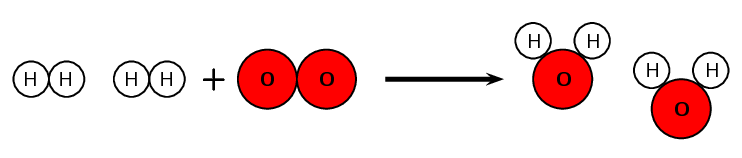 C
O
O
O
C
O
Signs of a chemical property/change
A NEW substance is made that has different properties than its elements
Words to look for:  reacts with (water etc.) Combustscorrodes
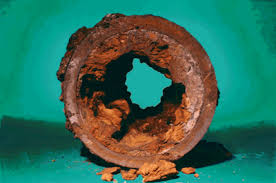 Examples:
rusting iron
dissolving in water
burning a log
crushing a compound
chemical
physical
chemical
physical
Physical vs Chemical Change
Chemical change -> compounds formed or broken down by changing the bonds between them
Physical change -> phase change or mixtures created or separated by changing the forces between them
Unit 5: ATTRACTIVE FORCES
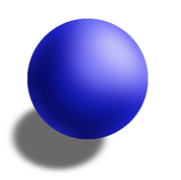 Dalton (1808)
His Model of Atom:
All elements composed of tiny particles called ATOMS
All atoms in an element are identical
Different elements are made of different atoms
Atoms were solid and indivisible
Na
Na
Na
Na
Thomson’s Model of the atom
Proposed that atoms actually have parts
How did he determine this?
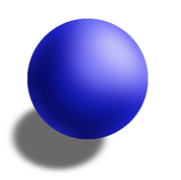 Cathode Ray Tube Experiments
A vacuum tube (air removed) is connected to a power source and particles seemed to move between the electrodes
-
+
Power source
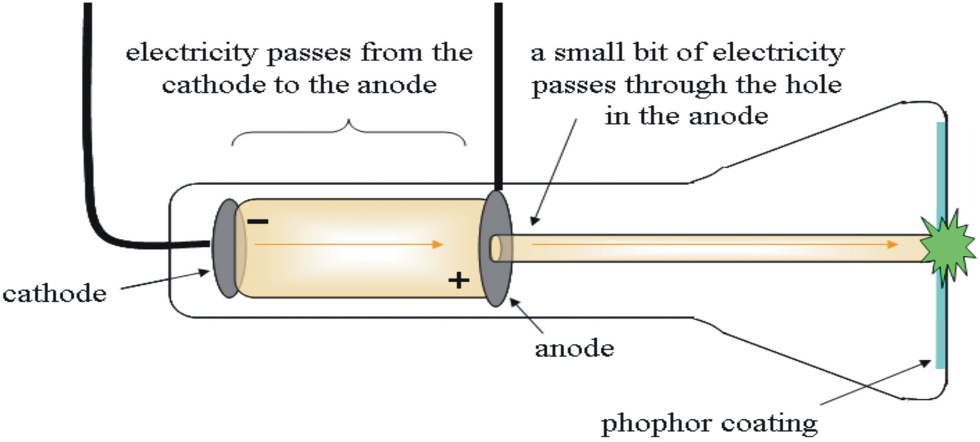 -
-
-
-
[Speaker Notes: Describe the CRT parts and how it works]
Determining Charge
When he placed charged plates around the CRT he saw the beam pulled towards the positive plate.
The particles must be negatively charged
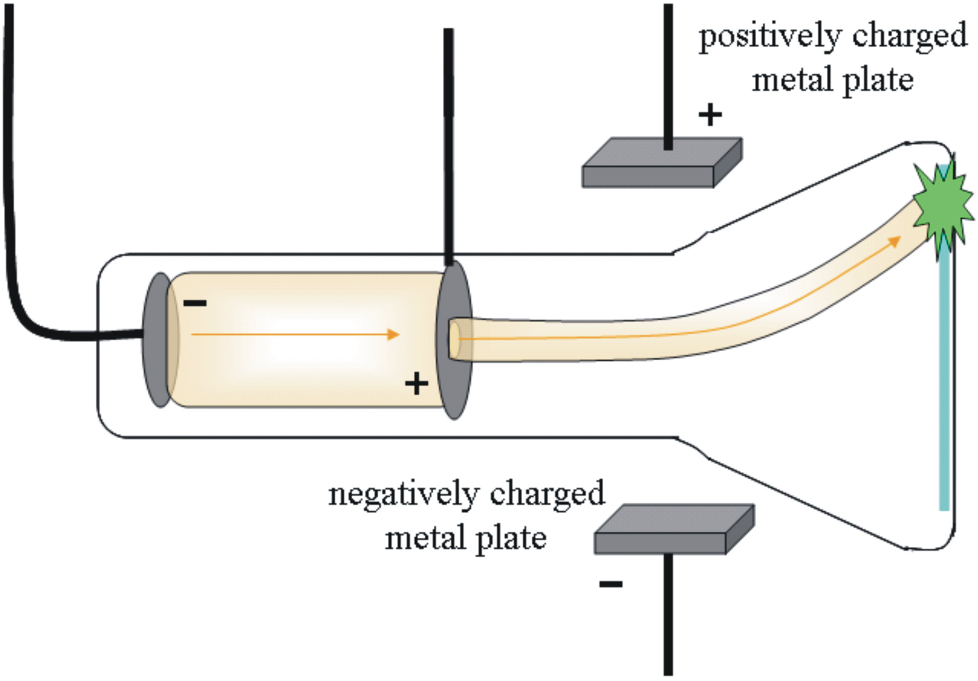 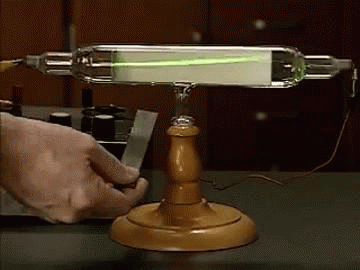 -
-
-
Thomson’s Conclusions
Determines the beam is made of particles that are negatively charged called ELECTRONS
These particles are 1,000 smaller than a hydrogen atom (smallest atom)
Different metals all give off cathode rays
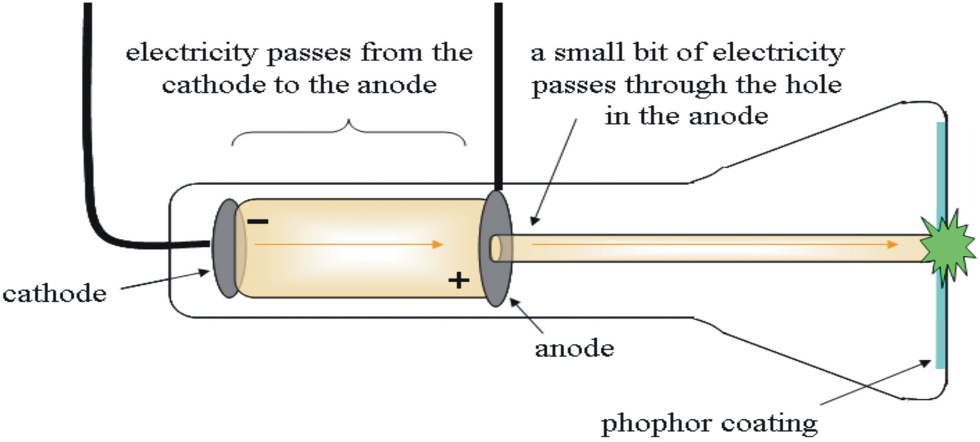 [Speaker Notes: Already known that all matter is made of atoms so electrons must be coming from atoms.  Different metals all had electrons]
Additional Conclusions
Thompson also found that the atom as a whole was electrically neutral (no charge)
So there must be positive charges in the atom to balance out the negative electron charge
J. J. Thomson’s Model (1897)
“plum pudding” model
Atom is positively charged with negative electrons “stuck” in it.
+ charged “muffin”
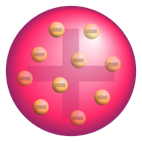 + charged “pudding”
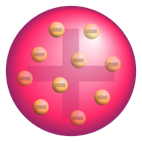 - charged electrons “chocolate chips”
- charged electrons “plums”
When ionic compounds are dissolved
The metal particles tend to form positively charged ions (cations)
The non-metal particles tend to form negatively charged ions (anions)
+1
-1
NaCl
Electrolytes
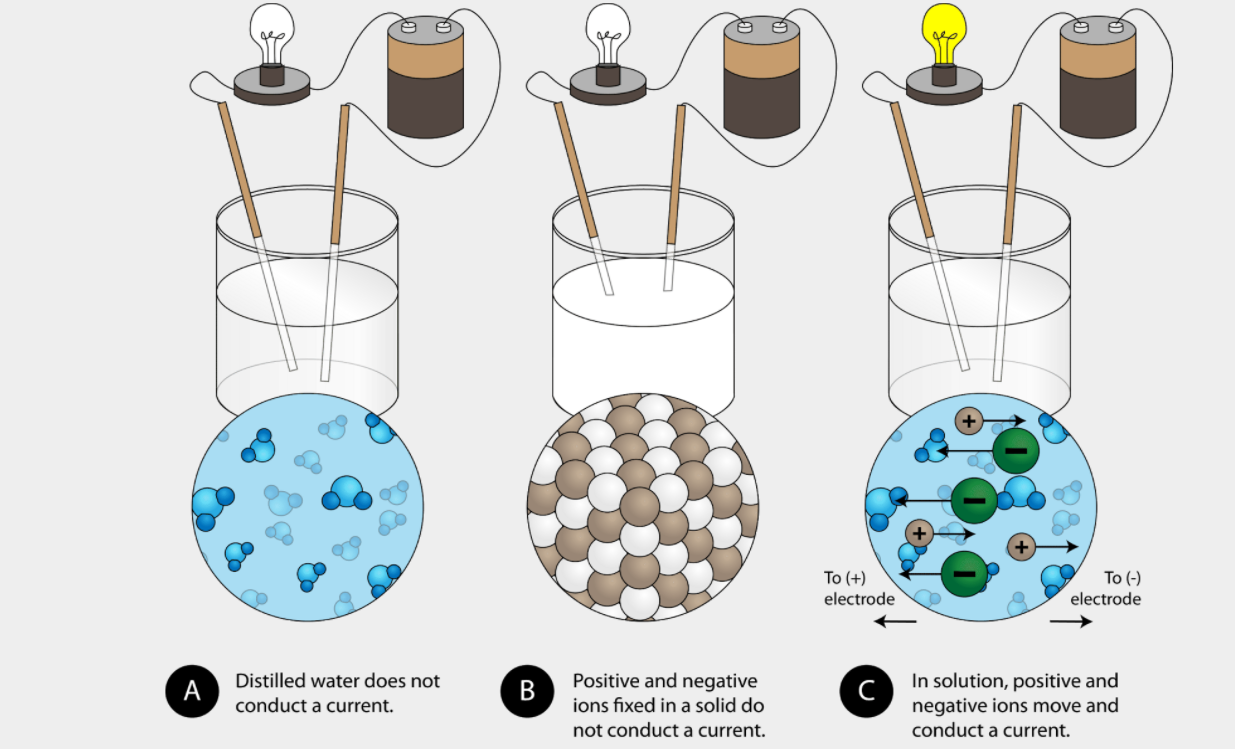 These charged particles allow for the conduction of electricity
Ionic Compounds
Ratio of atoms in ionic compounds based upon the charge of each ion they form
Examples:  NaCl				CaCl2
+1
-1
-1
+2
-1
Group 1 metals
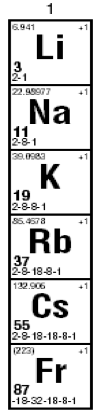 Form +1 Cations
Example: NaCl
+1
-1
Group 2 metals
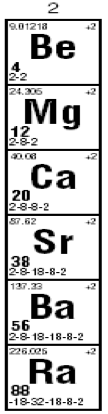 Form +1 Cations
Example: BaCl2
+2
-1
-1
Group 13 metals
Form +3 ions
Ex. AlCl3
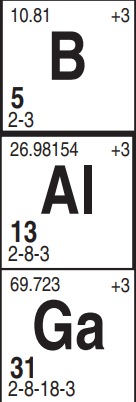 -1
+3
-1
-1
Group 15 nonmetals
Form -3 ions
Example: NaP
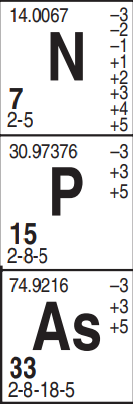 +1
-3
+1
+1
Group 16 nonmetals
Form -2 ions
Example: NaO
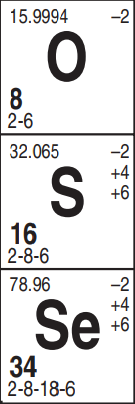 -2
+1
Group 17 nonmetals
Form -1 ions
Example: NaCl
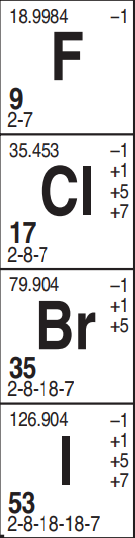 +1
-1
Group 18 non-metals
Don’t form ions
Unreactive (inert) so they don’t form compounds
Ex. Ne(g)
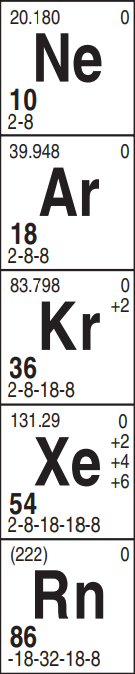 Writing Chemical Formulas
Sum of charges (oxidation numbers) in a compound equal zero
Don’t write 1’s for subscripts			     Example:    Na+1Cl-1
(+1) + (-1) = 0
NaCl
Example 1:
Write the chemical formula for a compound containing calcium and Fluorine.
-1
+2
-1
+2
-1
-1
Ca+2 F-1
F-1
CaF2
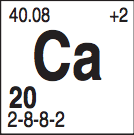 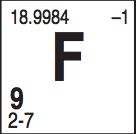 1(+2) +  (-1) = 0
2
Example 2:
Write the chemical formula for a compound containing Lithium and Sulfur.
+1
-2
+1
-2
+1
+1
Li+1
Li+1  S-2
Li2S
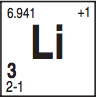 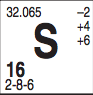 2
(+1) + 1(-2) = 0
Example 3:
Write the chemical formula for a compound containing barium and oxygen.
+2
-2
+2
-2
Ba1O1
Ba+2 O-2
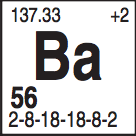 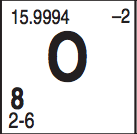 BaO
(+2) + (-2) = 0
Redox Reactions
In redox reactions, electrons are transferred from one species to another.
This can cause a multitude of outcomes.
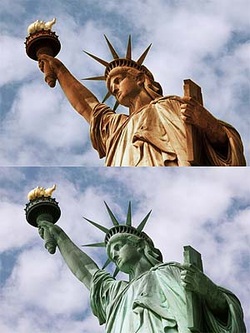 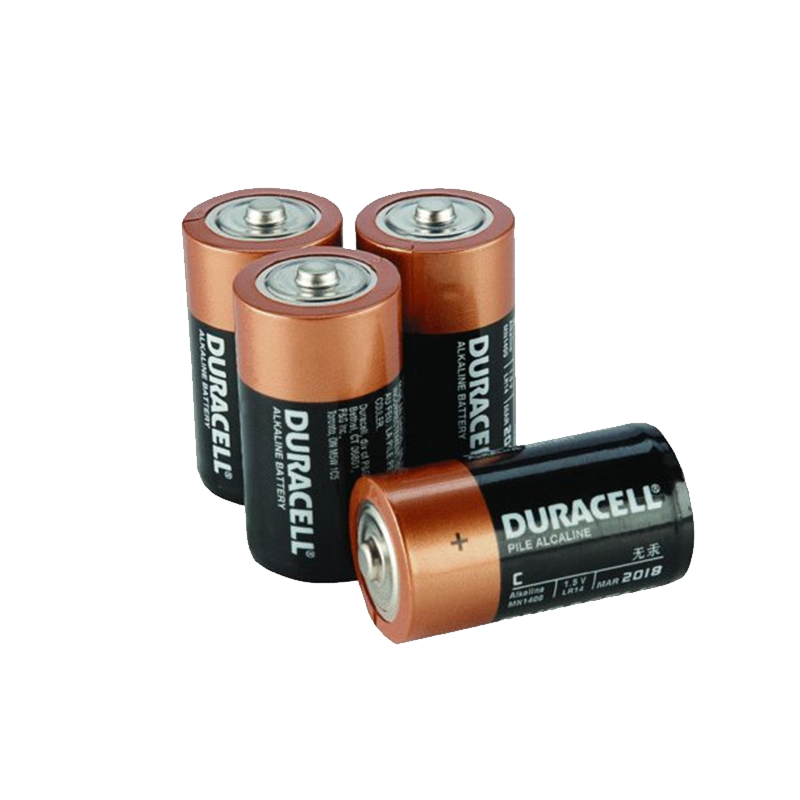 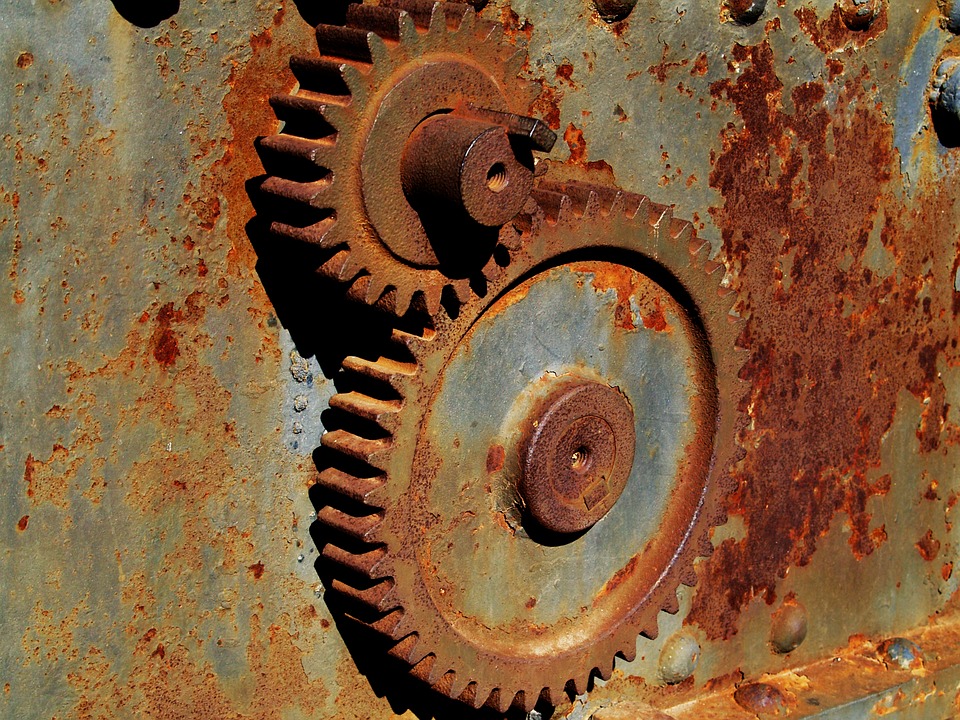 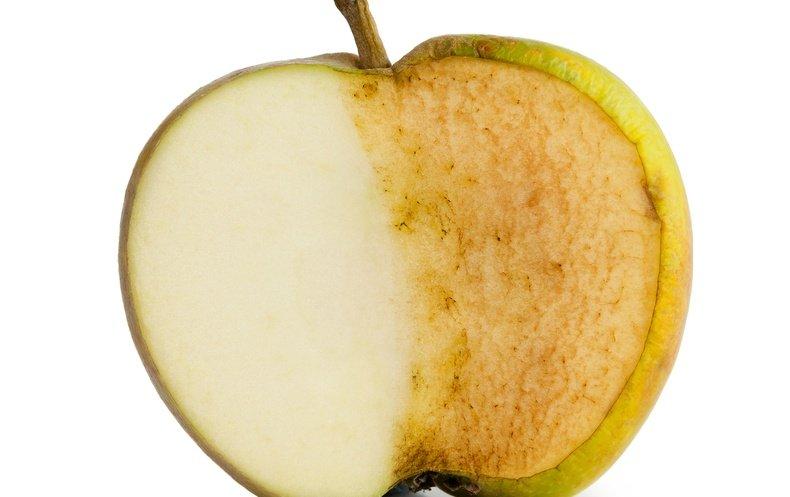 Oxidation States
To follow the flow of electrons, we assign oxidation numbers.
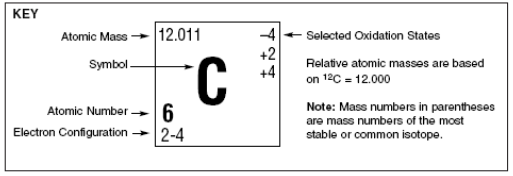 [Speaker Notes: But how do you know if there is a transfer of e-]
Rules for Oxidation Numbers
An uncombined element (not in a compound)  has an oxidation number of ZERO. This includes diatomic elements.
Ca + Cl2→ CaCl2
Oxidation # Ca = 0
Oxidation # Cl2 = 0
0
0
Rules for Oxidation Numbers
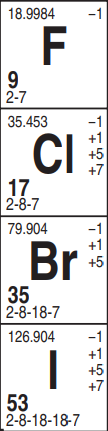 2. Elements in compounds have the oxidation number listed on the periodic table. For nonmetals use the negative oxidation #. 
Example:       Group 1 Oxidation # = +1
				 Group 2 Oxidation # = +2
				 Group 17 oxidation # = -1
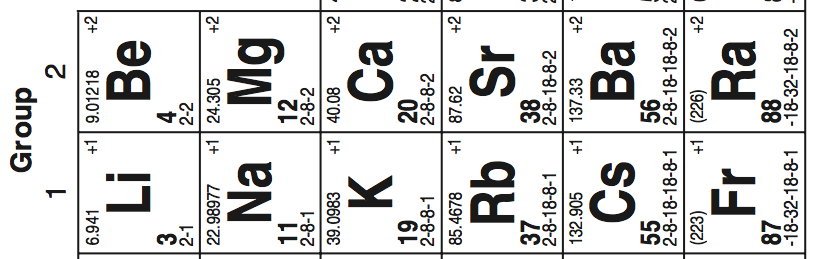 Rules for Oxidation Numbers
3. In an ionic compound, the metal (positive ion) is written first and the non metal (negative ion) is written last.  
       
Example: NaCl             Oxidation # Na = + 1 
     Oxidation # Cl = - 1
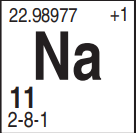 +1
-1
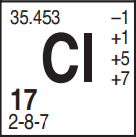 [Speaker Notes: More electronegative]
Rules for Oxidation Numbers
4. The sum of oxidation numbers in a compound must equal ZERO.
Example:  CaCl2
		 +2(1) + -1(2)
			2 - 2 = 0
+2
-1
HINT: Be sure to multiply oxidation # by the number of atoms in the subscript.
Redox Reactions
Redox stands for reduction/oxidation reaction. When one happens, the other must be happening, as well.
They involve the transfer of electrons!
Oxidation
The LOSS of electrons by an atom or ion to form a cation (positive ion). As a result:
Oxidation number goes UP or INCREASES
Becomes more POSITIVE (+)
Na+1
Na
Oxidation
Metals oxidize (lose electrons) to from positive ions
-
-
-
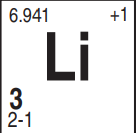 +1
Li
Reduction
The GAIN of electrons by an atom or ion to form an anion. As a result:
Oxidation number REDUCES or DECREASES
Becomes more NEGATIVE (-)
F-1
F
Reduction
Nonmetals reduce (gain electrons) to form negative ions
-
-
-
-
-
-
-
-
-
-
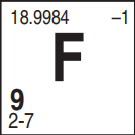 -1
F
Reduction
Why is it called reduction when you gain electrons?
Ox # +2
Gains 3e-
Goes to -1
3
2
Oxidation number reduces
1
0
-1
-2-3
Example
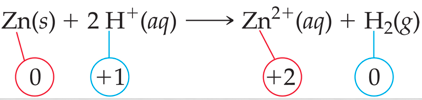 Zn oxidation number goes UP, loses e-, OXIDIZED.
H+ oxidation number goes DOWN, gains e-, REDUCED.
LEO GER
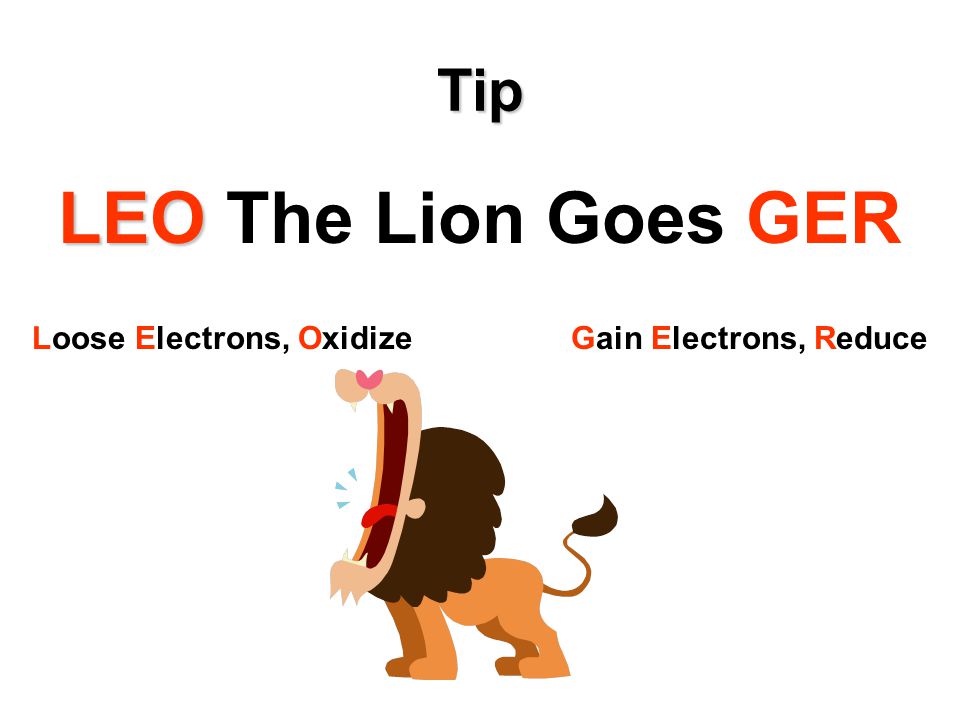 Example
Which species is oxidized and which is reduced?

2Na + Cl2 → 2NaCl
+1
-1
0
0
LEO
LEO says GER
GER
Na went from 0 → +1
  Cl went from 0 → -1
OXIDIZED
REDUCED
Identifying a Redox Reaction
If the oxidation #’s don’t change it’s not a redox reaction 
Li + F2 → LiF
LiBr  + 2NaF →  NaBr  +  LiF
0
0
+1
-1
YES
-1
+1
+1
-1
+1
-1
+1
-1
NO
Redox Reactions have...
An oxidation half reaction and a reduction half reaction.
Example: 2Mg + O2 → 2MgO
LEO
LEO says GER
0
-2
+2
0
GER
Loss of  electrons
Oxidation Half Reaction:  Mg 0 → Mg+2
+ 2e-
Reduction Half Reaction:  O2 0                    →2O-2
+ 4e-
Gain electrons
Half reactions
A half reaction shows either the oxidation or reduction portion of a redox equation including if the electrons are gained or lost.
Half reaction: Reduction
A reduction half reaction shows an atom or ion gaining one or more electrons					
Fe3+  +     →   Fe0			
Notice that the e- are on the left.
3e-
Half reaction: oxidation
An oxidation half reaction shows an atom or ion losing one or more e-:	
			     Mgo →  Mg+2  + 2e-			
Notice that the e- is on the right.
Example
Add in electrons to balance the charge
The total charge on each side must be equal
                 K  →  K+1
0
+ 1e-
Oxidation half reaction
0  →
+1 -1 = 0
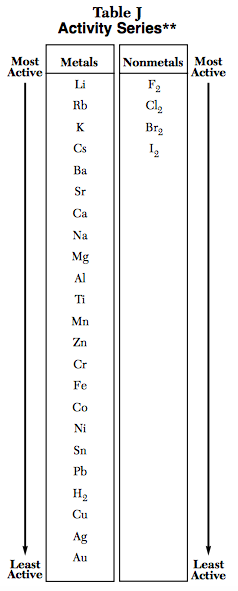 Easily OXIDIZED
EASY to lose electrons
More active metals
Less active metals
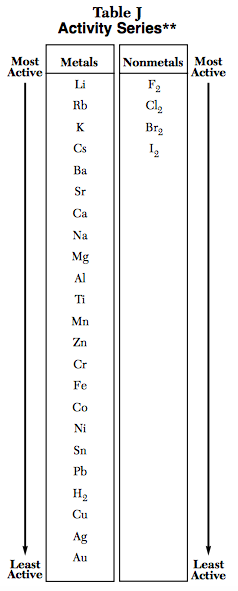 More active metals
HARD to lose electrons
Less active metals
Not easily OXIDIZED
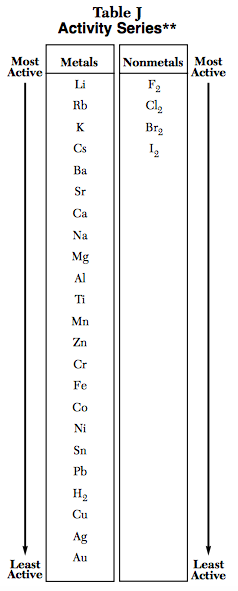 Easily REDUCED
EASY to gain electrons
More active nonmetals
Less active nonmetals
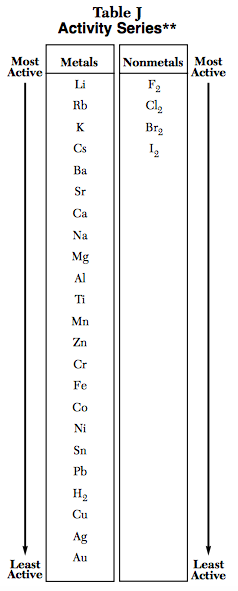 HARD to gain electrons
More active nonmetals
Not easily REDUCED
Less active nonmetals
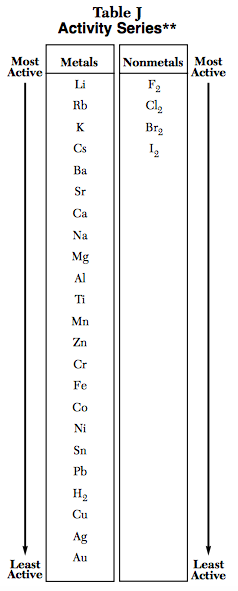 Example
Compare nickel and aluminum. Which will be oxidized and which will be reduced?
Nickel is reduced
Aluminum is oxidized
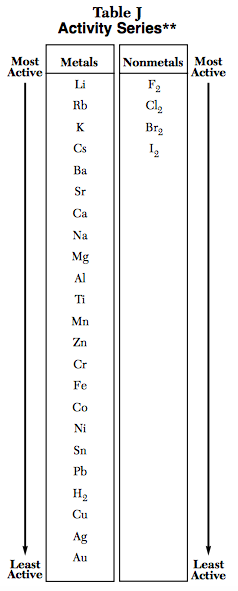 When are rxn’s Spontaneous
Spontaneous reactions occur without the addition of energy to the system.
If the “single” element on the reactant side is more active than the “combined” element on the reactant side, then the reaction is spontaneous.
Example: Zn + PbCl2 → ZnCl2 + Pb
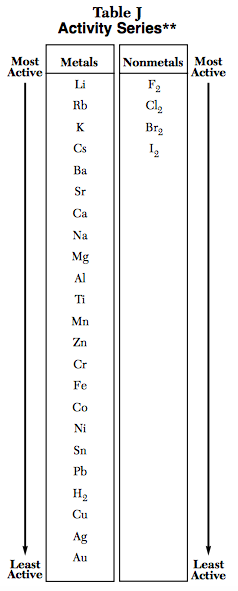 When are rxn’s Not Spontaneous
If not, the reaction is nonspontaneous and will require the addition of energy. 
Example: Zn + AlCl3 → no rxn
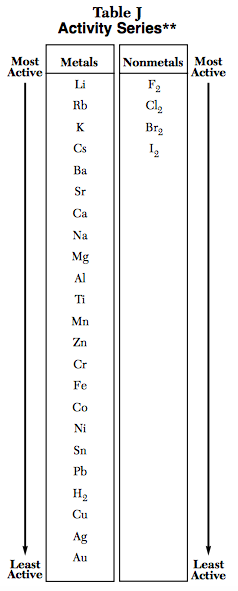 Example
Would this reaction occur spontaneously?
Li + MgSO4 → Mg + LiSO4
Unit 6
Subatomic particles
Recall: J. J. Thomson (1897)
Discovered ELECTRONS using a cathode ray tube.
His Model of the Atom:
“plum pudding” model
Atom is positively charged with negative electrons “stuck” in it.
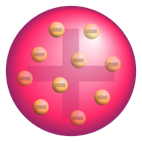 Rutherford’s Gold Foil Experiment
The experiment:
Shot positively charged alpha particles at gold foil.
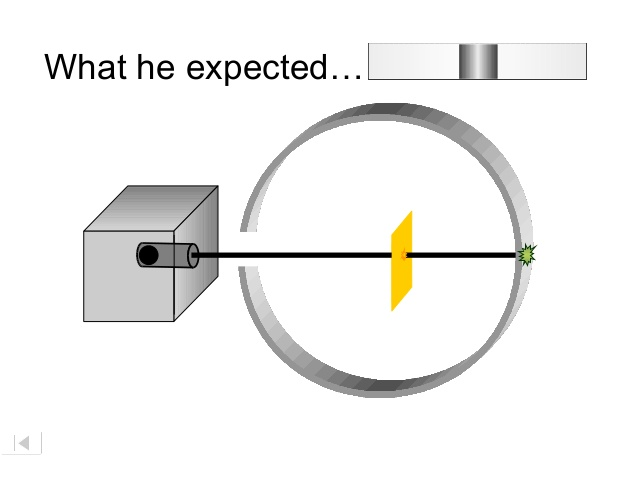 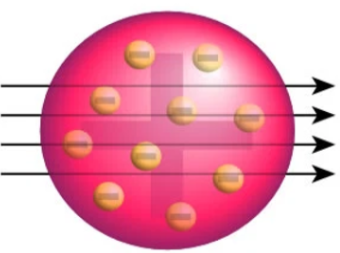 +
+
Rutherford’s Gold Foil Experiment
The Results: 
Most particles went straight through.
A few were deflected.
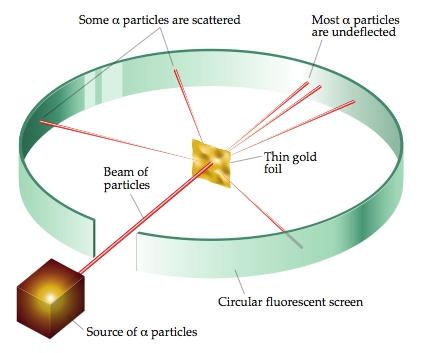 +
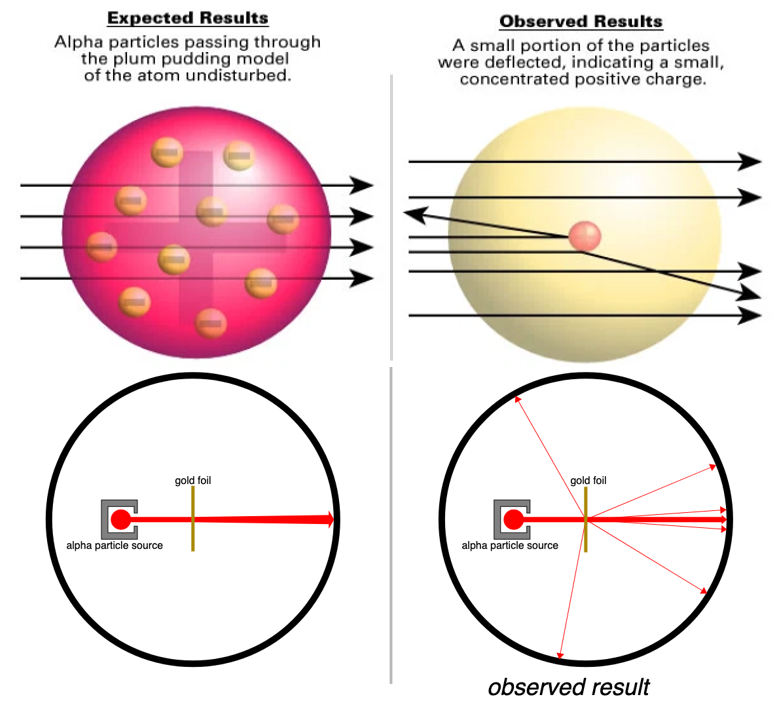 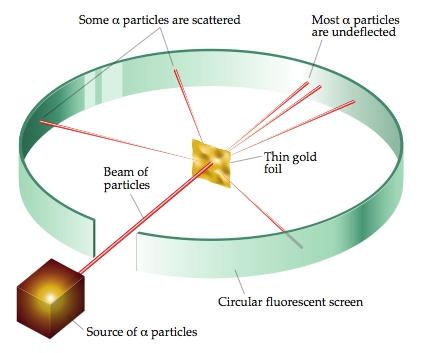 Rutherford’s Gold Foil Experiment
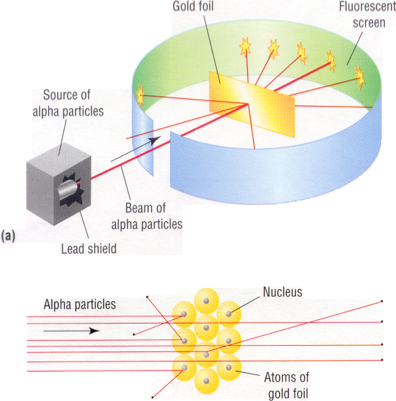 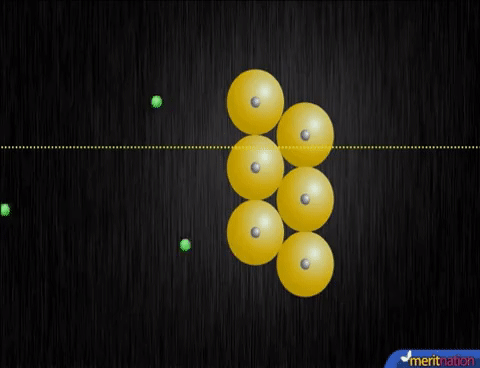 +
+
Rutherford’s Model of the atom
Discovered the NUCLEUS 
His Model of the Atom:
Small dense positive nucleus 
Atom is mostly empty space
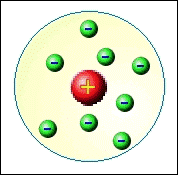 Subatomic Particles
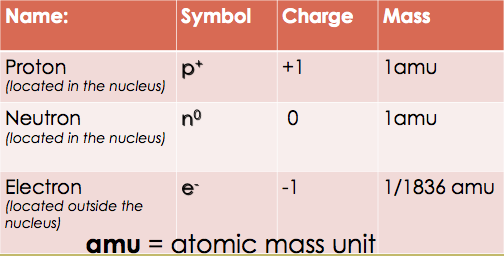 Parts of the atom
Nucleons = protons + neutrons
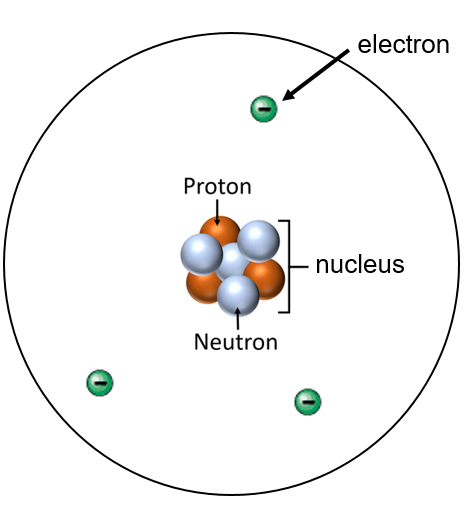 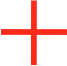 Parts of the atom
Atoms are neutral
# of protons (+) = # of electrons (-)
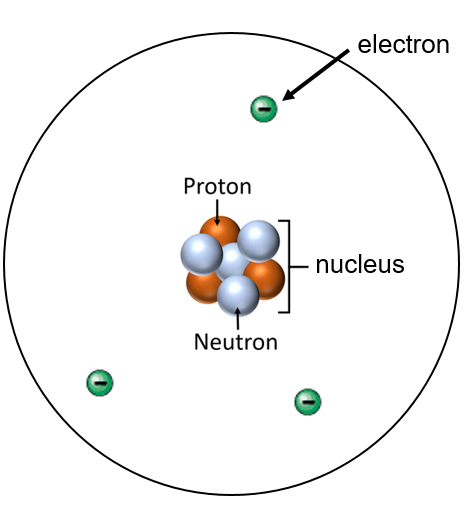 +
+
+
+3 -3 = 0
Atomic Number
Equal to the number of protons
Every element has its own atomic number
How periodic table is arranged
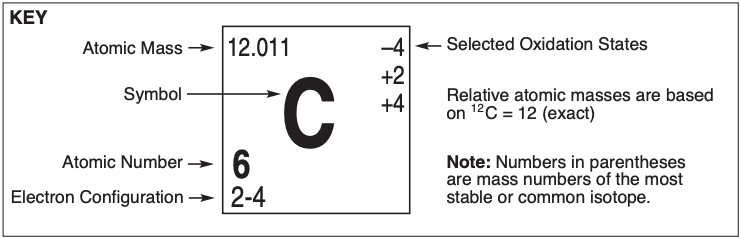 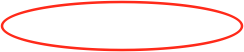 Mass Number
Equal to the sum of the protons and the neutrons (whole number) 
Can be written as carbon-12
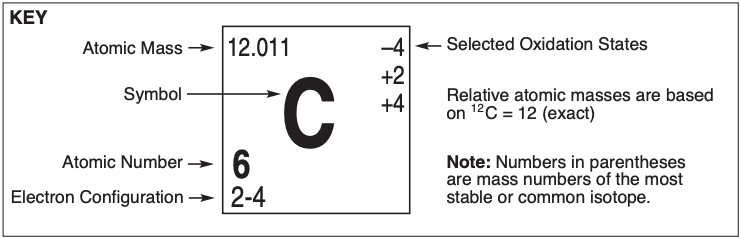 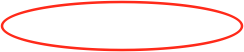 To Find: # of Protons
Look up atomic number on Periodic TableEx.  Lithium has 3 protons
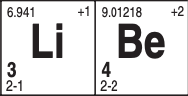 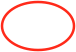 To find the # of electrons
The # of electrons are equal to the # of protons in a neutral atom
Ex. Lithium has 3 electrons
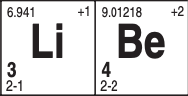 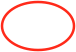 To Find: # of neutrons
Protons + Neutrons = Mass  
# of neutrons = mass # - number of protons
Ex. Lithium has 4 neutrons    (7 – 3) = 4
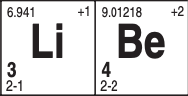 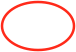 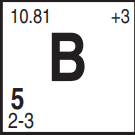 Example
5
11
5
6
5
Ions
Charged particles
Formed when atoms gain or lose electrons
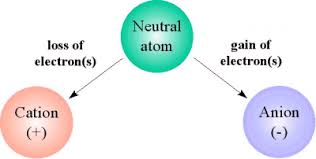 Cation
The atom loses electron(s) becomes positively charged (oxidation)Ex. Na+
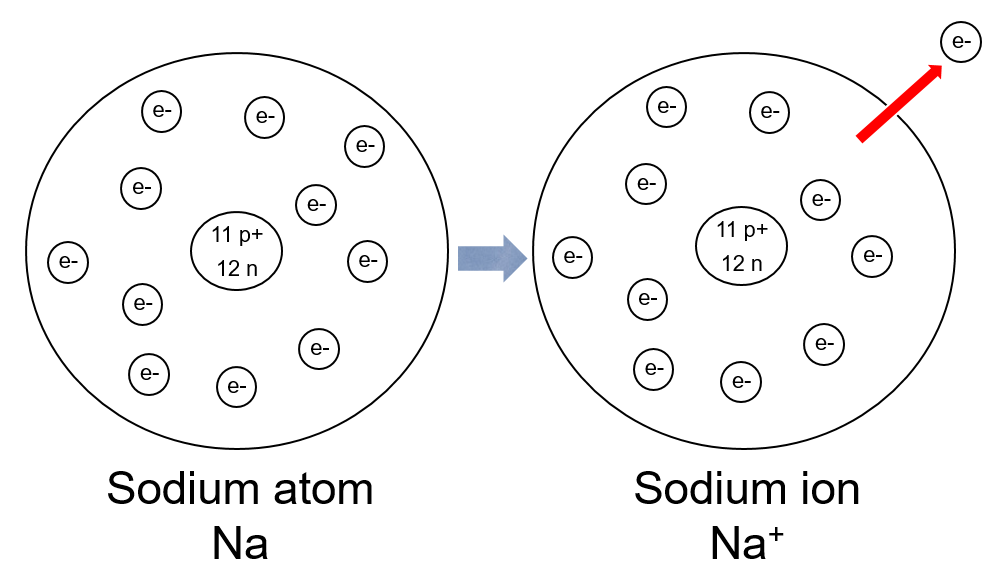 10 e-
11 e-
Anion
The atom gains electron(s) becomes negatively charged (reduction)Ex. Cl-1
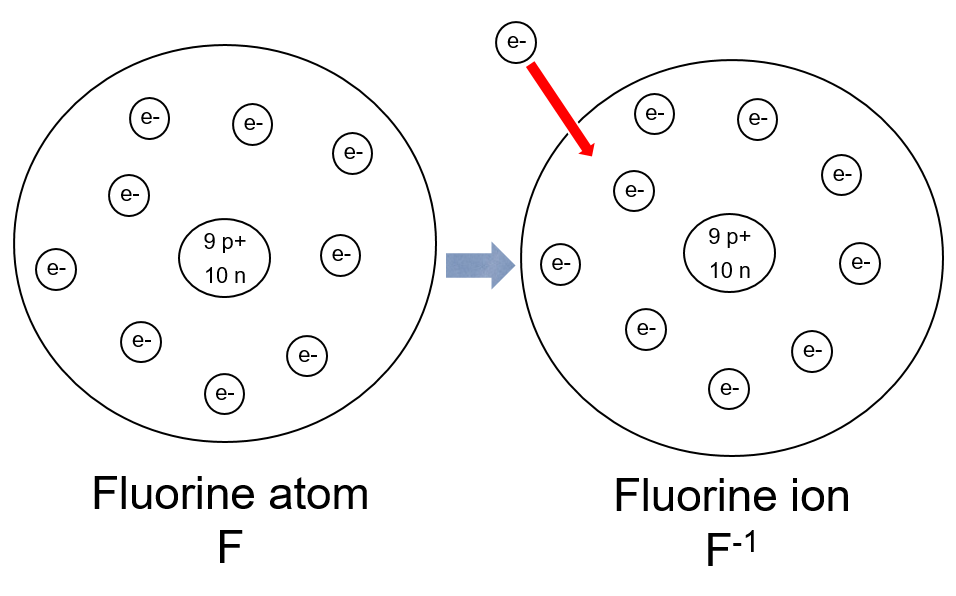 9 e-
10 e-
Example cation
56
26
30
23
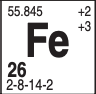 = +3
26+
23-
Example anion
80
35
45
36
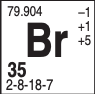 = -1
35+
36-
Nuclear Charge
The only charged particle in nucleus is protons (+)
Ex. nuclear charge of N is +7
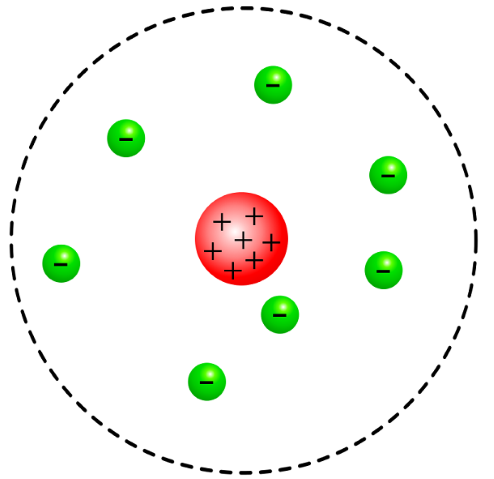 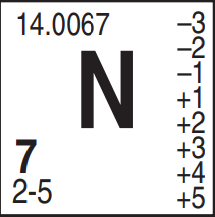 +7
+6
Example:
What is the nuclear charge of the sodium atom and the sodium ion?
11 +
11 +
11 -
10 -
Na atom
Na+ ion
Isotopes
Elements that have the same # of protons (atomic #) but different # of neutrons resulting in a different mass.
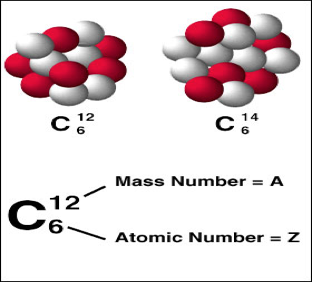 Isotope Symbols
Show the mass of isotope
Same atomic #, different mass #
Ex. isotope symbol of element X                                    X
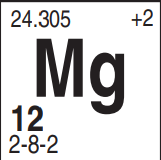 Mass #
Atomic #
Common Isotopes of Hydrogen
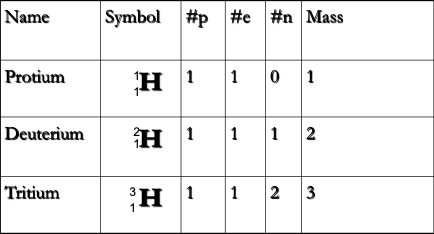 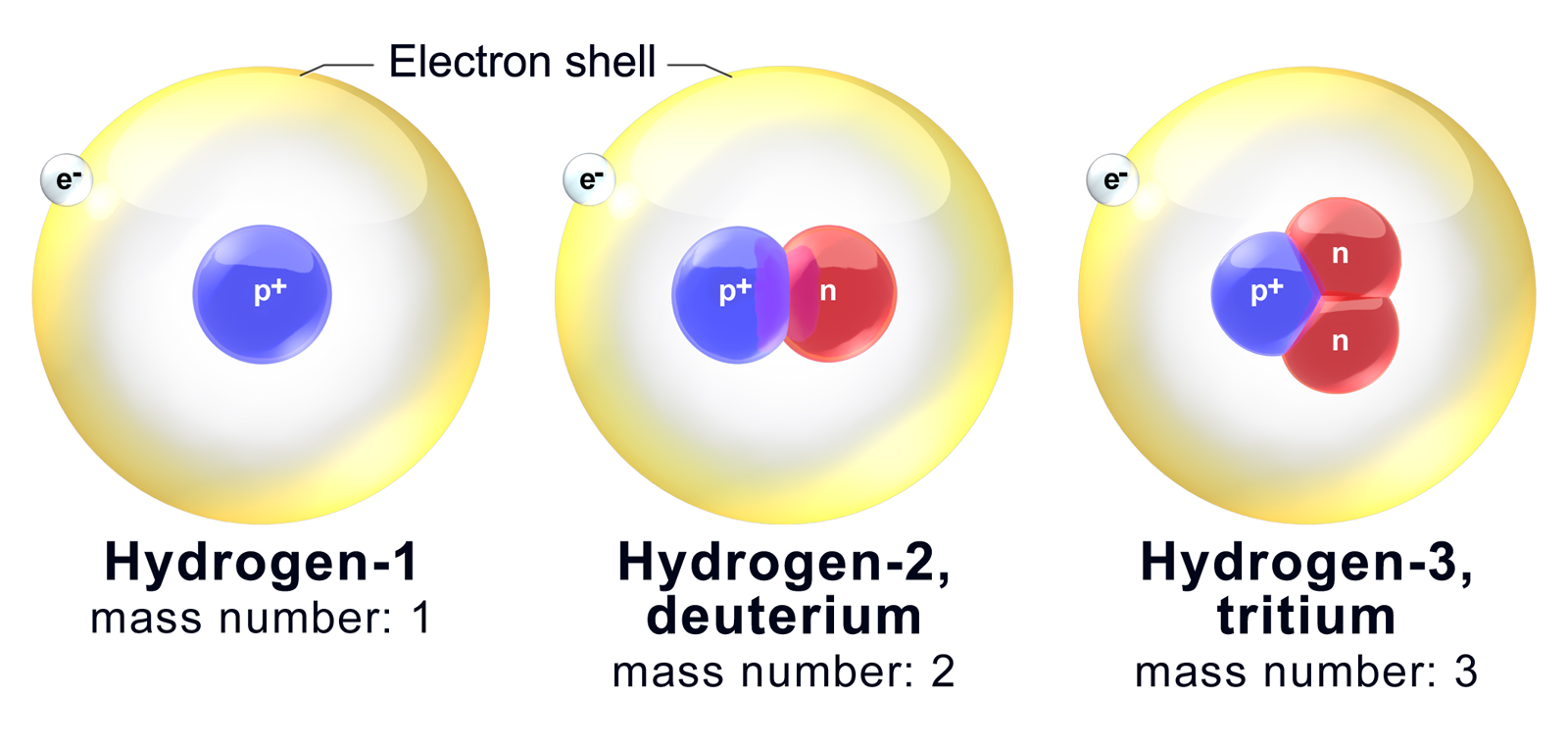 Example
Write the isotope symbol for oxygen-17


How many neutrons does it have?
17
O
8
9
Example:
Which isotope of hydrogen is most abundant?
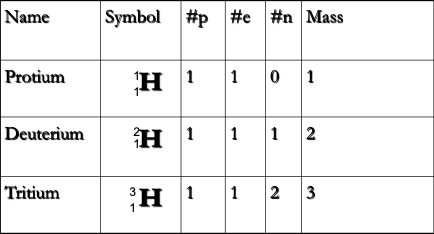 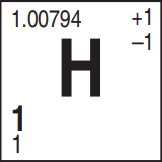 Why is atomic mass not a whole #?
Mass number = protons + neutrons 
Atomic mass on the periodic table is a weighted avg. of all the naturally occurring isotopes of that element and the relative abundances (amounts)
Chlorine-35 (67.49%)    chlorine-37 (32.51%)
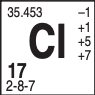 Example of a general weighted avg
50% exams        8510% quizzes       100.15%  labs         9525%  HW/CW     80
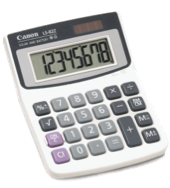 (50 x 85) + (10 x 100.) + (15 x 95) + (25 x 80.) =
87 avg
100
Example 1
Boron-10     19.78%   10.013 amuBoron-11     80.22%   11.009 amuMultiply the mass of each isotope by its percent abundance then divide by 100
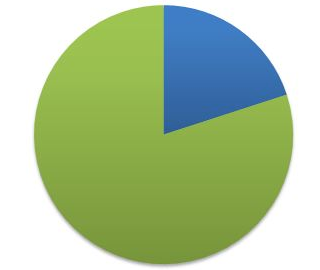 10.013 amu
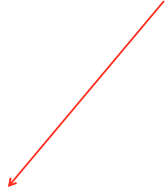 11.009 amu
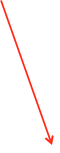 (19.78 x 10.013)   +   (80.22 x 11.009)
=
10.82 amu
100
Example 2
Determine weighted atomic massPotassium-39    93.12%    38.964 amuPotassium-41     6.88%     40.962 amu
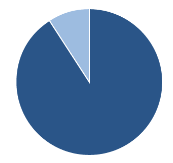 40.962 amu
38.964 amu
(93.12 x 38.964)   +   (6.88 x 40.962)
= 39.10 amu
100
Bohr’s Model of the atom
Problems with Rutherford’s Model:
Bohr knew any charged particle that is moving like an electron would give off electromagnetic radiation (energy)
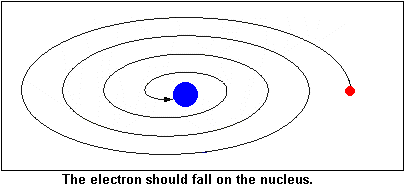 [Speaker Notes: Would quickly spiral into the middle of the atom and destroy the atom and he knew this wasn’t the case]
Bohr Model of the Atom
He also knew that if it was giving off energy, the wavelength of that radiation would vary producing a continuous spectrum of electromagnetic energy in the form of visible light.
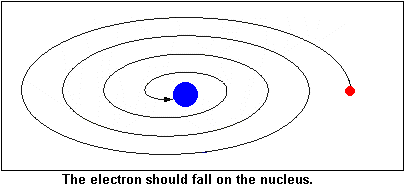 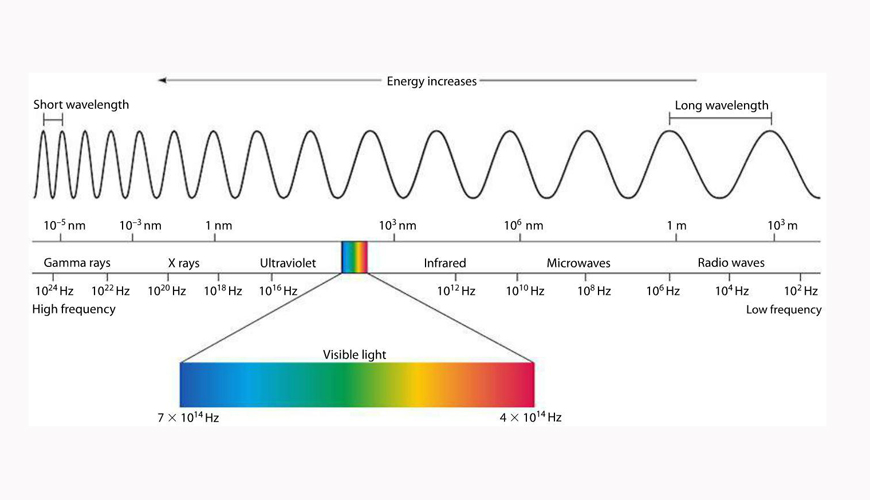 What Bohr Discovered
The energy given off wasn’t continuous
Had discrete units of energy
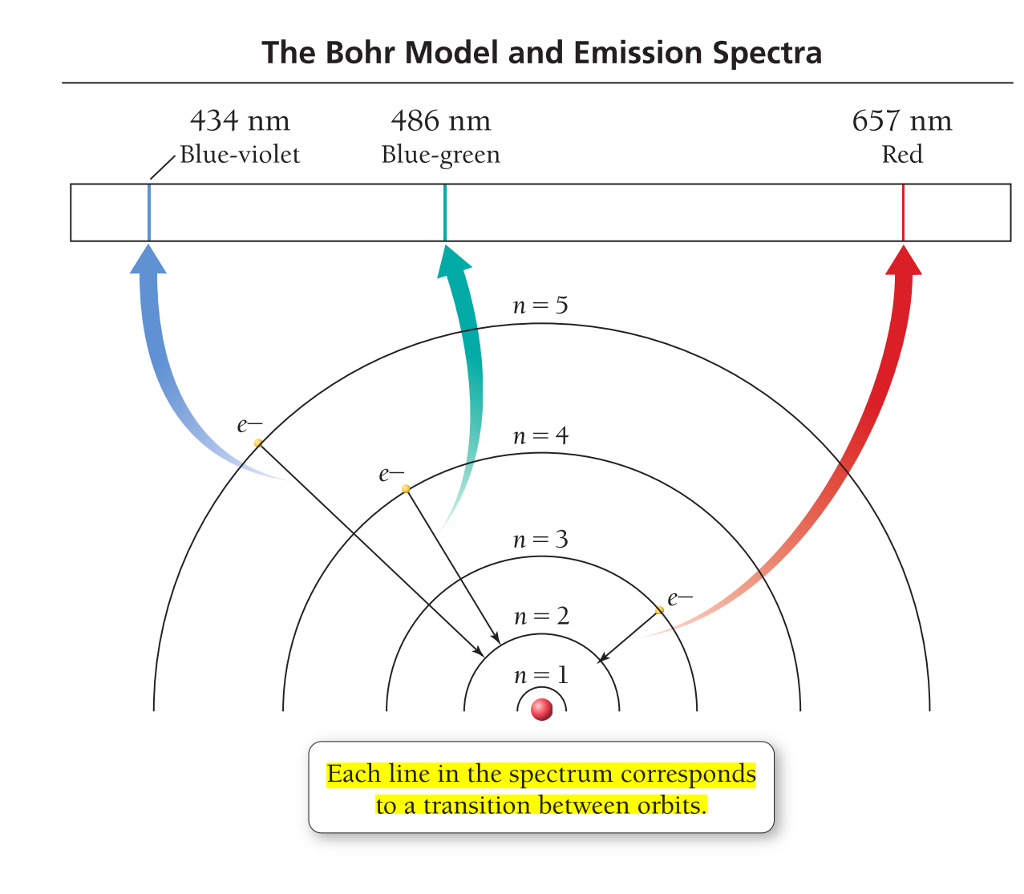 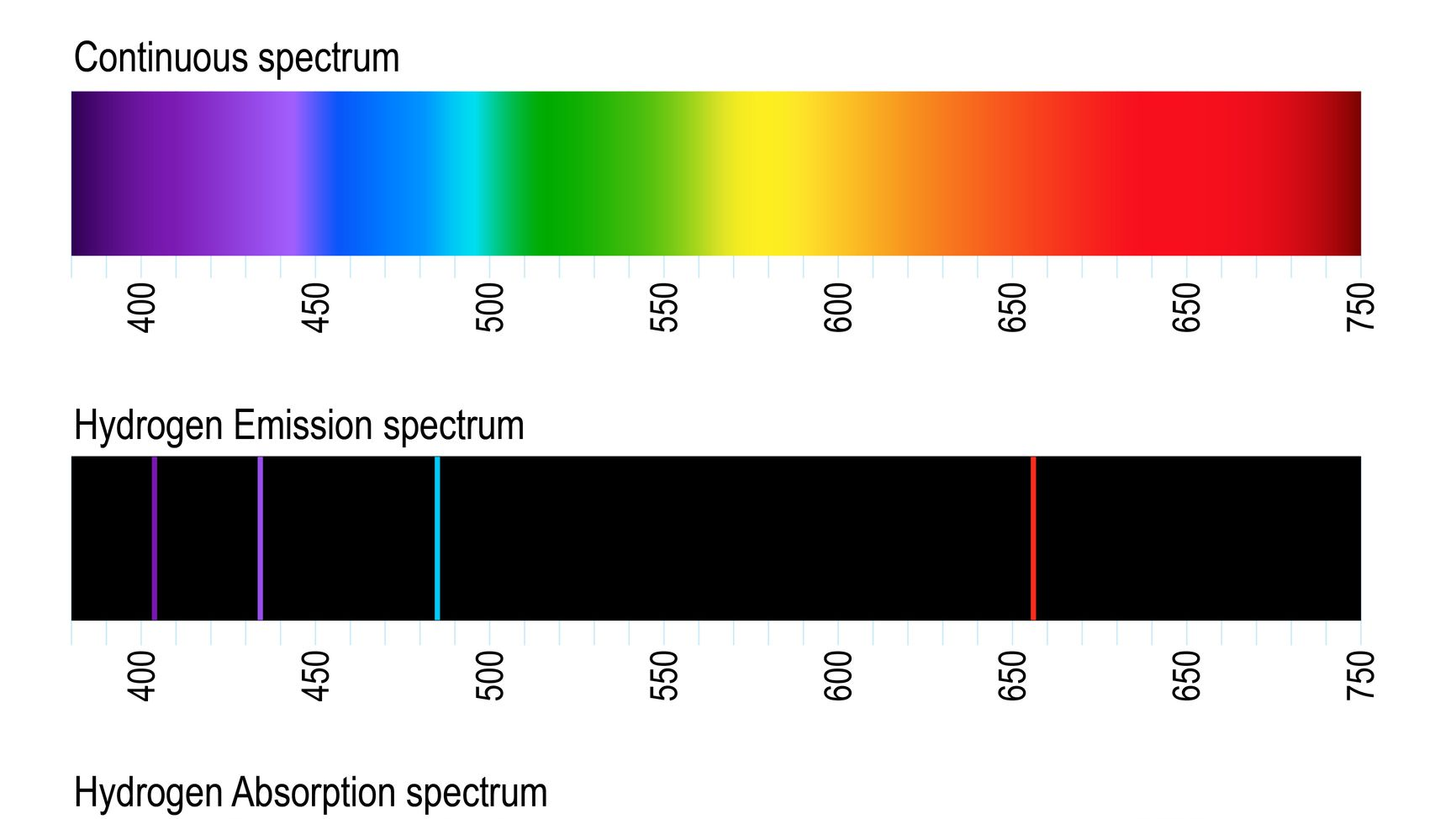 Bohr’s Model of the Atom
Determined that electrons are located in energy levels called orbits. 
Each energy level (orbit):
is a fixed distance from the nucleus
can hold a specific number of electrons
has a definite amount of energy
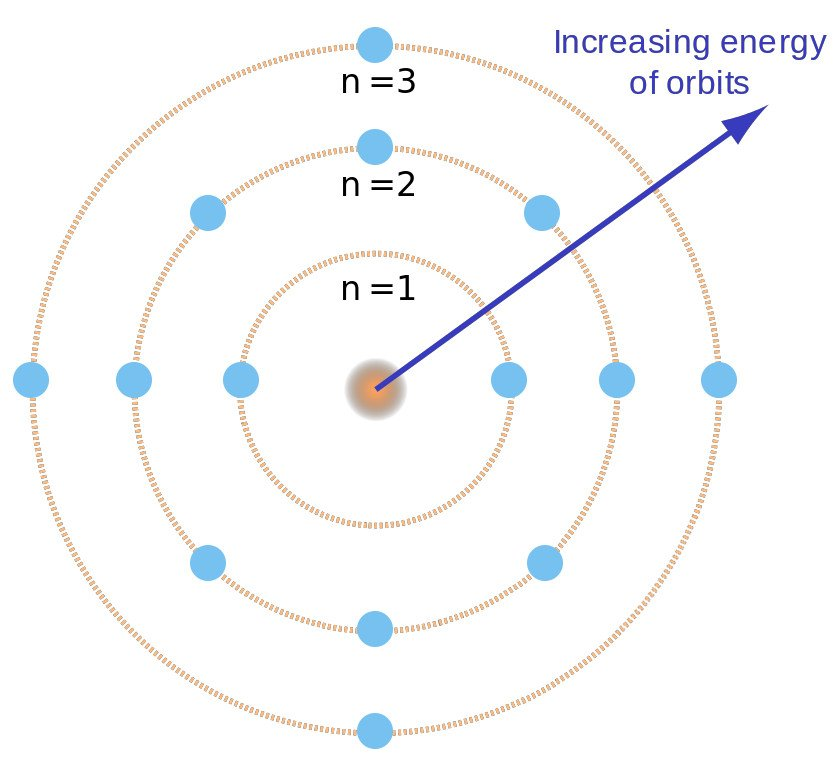 +
Bohr’s Model of the Atom
The further away from nucleus the greater the energy of the electrons
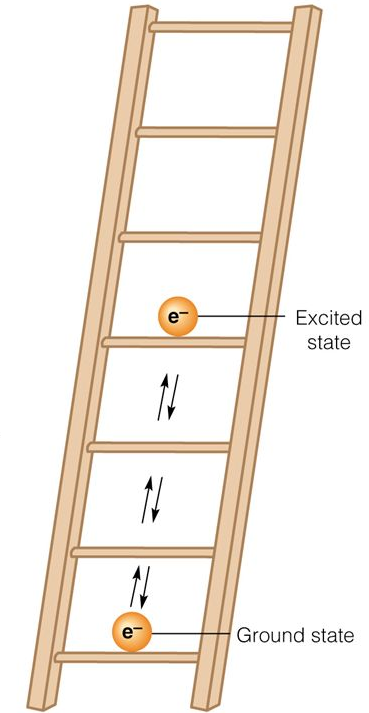 Increasing energy
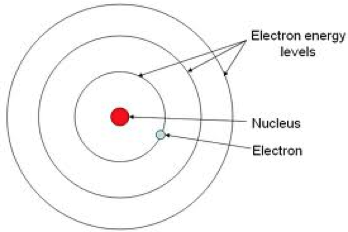 Constructing Bohr Diagrams
Look up electron configuration on periodic table 
Draw a circle for nucleus and write # of protons and neutrons in it.
Draw in energy levels and write the # of electrons in each shell
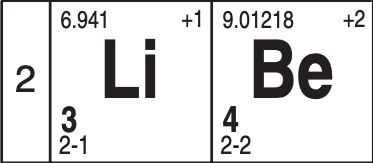 Example: Bohr Diagram of Mg
12 p+
12 e-
0
8 e-
12p+
12n0
2 e-
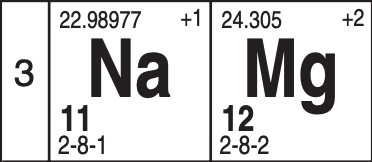 2 e-
Example: Mg+2
12 p+
10 e-
2 e-
8 e-
+2
12p+
12n0
2 e-
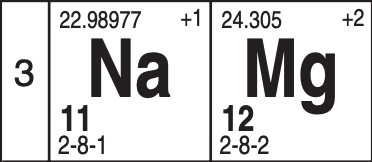 Example: O-2
8 p+
10 e-
2 e-
6e-
-2
8p+
 8n0
8e-
2e-
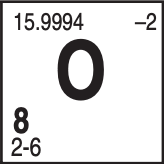 Ground State
Ground State- When electrons occupy the LOWEST available ENERGY LEVELS.  (configuration on periodic table)
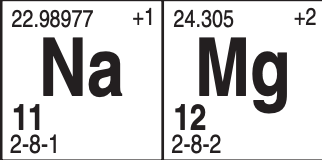 Excited State
Excited State- Electrons NO LONGER occupy the lowest available energy levels (different than electron configuration)
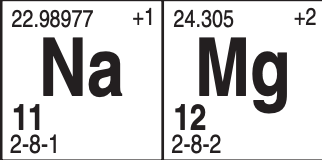 Example: Possible Excited States of Na
Energy
11p+
12n0
Total # of electrons doesn’t change
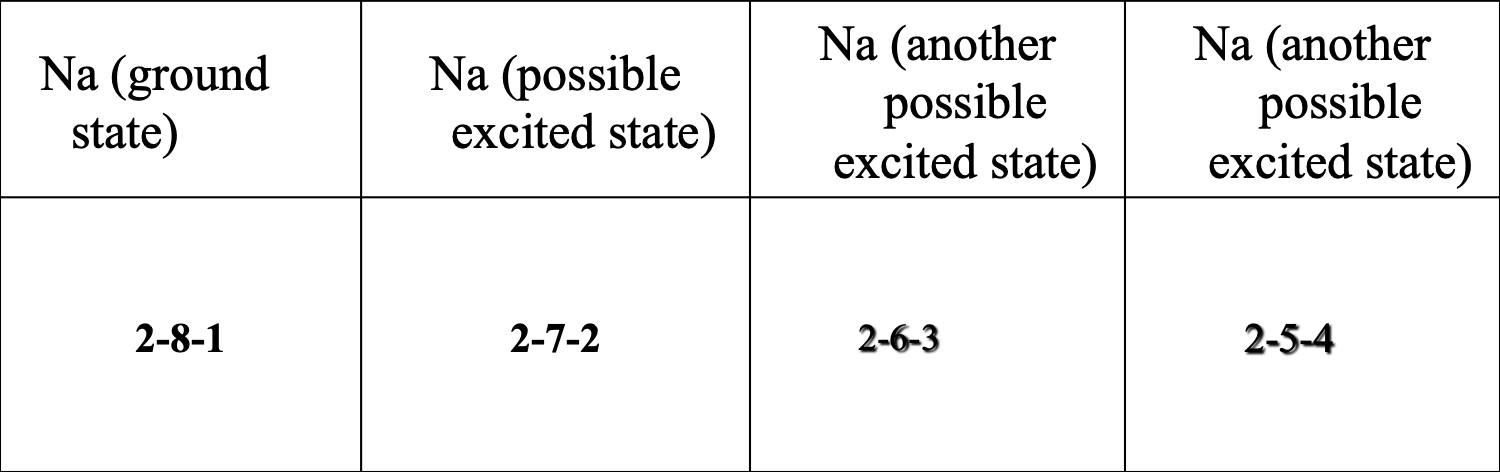 11
11
11
11
How to determine if configuration is ground or excited
Add up total # of electrons in configuration
Determine element
If it matches element configuration on periodic table = GROUND
If it doesn’t match = EXCITED
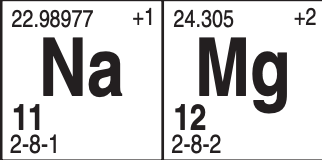 Example
Identify the electron configuration as being ground state or excited state:  2-6-1
2+6+1 = 9
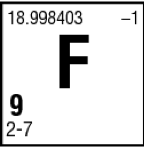 Fluorine
Excited State
Absorption
Excited State: Electrons absorb energy as they move to higher energy levels 
This excited state is temporary and unstable.
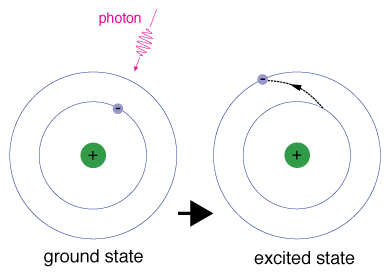 Emission
Ground State: Lowest energy configuration. Electrons will eventually lose the absorbed energy and return back to ground state.  
They give off the energy in the form of light energy
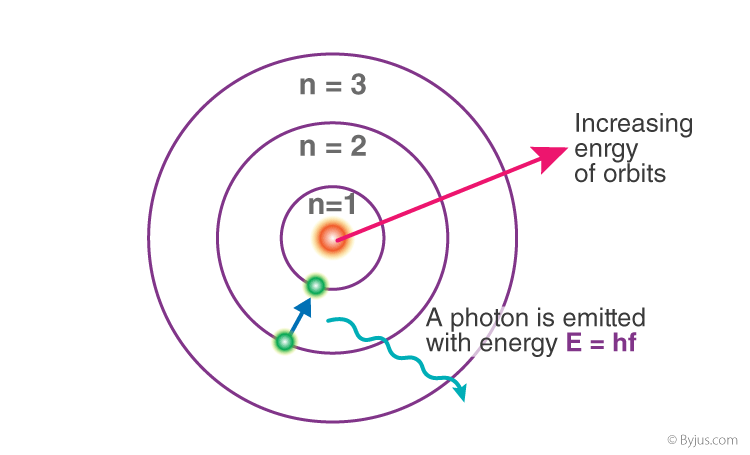 Light Energy
The color of light (wavelength) is determined by the amount of energy lost by the electron when it falls back to its ground state.
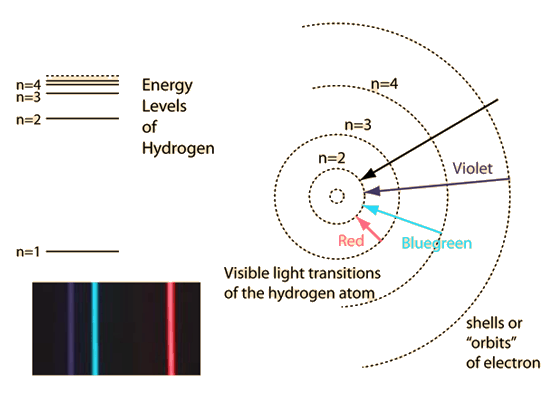 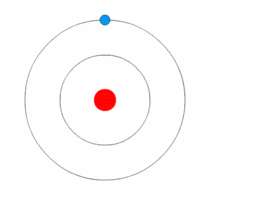 Bright Line Spectra
Each element has its own bright line spectra that is unique. (like a fingerprint)
Can be used to identify an unknown mixture of gases.
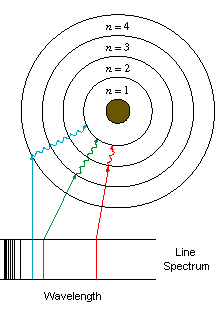 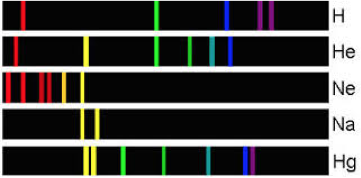 Example: What gases make up the unknown?
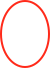 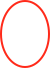 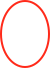 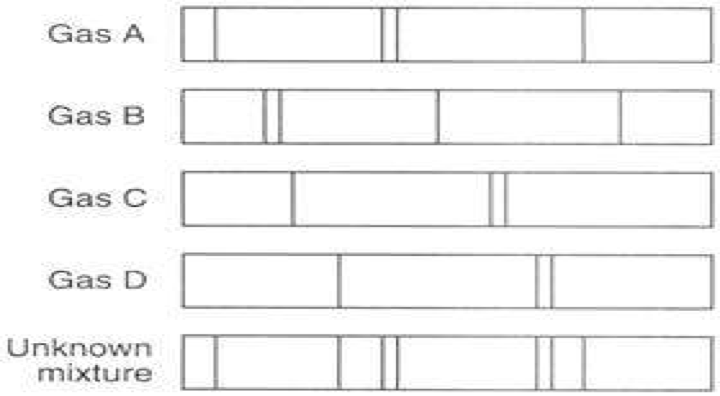 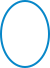 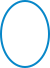 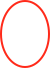 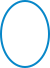 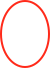 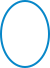 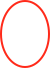 Lewis Dot Diagrams
Only show VALENCE ELECTRONS
Valence shell: outermost shell of an atom that contains electrons
Valence electrons: electrons that occupy the valence shell (last number in electron configuration)
Steps for Drawing Lewis Dot Diagrams
Draw the element’s symbol
Locate the valence electron number (last # in the electron configuration
Give out 1 electron to each side.  Once all         sides have 1 valence e- then give another to     each side
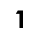 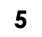 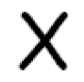 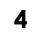 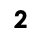 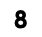 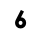 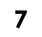 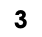 Example: Carbon Dot Diagram
C
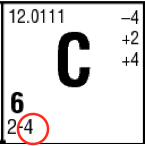 Example: Oxygen Dot Diagram
O
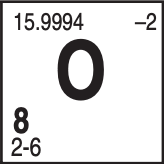 Example: Aluminum Dot Diagram
Al
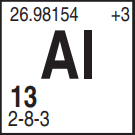 Lewis Dot Diagrams: Ions
Draw brackets around the element symbol
Write charge of ion outside bracket on top right corner of symbol
Positive ions no dots
Negative ions 8 dots
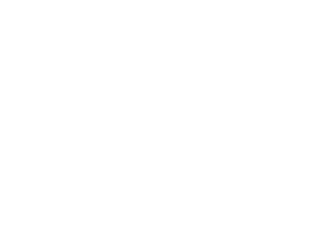 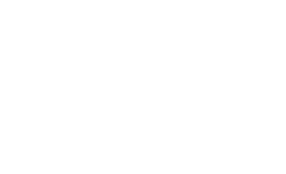 Example: Positive Ion
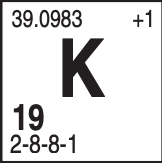 Potassium IOn K+
2-8-8
-1
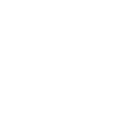 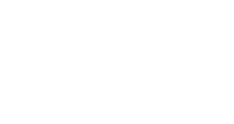 [
]
K
Example: Negative Ion
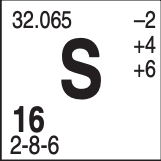 Sulfide IOn S-2
8
2-8-
6
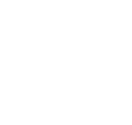 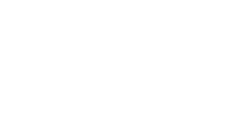 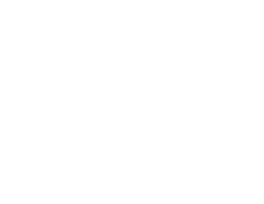 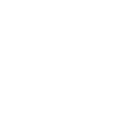 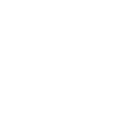 Example: Negative Ion
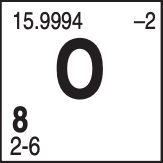 oxide IOn O-2
2-
6
8
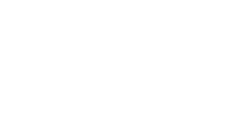 [
]
O
Unit 7:PERIODICITY AND BONDING
Mendeleev
Originally organized elements based upon ATOMIC MASS
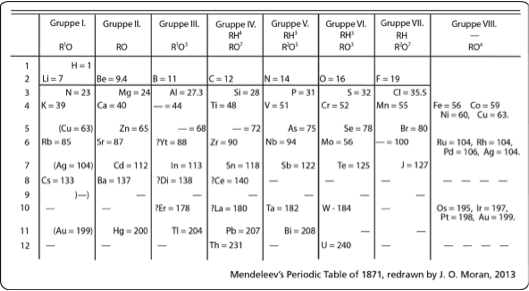 Periodic Law
Similar properties recur periodically when elements are arranged according to increasing atomic number.
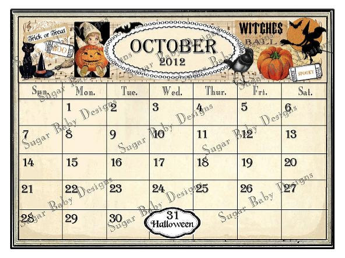 The Result….
Can fill in gaps to predict undiscovered elements and their properties
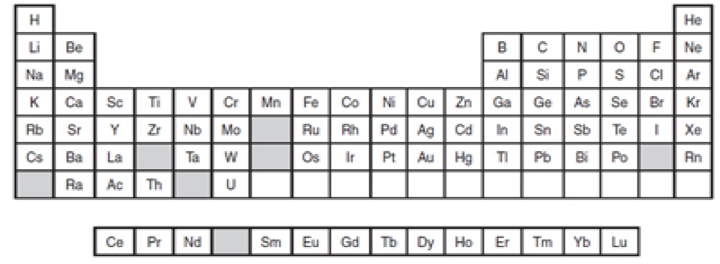 How is the Table Organized?
PERIODS (horizontal rows)
Equal to the # of energy levels (shells)
GROUPS (vertical columns) 
Elements have the SAME # of VALENCE ELECTRONS resulting in similar chemical properties
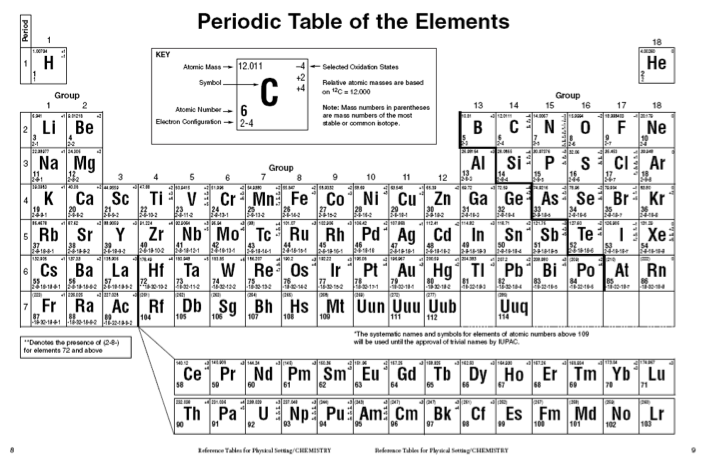 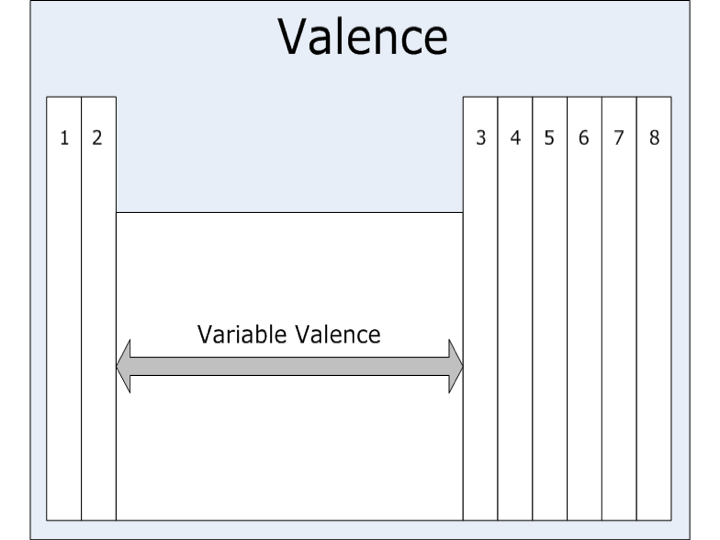 Reactivity of Elements
Determined by the # of valence electrons
All atoms (except hydrogen) are stable when they have 8 VALENCE ELECTRONS (full valence shell)
Called a STABLE OCTET
Octet Rule
The closer to a stable octet, the more reactive the element is
****Period 1 elements need only 2 electrons to be stable and have a full valence shell
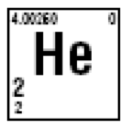 Example
Which two elements have similar chemical properties and why?  Na, K, Li, BeNa & K are in the same group and have              the same number of valence electrons
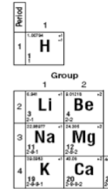 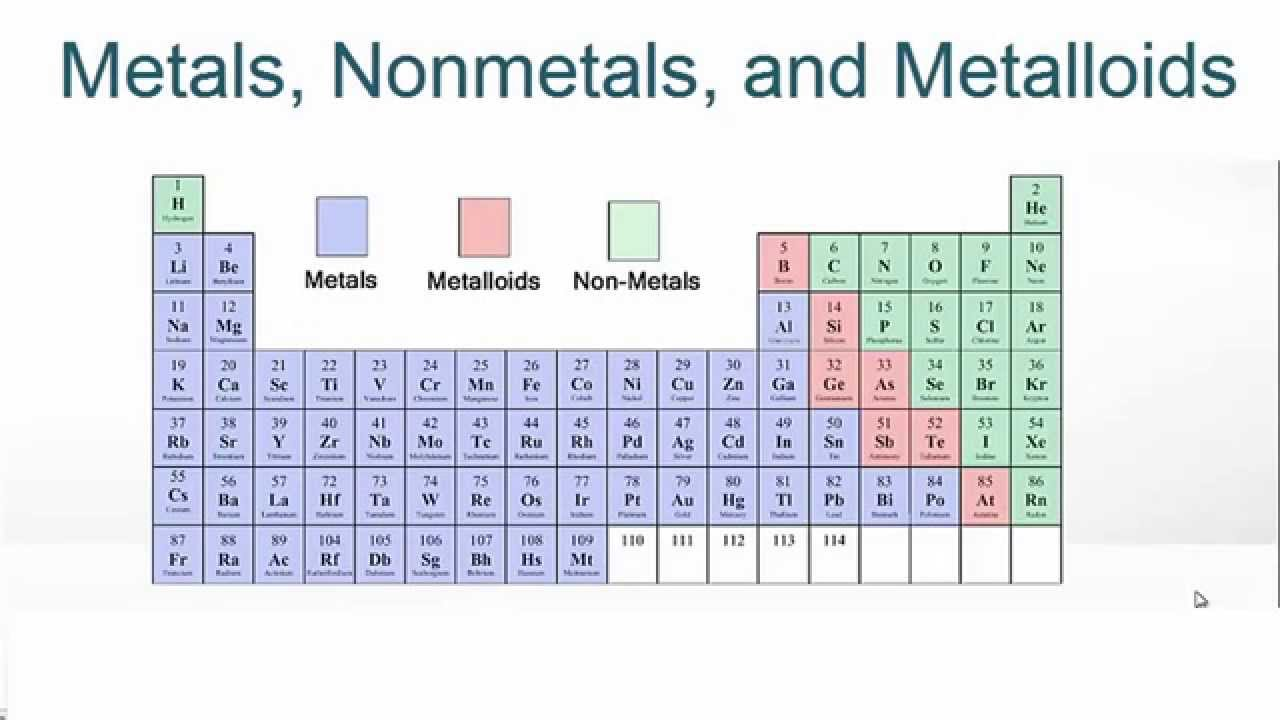 Group 1: Alkaline Metals
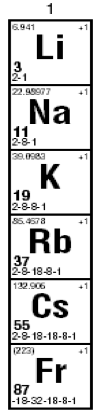 1 valence electron
Lose 1 electron to form +1 ions
Extremely reactive with water
Most REACTIVE metal is Fr
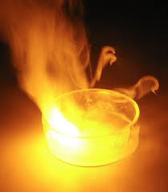 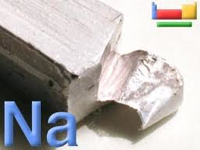 Group 2: Alkaline Earth Metals
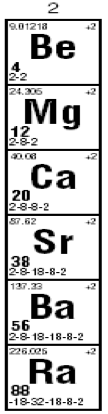 2 valence electrons
Lose 2 electrons to form +2 ions
Fairly reactive in water
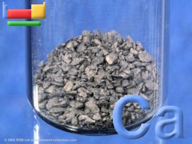 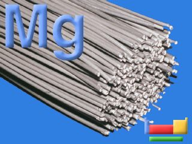 Groups 3-12: Transition Metals
Least reactive metalsForm COLORED IONS in solution
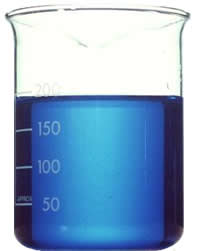 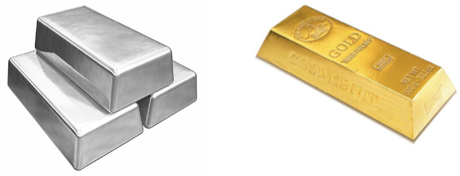 Group 17: Halogens
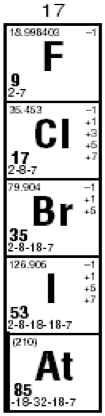 7 valence electronsGain 1 electron to form -1 ionsMost REACTIVE nonmetal is F
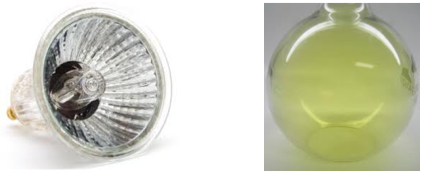 Group 18: Noble Gases
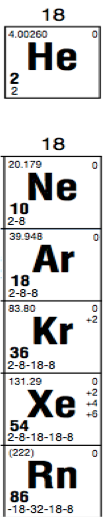 Unreactive or INERT
Stable octet (8 valence electrons)
Exception is He which has 2 valence electrons
Always monoatomic
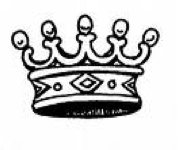 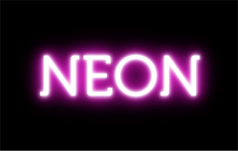 Hydrogen
Not officially part of a group
Nonmetal
Gas at STP
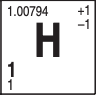 Atomic Radius
SIZE of the atom 
Located on Table S
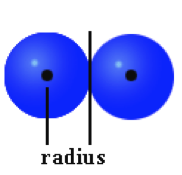 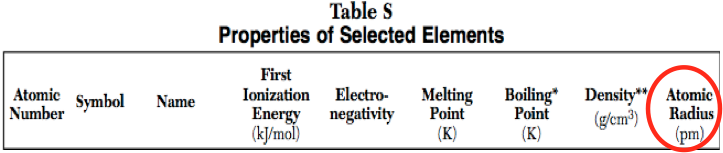 Across a Period
Trend: DECREASES……...Why?
Nuclei have greater NUCLEAR PULL (larger positive charges) which PULL electrons CLOSER
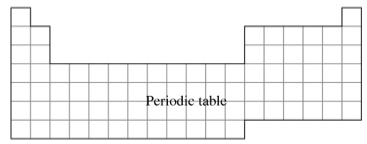 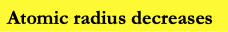 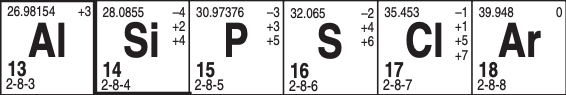 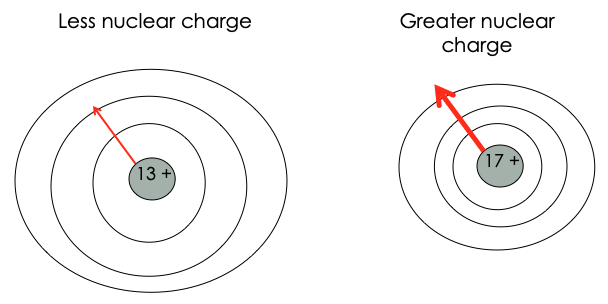 radius= 124 pm
radius= 100 pm
Down a Group
Trend:  INCREASES…..Why?
GREATER number of ENERGY SHELLS (indicated by the PERIOD #)
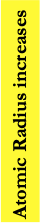 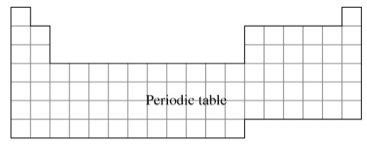 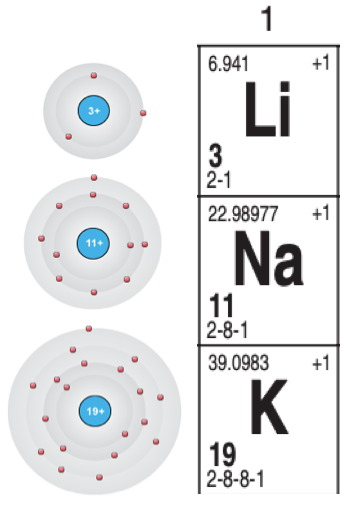 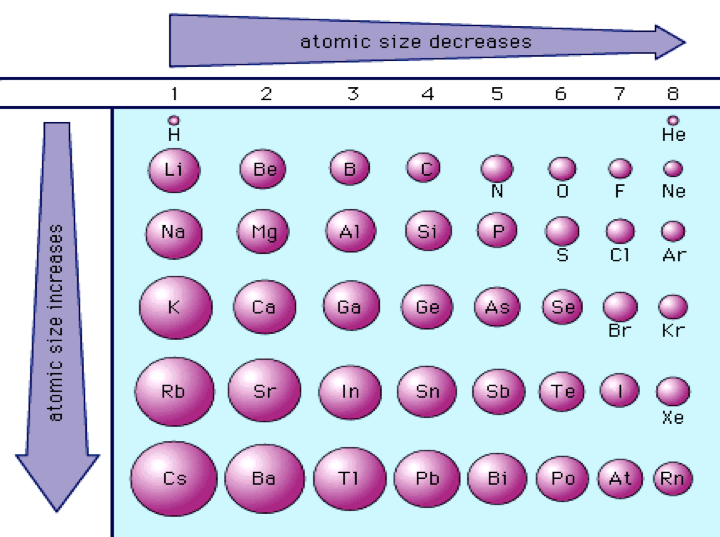 Why?
Atomic radius decreases across a period 
(Period, Proton, Pull)
Atomic radius increases down a group 
(more electron shells)
Ion Size: Metals
Ion radius SMALLER than atomic radius
Why?
Metal atoms Oxidize and
 LOSE electrons to form Cations
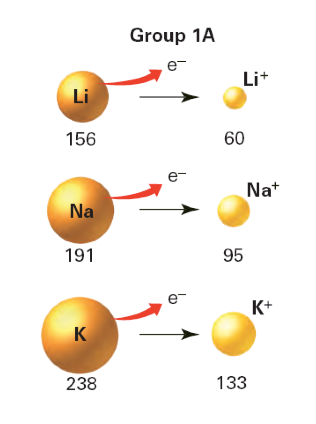 Ion Size: Nonmetals
Ion radius LARGER than atomic radius
Why?
Nonmetal atoms Reduce 
and GAIN electrons to form anions
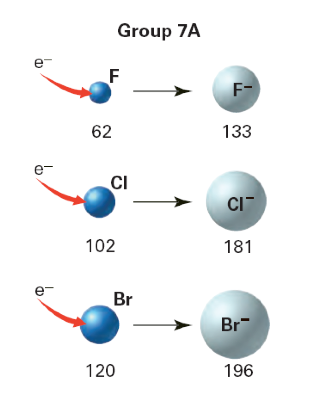 Atomic and Ionic Radius
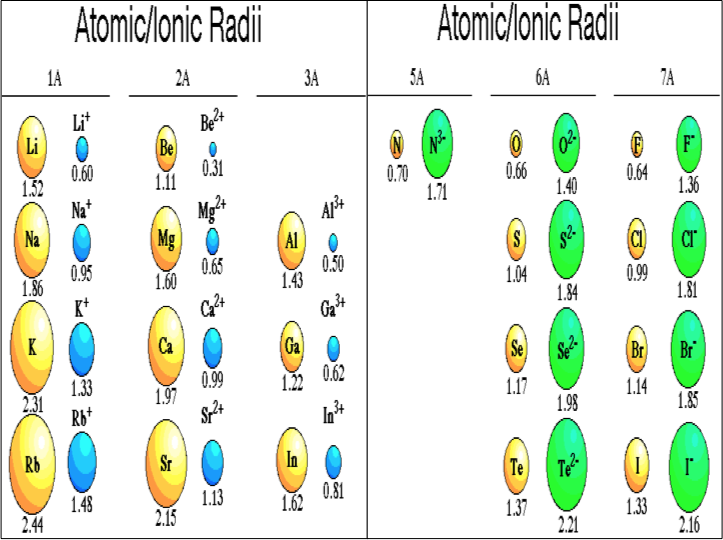 Ionization Energy
Energy required to REMOVE the most loosely bound ELECTRON in the valence shell
Located on Table S
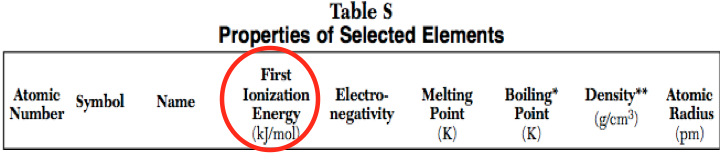 Trends in Ionization Energy
INCREASES across a PERIOD
Why?
Stronger PROTON (nuclear) PULL makes it more difficult to remove electrons
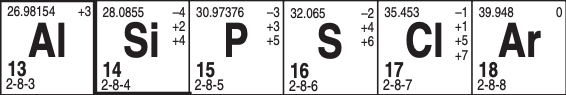 Less nuclear pull
greater nuclear pull
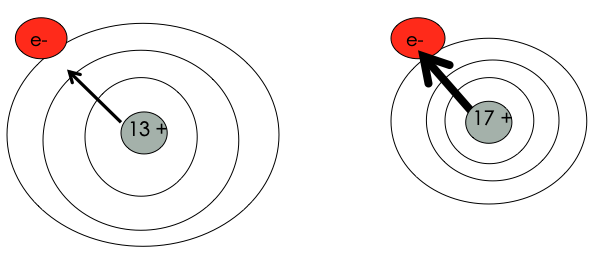 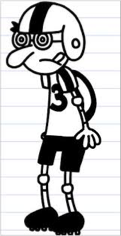 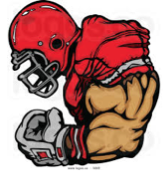 Al
Cl
Trend in Ionization Energy
DECREASES down a GROUP
Why?
Larger atomic radius means LESS NUCLEAR PULL on outer electrons
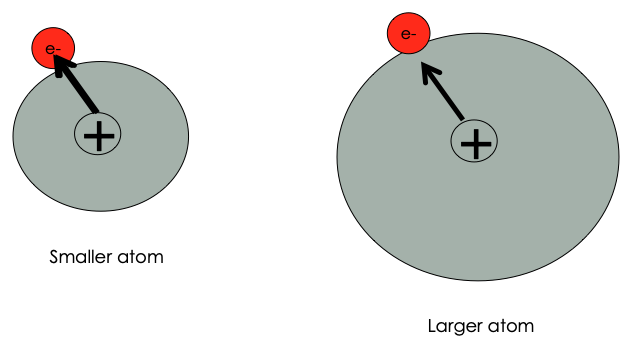 Example:
What is the trend in ionization energy going down a group?Why does this trend occur?
Decreasing
More electron shells
Electronegativity
Measure of the ATTRACTION for electrons
Located on Table S
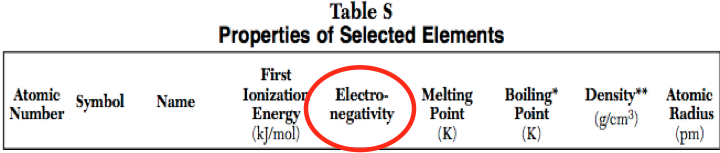 EN
FLUORINE most electronegative (4.0)
The closer an atom is to Fluorine the HIGHER the electronegativity
Scale of 0 - 4
Trends in Electronegativity
INCREASES across period
Why?
Greater PROTON PULL (Nuclear charge) to attract electrons
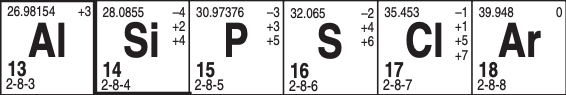 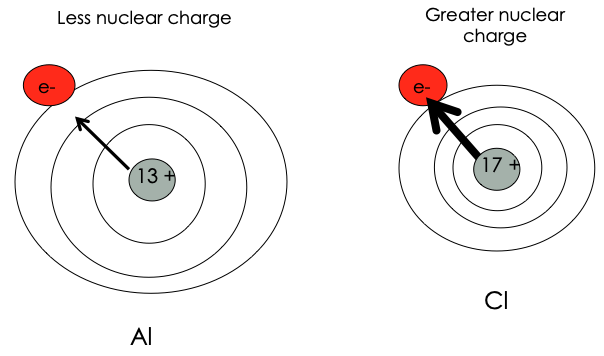 Trend in Electronegativity
DECREASES down group
Why?
Larger atomic radius means LESS NUCLEAR PULL to attract electrons to the valence shell
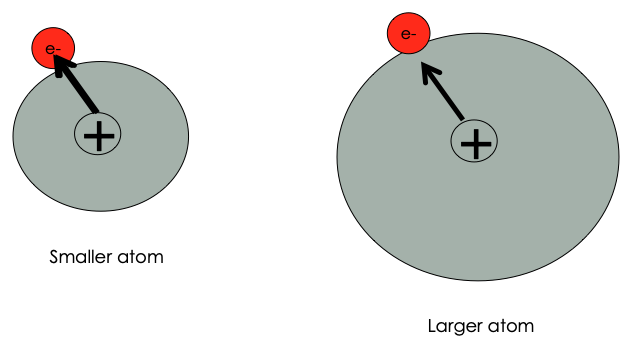 Example:
What is the trend in electronegativity going across a period?Why does this trend occur?
Increasing
More proton pull
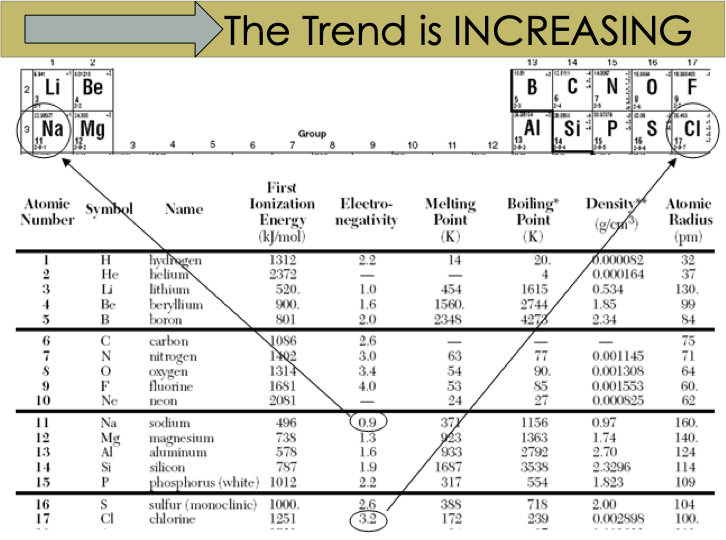 Summary of Trends
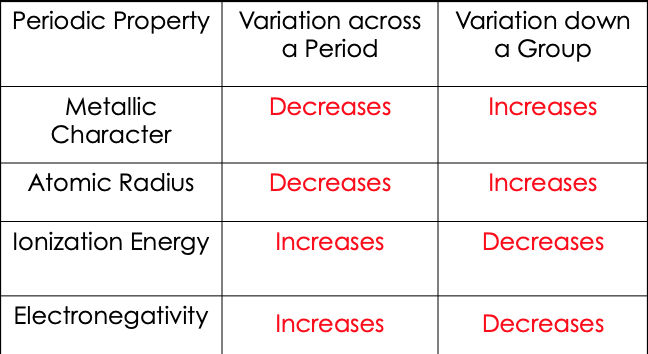 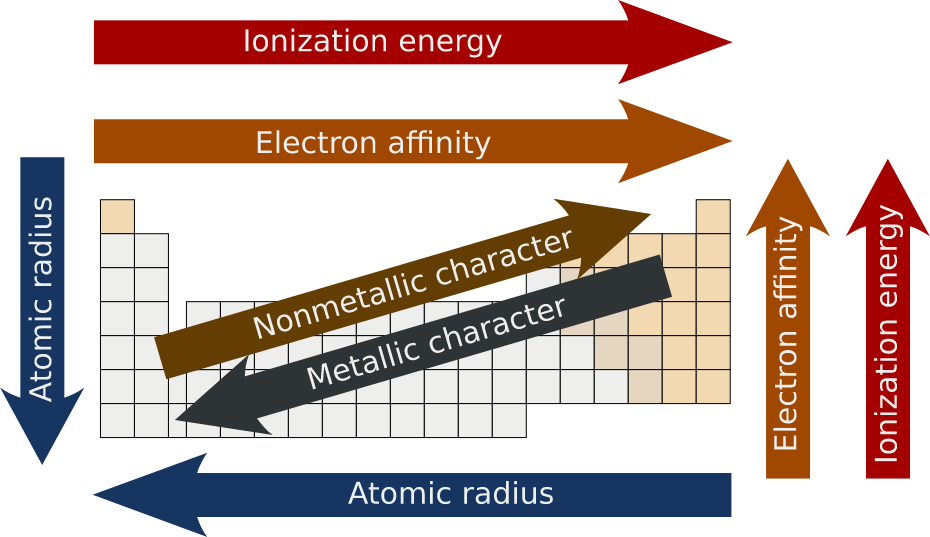 What is a bond?
Force of attraction between two atoms
-
+
+
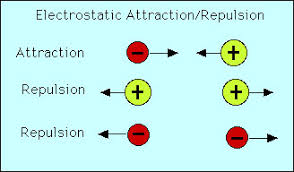 -
Attraction of protons to other electrons
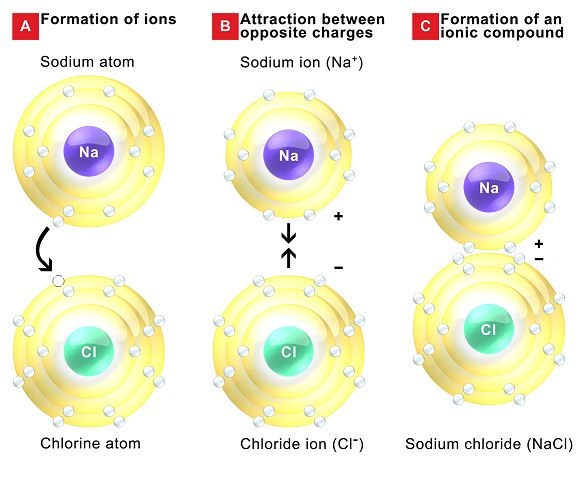 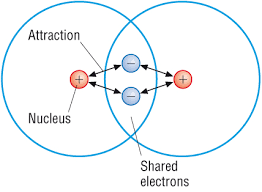 What occurs when atoms bond?
Atoms achieve a full valence shell of electrons (stable electron configuration)
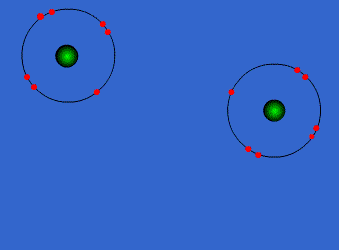 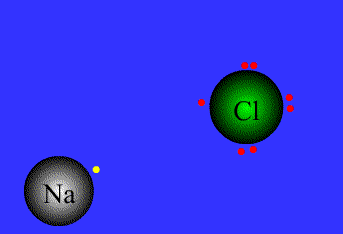 Forming a Bond
Energy is RELEASED spontaneously (EXOTHERMIC)
Forms a STABLE compound
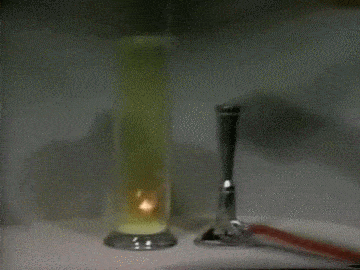 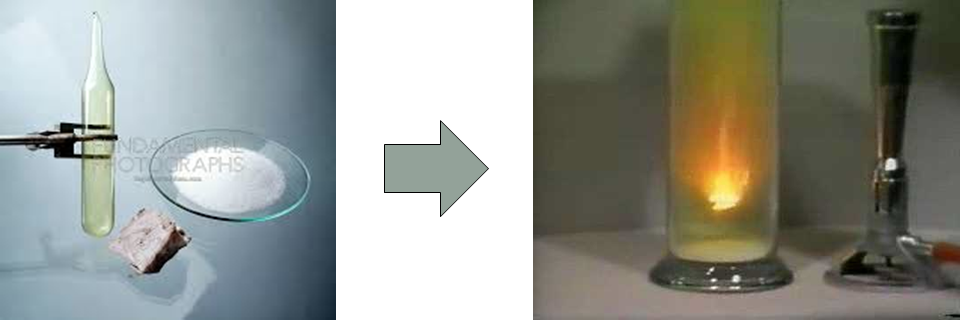 Breaking a Bond
Energy is ABSORBED (ENDOTHERMIC)
Stability DECREASES
Ex. Moving two atoms apart requires the addition of ENERGY to overcome the attractive forces
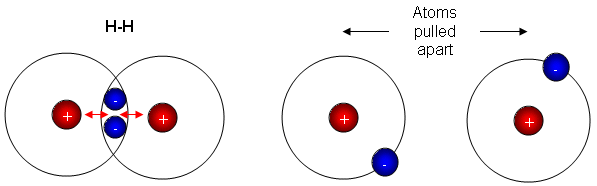 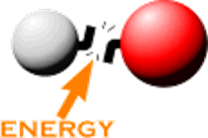 Recall: Three Types of Bonds
Ionic
Covalent 
Metallic
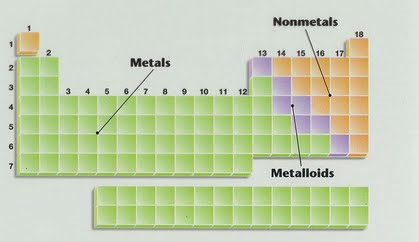 Ionic Bond
Transfer of Electrons from METAL to NONMETAL to form an bond (electrostatic attraction)
Due to large differences in electronegativities
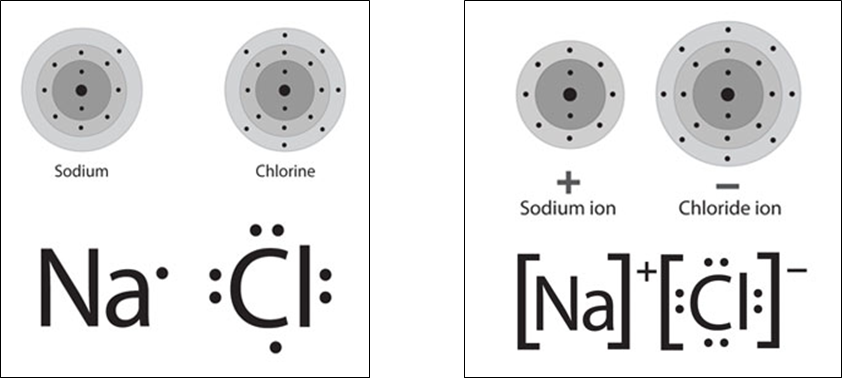 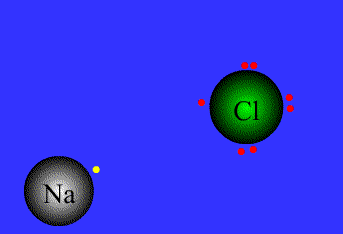 Properties of Ionic Compounds
Hard
Crystalline structure
HIGH Melt/Boiling Pt
SOLUBLE in water
Conduct ELECTRICITY….only in solution (aq)
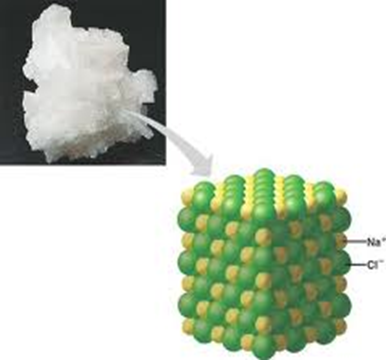 Electrolytes
Ionic compounds separate into ions in water and conduct electricity
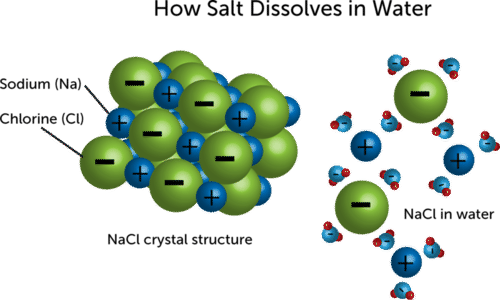 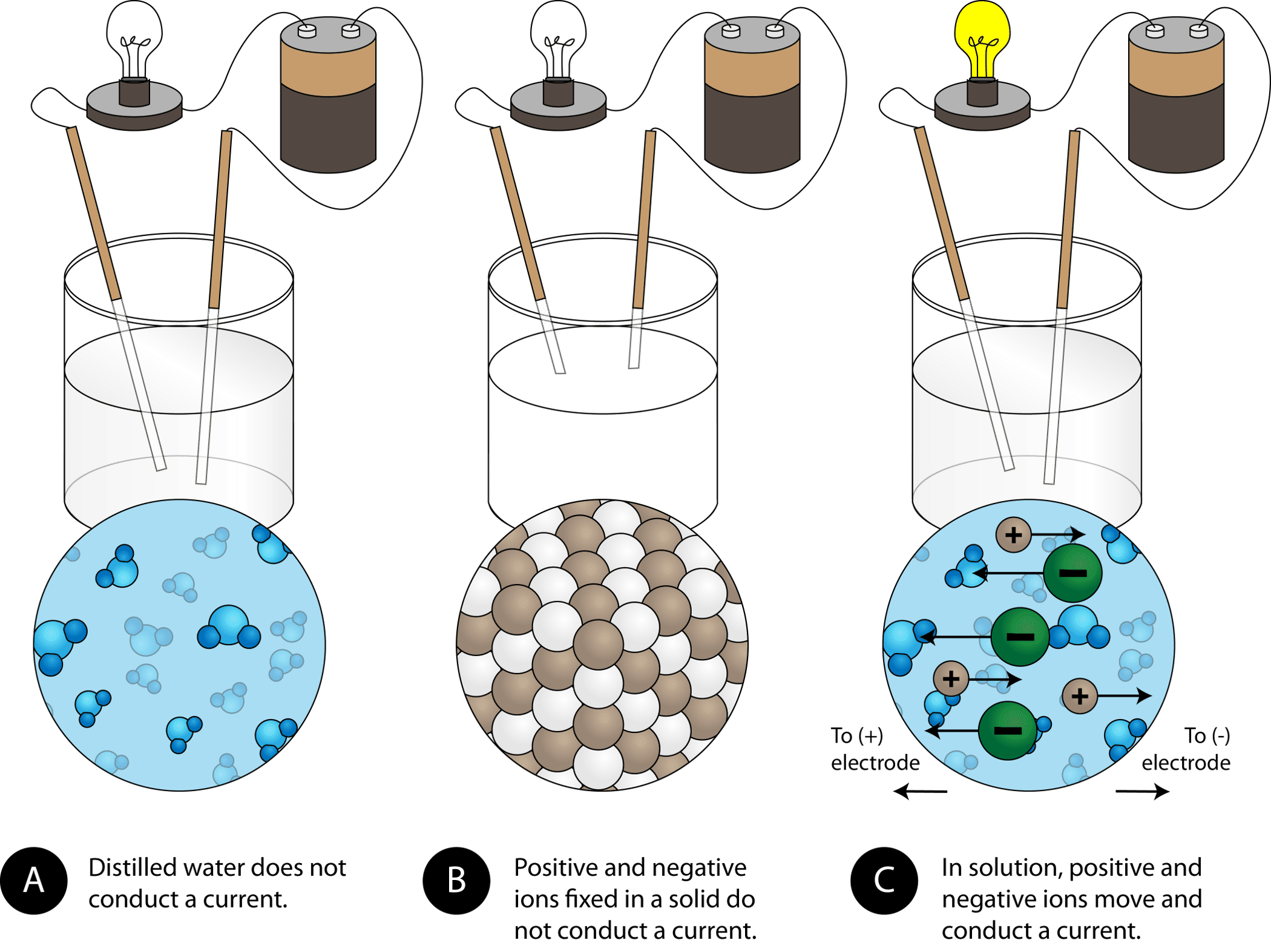 Share valence
Covalent Bond
SHARING of electrons between NONMETAL & NONMETAL due to similar electronegativities
Forms molecular substances
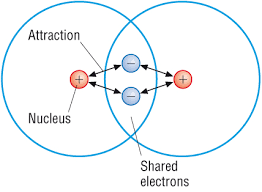 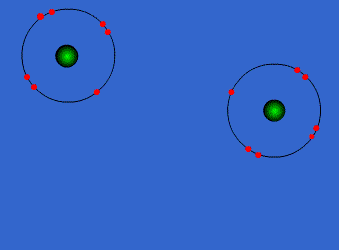 Properties of Covalent Compounds
Low melting and boiling pts (due to weak attraction between molecules)
Do not conduct electricity due to lack of charged particles (ions)
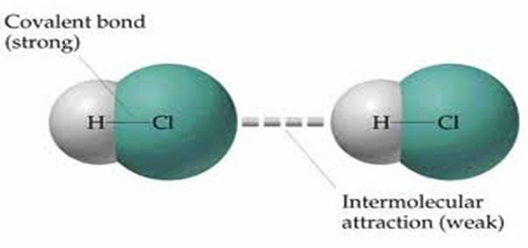 Metallic Bonds
Occurs among METAL atoms of the SAME element
Sharing of a “sea of mobile electrons”
Ex. Au atoms in a gold ring
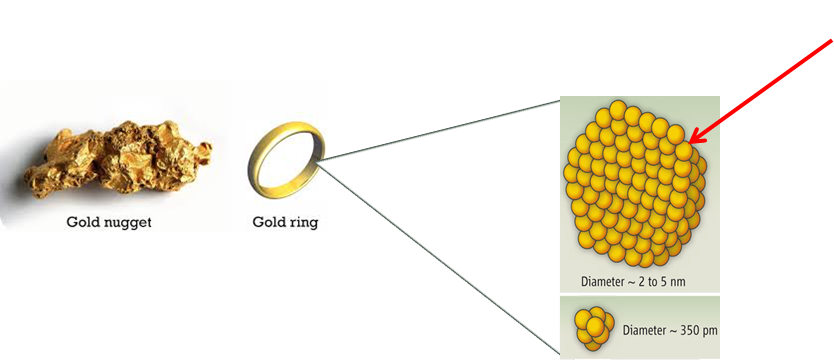 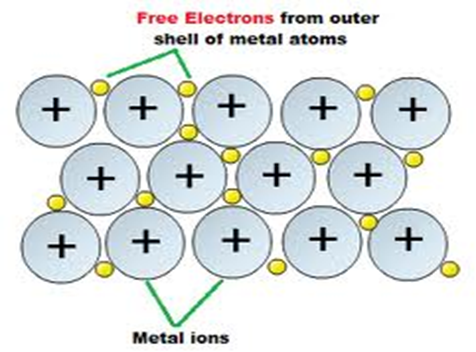 Properties of Metallic bonds
High MP and high BP because bonds are strong.
Always capable of conducting electricity because of mobile electrons (freely flowing delocalized electrons)
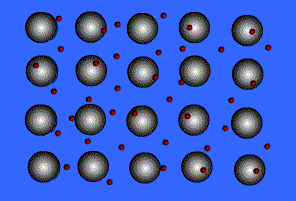 Recall
Dot diagrams for positive ions (metals)                            Dot diagrams for negative ions (nonmetals)
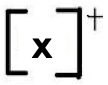 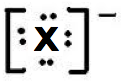 Examples
0.9
3.2
Dot diagram of NaClDot diagram of CaCl2
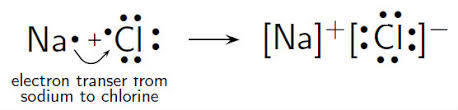 Ionic bond formed by the electrostatic attraction
3.2
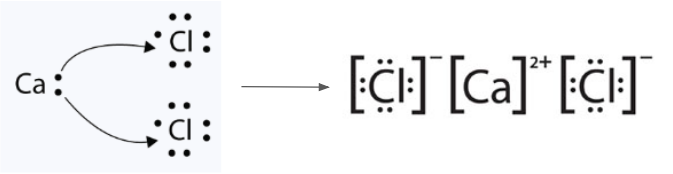 1.0
Ionic bonds formed by the electrostatic attraction
3.2
Lewis Dot Diagrams: Ionic Compounds
Draw ion dot diagrams next to each other making sure that:
The ion charges add up to zero
Ex.
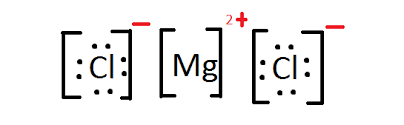 Examples: Aluminum Oxide
-2
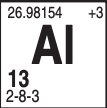 -2
-2
+3
+3
[O]
[Al]
[O]
[O]
[Al]
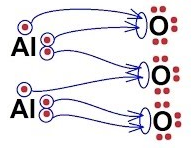 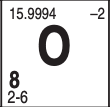 Forming a Covalent Bond
All atoms must have a full valence shell of electrons
For an atom to form a bond with another atom they must share a pair of electrons
Example: H2
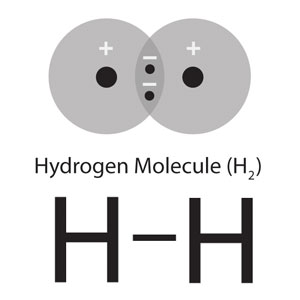 H
H
H
H
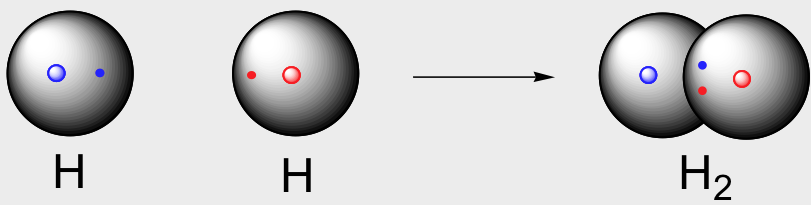 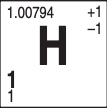 1 + 1 = 2
Example: Br2
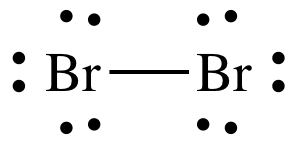 Shared pair of electrons
Br
Br
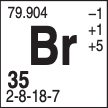 7 + 7 = 14
Example: HBr
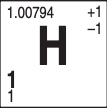 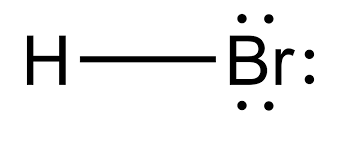 Shared pair of electrons
H
Br
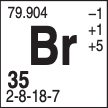 7 + 1 = 8
Example: H2O
Shared pair of electrons
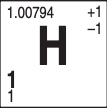 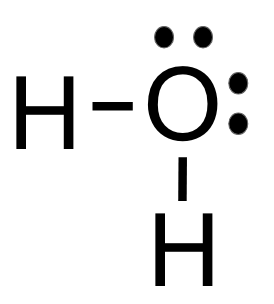 H
O
H
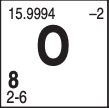 Shared pair of electrons
6 + 1 + 1 = 8
Multiple Bonds
What happens when some atoms do not have a full valence shell of electrons?
Form MULTIPLE BONDS (shared pairs of electrons)
How many electrons can be shared?
Single bond = sharing a pair (2) electronsDouble bond = sharing 2 pair (4) electronsTriple bond = sharing 3 pair (6) electrons
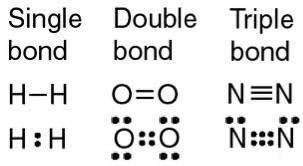 Example: CO2
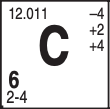 O
O
C
O
O
C
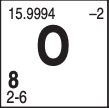 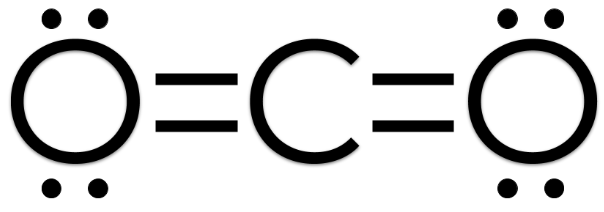 4 + 6 + 6 = 16
Example: O2
O
O
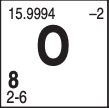 6 + 6 = 12
Example: O2
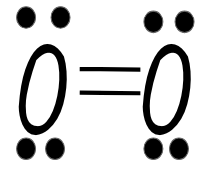 O
O
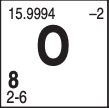 6 + 6 = 12
Non-Polar Covalent Bond
Equal sharing of electrons
Electronegativity difference (E.N.D.) between atoms is     (0.0 - 0.4)
Usually between identical atomsEx. H2
e-
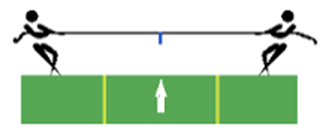 EN 2.2
EN 2.2
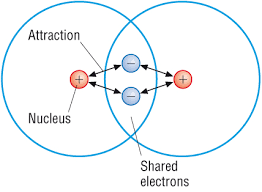 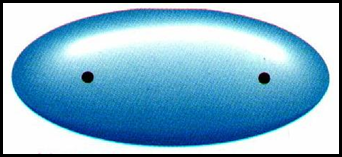 Polar Covalent Bond
Unequal sharing of electrons
E.N.D. between atoms greater than (0.4) 
One atom is slightly negative and one atom is slightly positive.
This is known as a dipole. Ex:  HF
e-
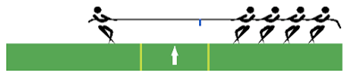 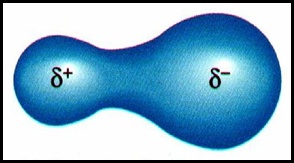 Dipole
Dipole: When one atom attracts electrons more than another it becomes more negative, while the other atom becomes more positive (POLAR BOND)
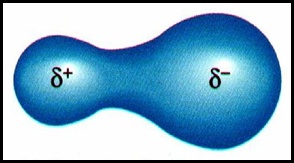 Comparing Covalent & Ionic Bonds
Nonpolar Covalent
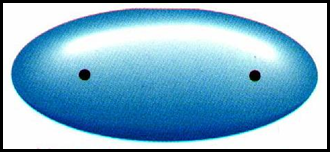 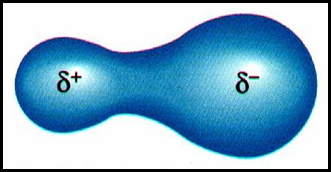 Polar Covalent
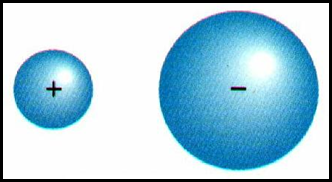 Ionic
How to determine the type of bond
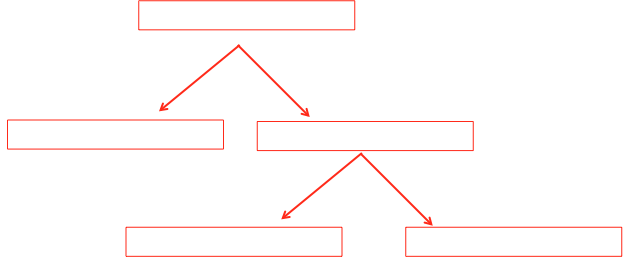 Example:
Na-SC-BrO-F
M & NM
→
Ionic
→
Nonpolar Covalent
NM & NM
END: 3.0-2.6= 0.4
NM & NM
→
Polar Covalent
END: 4.0-3.4= 0.6
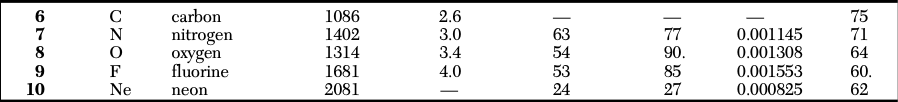 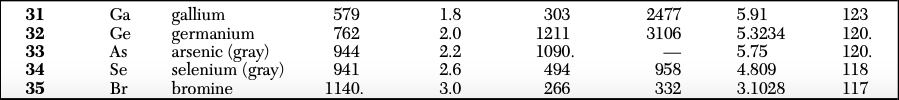 Types of electrons pairs
BONDING PAIRS: Form Bonds
LONE PAIRS: Nonbonding electrons
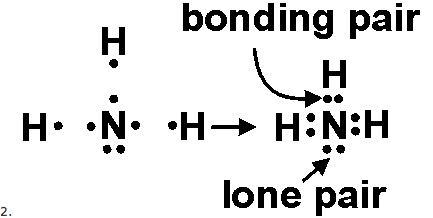 Polar vs Nonpolar Molecule
POLAR MOLECULE: If the negative charges (electrons) are not evenly (asymmetrically) distributed around a molecule
NONPOLAR MOLECULE: If the negative charges (electrons) are evenly (symmetrically) distributed around a molecule
Determining polarity of a molecule
A Polar Molecule has in uneven (asymmetrical) distribution of charge making one side more negative 𝛅- and the other more positive 𝛅+
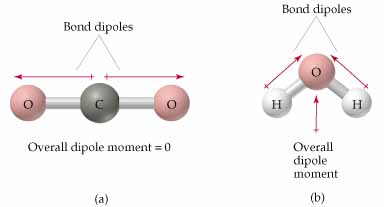 𝛅-
𝛅+
Determining polarity of a molecule
Determine if the bonds are polar (END >0.4) or nonpolar (END<0.4).  
If bonds are nonpolar then the molecule is automatically nonpolar.
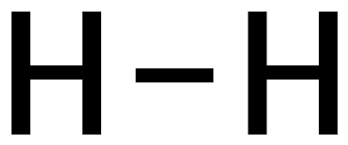 Determining a Polar Molecule
If the bonds are polar, draw in the         for each bond pointing towards the more electronegative atom.
If there is unequal (asymmetrical)                   distribution of charge (electrons)            the molecule is POLAR.
3.4
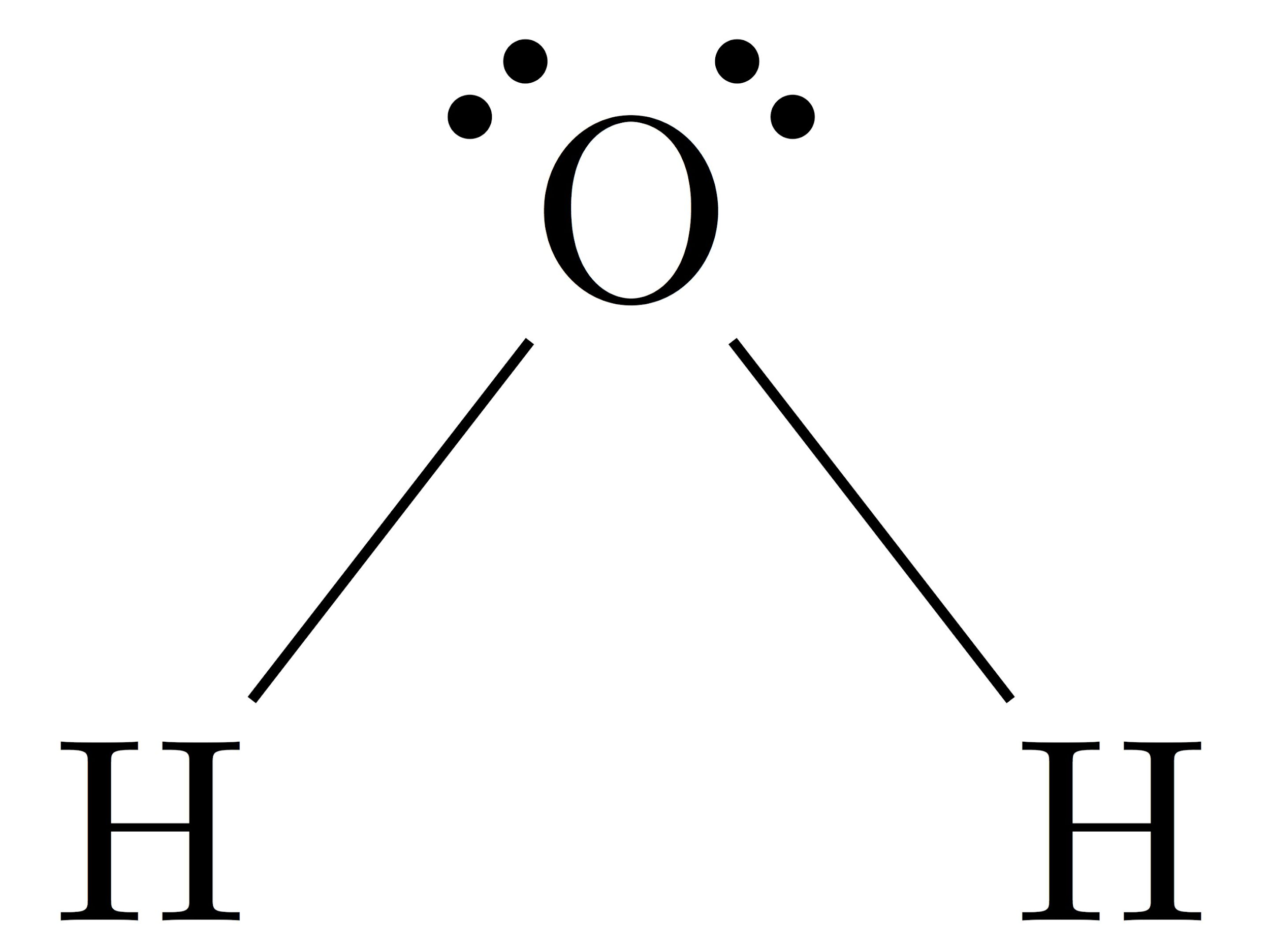 2.2
2.2
Unequal distribution of charge
Determining a Nonpolar molecule
If there is equal (symmetrical) distribution of charge (electrons) the molecule is NONPOLAR.
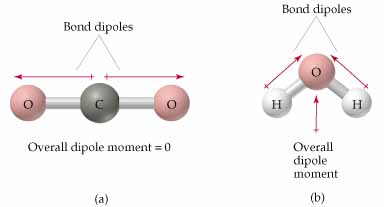 3.4
2.6
3.4
Symmetrical distribution of charge
NONPOLAR
Example:
Determine if the molecule is polar or nonpolar
2.6
3.4
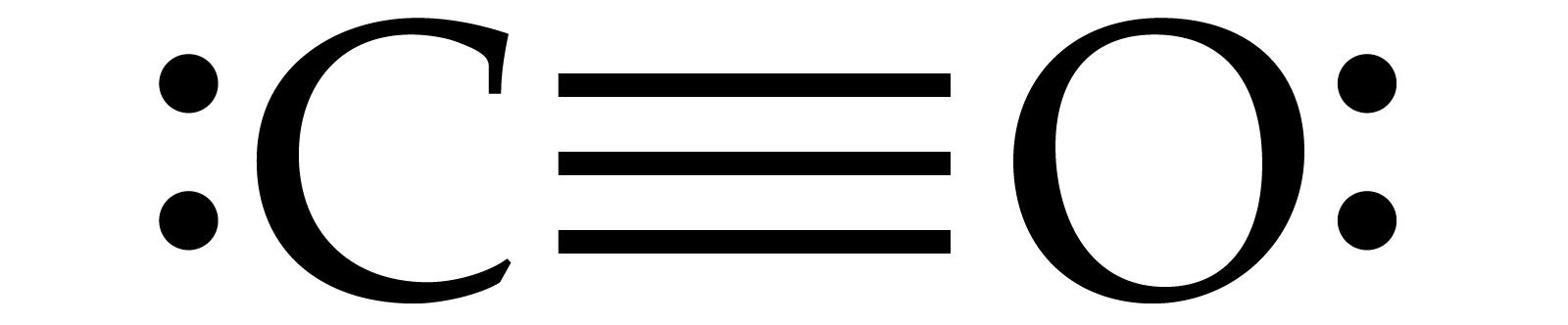 Polar Molecule due to asymmetrical distribution of charge
Example
Determine if the molecule is polar or nonpolar
3.0
2.2
2.2
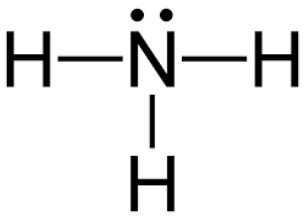 Polar Molecule due to asymmetrical distribution of charge
2.2
Shape of molecules caused by: VSEPR
The Valence Shell Electron Pair Repulsion
Valence electrons are arranged as far from one another as possible to minimize the repulsion between them (Like charges repel each other)
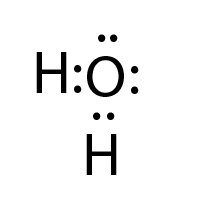 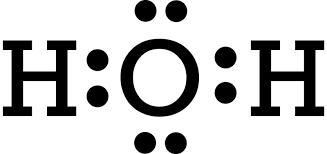 Linear
Atoms are in a straight line
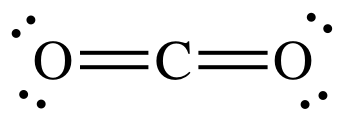 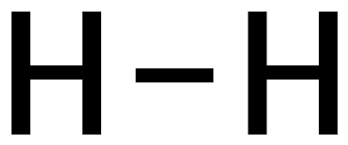 Bent
The atoms are “bent” 
Contains 1 central atom (with 1 or 2 lone pair of electrons) bonded to 2 atoms
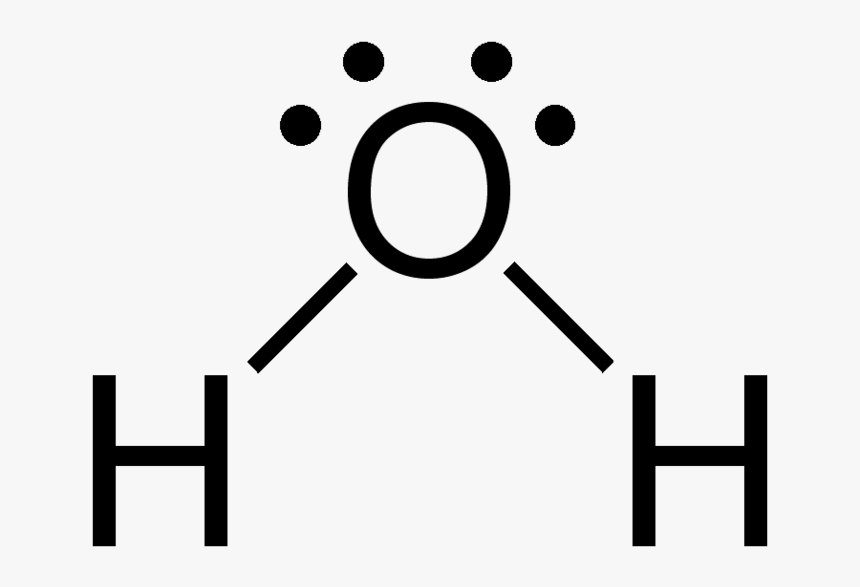 Pyramidal
Forms a pyramid shape
1 central atom bonded to 3 attached atoms
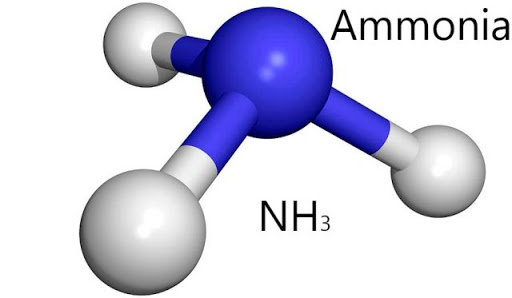 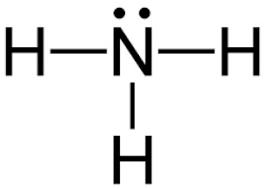 Tetrahedral
Central atom bonded to 4 atoms
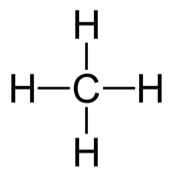 Example:
Determine the Determine the molecular shape and molecular polarity of of CCl4
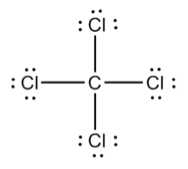 Non polar
Tetrahedral
Example:
Determine the molecular shape and molecular polarity of H2S
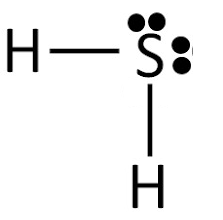 Polar 
Bent
What forces hold molecules together?
INTERMOLECULAR FORCES: (IMF’s)
Weak forces of attraction BETWEEN molecules (covalent compounds)
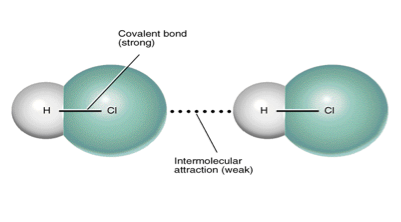 Dispersion Forces
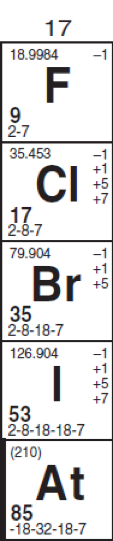 Weakest IMF
Occurs between Nonpolar molecules
Explains how nonpolar molecules can exist in       solid and liquid phase
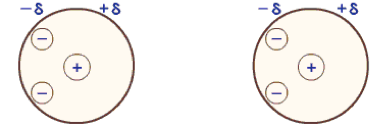 Dipole-Dipole
Between polar covalent molecules
Partial negative end of dipole attracted to partial positive end of another dipole
Greater polarity = Stronger IMF
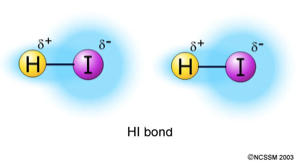 Hydrogen Bonding
Extreme Dipole due to most electronegative elements
STRONGEST IMF
Occurs between hydrogen of one molecule and F, O or N in another molecule 
“H bonding is FON”
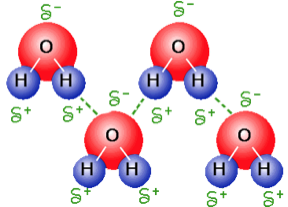 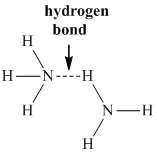 Hydrogen bonding
This force of attraction accounts for the high surface tension of water
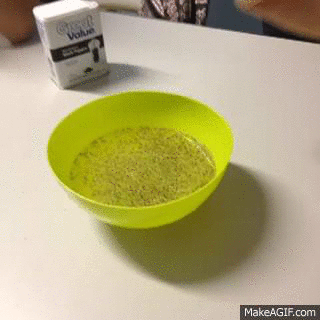 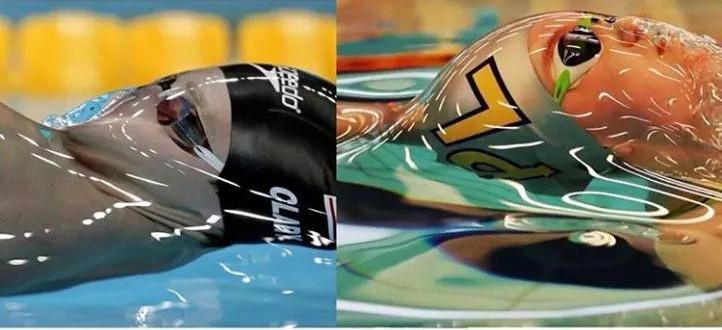 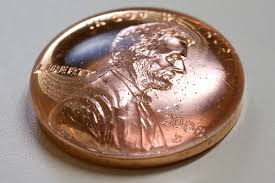 IMF effects on Boiling Point
The stronger the intermolecular force the greater the melting and boiling point of a substance
Takes more energy to separate the molecules
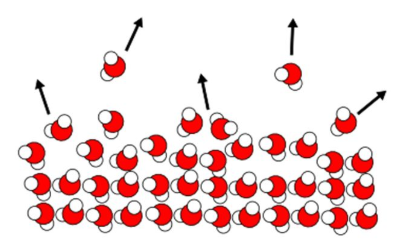 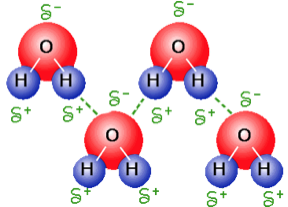 Example: which has a higher m.p.?
H2 (g)                  H2O (l)
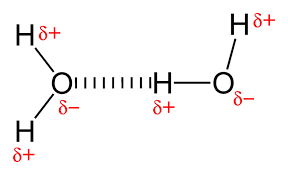 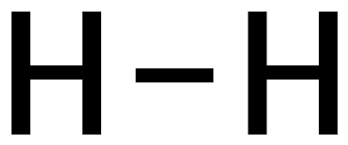 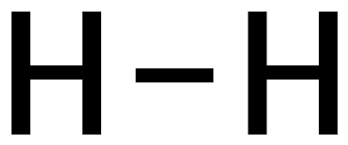 ----
Dispersion forces of attraction between molecules (very weak)
Take very little energy to separate the molecules
Hydrogen bond (strongest IMF) 
Takes more energy to separate the molecules